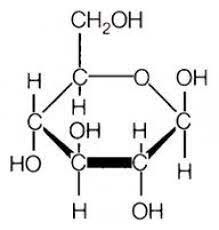 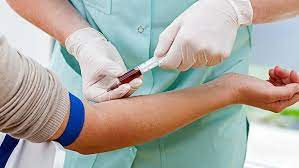 Biochemie
Vysoká škola zdravotnická, Praha
Obor: 
Všeobecná sestra
Porodní asistentka
Zdravotnický záchranář
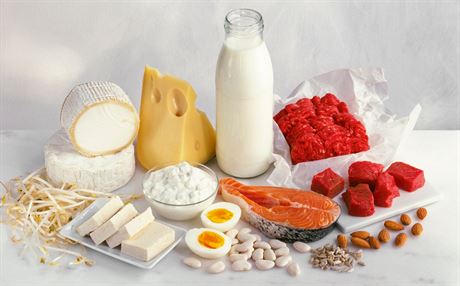 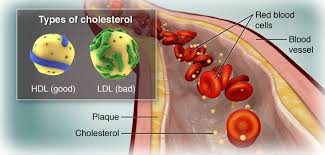 Cíle předmětu
Význam indikace laboratorního vyšetření
Správný odběr
Uchování a transport biologického materiálu
Přehled témat
Odběry, indikace vyšetření, co ovlivňuje výsledky
Sacharidy, štěpení sacharidů, diabetes mellitus
Lipidy, štěpení lipidů
Proteiny, štěpení proteinů
Enzymy, hormony
Rychlé testy, vyšetření funkce ledvin
Individuální práce
Vnitřní prostředí
Onemocnění a poruchy vedoucí ke změně vnitřního prostředí
Biologický materiál: 
preanalytická příprava 
indikace
odběr
interpretace biochemických vyšetření
Orientační metody biochemických vyšetření
Výstupy
Student/tka používá terminologii obecné a klinické biochemie
Student/tka vyjmenuje fyziologická referenční rozmezí biochemických hodnot
Student/tka popíše základní metabolické pochody probíhající v těle
Vysvětlivky k použitým barvám
Červené nadpisy: výkladový slide
Modré nadpisy: kontrolní slide
Obrázky v textu nebo tečky nahrazují slovo
Vytučněný text k zapamatování
1. Vysvětlete pojem
Indikace vyšetření
Kontraindikace vyšetření


Uveďte příklady
2. Jaká je příprava pacienta před odběrem biologického materiálu?
2. Jaká je příprava pacienta před odběrem biologického materiálu?
3. Jaká je příprava pacienta před odběrem biologického materiálu?
Znázorněte graficky postup při přípravě
3. Jaká je příprava pacienta před odběrem biologického materiálu?
Znázorněte graficky postup při přípravě
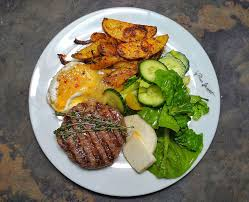 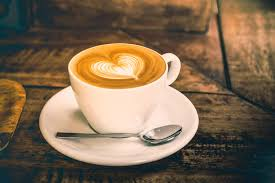 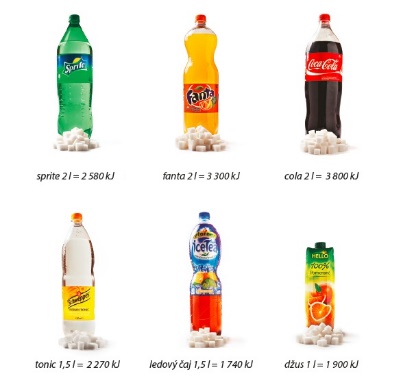 10-12 hodin
Jaká krev se vyšetřuje?Jaký je rozdíl mezi krví a sérem?
venózní, arteriální a kapilární
krev srážlivá (sérum) a nesrážlivá (plazma). 
Na rozdíl od plazmy sérum neobsahuje fibrinogen a další srážecí faktory krve.
https://www.facebook.com/staymedik/photos/a.278704386274349/633729147438536/?type=3
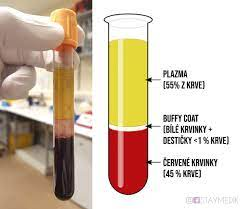 Srážlivá: Ig
Nesrážlivá: biochemické vyšetření plazmy, separace ery

Plná krev
krevní plyny, stopové prvky, glykovaný Hb, amoniak, laktát
v ery 
superoxiddismutasa - marker oxidačního stresu- enzym a antoxidant, který chrání buňky, superoxidový radikál přeměňuje na peroxid vodíku, je v mitochondriích  či 
glutathion - marker oxidačního stresu, v ery pro udržení oxidoredukčního prostředí a stability membrány
4. Jaký je rozdíl mezi sérem a plazmou ?
Sérum
Plazma
Z krve………………………………
Z krve………………………………
Jaké protisrážlivé prostředky se používají při odběrech krve?
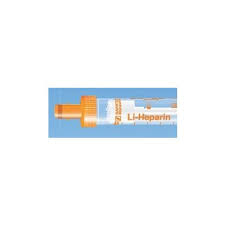 Odběrové systémy v ČR
Vacutainer
Sarstedt
5. Ke každému protisrážlivému přípravku vepište jedno vyšetření, na které se používá
EDTA
Heparin
Citronan sodný
Oxaláty
6. Doplňte protisrážlivé prostředky
…………………………………..inhibuje přeměnu protrombinu na trombin
……………………..snižují hematokrit
………………………se používá při vyšetření krve a sedimentaci
……………………. se používá pro stanovení hematokritu
Jak zabránit glykolýze (rozpad glukózy)
Konzervační látky
Pro stanovení některých analytů je nutné přidáním konzervačních látek zabránit jejich rozkladu. 
Například působením enzymatických systémů dochází již 30 minut po odběru ke glykolýze. 
Jako antiglykolytický prostředek je obvykle využíván fluorid sodný, který působí také jako slabé antikoagulans. 
Jiným konzervačním prostředkem je jodoacetát, který rovněž zabraňuje glykolýze, ale nemá antikoagulační účinky.
7. Na předchozím snímku byly uvedené dvě konzervační látky, které po přidání ke krvi zabraňují glykolýze
…………………….sodný
…………………….acetát
Jak se provádí odběr z venózní krve?
Před odběrem
žádanka 
označené odběrové zkumavky pro jednotlivá vyšetření. Identifikační údaje na odběrové zkumavce musí být identické s údaji na žádance!
ujistit se, že pacient dodržel požadovaná dietní opatření
zajistit správnou polohu paže a 
posoudit kvalitu žilního systému: nejčastěji odběr z loketní žíly (u zavedené infuze nebo u žen po jednostranné mastektomii odebíráme z opačné ruky). 
poloha vsedě, zklidnění nejméně 20 min před odběrem.
pokud to není nezbytně nutné (jako např. u pacientů se špatným žilním systémem) používáme pro odběr krve zásadně uzavřené (nejlépe vakuované) odběrové systémy. 
barevné značení zátek odběrových zkumavek podle antikoagulačních a stabilizačních látek 
kromě barevného rozlišení je na každé zkumavce uvedené použité aditivum spolu s jeho množstvím a vyznačená plnící ryska. 
při odběru nesrážlivé krve musí být zkumavky naplněny na hladinu vyznačenou na zkumavce, aby byla zachována správná koncentrace antikoagulantu.
8. Popište nebo nakreslete postup při odběru žilní krve
Před odběrem musí být vyplněná………………a označená…………….…………………….
Nejčastěji se odebírá z …………………………………………………………………………….………
Před odběrem zjistit………………………………..……………………………………….……………..
Pacient zaujme polohu…………………………………………………………………………………….
Obvykle se používají odběrové systémy………………………………..………………….……..
Zátky zkumavek se barevně značí podle………………………………………………….……….
Na každé zkumavce je označená…………………………..………………………………….……..
Při odběru nesrážlivé krve je třeba odebrat……………………………..………………………
Odběrové systémy v ČR
Vacutainer
Sarstedt
Jak se rozlišují zkumavky podle barev?
9. Jaké barvy zkumavek a jaká antikoagulans se používají pro stanovení
Vyberte si jeden odběrový systém
Prvků (plazma)……………...…………………………………………………………………..
SE………………………………..……………………………………………………………………..
Glykémie…………………………….……………………………………………………………...
Glykovaný Hb………………………………………………………………………………….…..
Krevní skupina……………………………………………………………………………….……
Koagulační faktory………………………………………………………………………………
Jak se provádí odběr venózní krve?
Během odběru
turniket, dříve Esmarchovo zaškrcovadlo (nesprávně škrtidlo)
uvolníme ihned po odkápnutí 1. kapky krve do zkumavky. Zaškrcení nad 3 min. vede ke změnám hladin některých analytů. Při odběru na stanovení laktátu jej použít nesmíme. 
dříve praktikované cvičení se zaťatou pěstí se již nedoporučuje, vede ke zvýšení hladin draslíku či laktátu)
místo vpichu dezinfikujeme
žílu napichujeme až po úplném oschnutí dezinfekčního prostředku, aby nedošlo k hemolýze. 
Při odběru na stanovení alkoholu musí být použit 
  bezalkoholový dezinfekční prostředek
Předpokládaného místa vpichu se zásadně nedotýkáme. 
Úhel mezi paží a stříkačkou má být asi 15o.
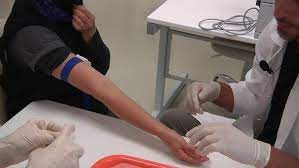 https://youtu.be/k2R85u5YjLg?si=ch57_V8SrR_DBakk
10. Jak se provádí odběr venózní krve?
Pro usnadnění odběru používáme většinou …………, z dřívějších dob známý jako Esmarchovo zaškrcovadlo (nesprávně škrtidlo), je však třeba jej ……………po odkápnutí první kapky krve do zkumavky. Delší zaškrcení (nad 3 min.) vede ke změnám hladin některých analytů. Při odběru na stanovení laktátu jej použít ………………
Dříve praktikované cvičení se zaťatou pěstí se dnes již nedoporučuje (vede ke zvýšení hladin např. draslíku či laktátu).
Místo vpichu ……………………, žílu napichujeme až po úplném oschnutí dezinfekčního prostředku, aby nedošlo k hemolýze. 
Při odběru na stanovení alkoholu musí být použit 
   dezinfekční prostředek, který alkohol ………………….. 
Předpokládaného místa vpichu se zásadně nedotýkáme. 
Úhel mezi paží a stříkačkou má být asi …….o.
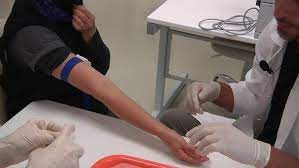 https://youtu.be/k2R85u5YjLg?si=ch57_V8SrR_DBakk
Jaké se dodržuje pořadí při vícenásobném odběru?
1. nádobky pro odběr hemokultury
2. zkumavky bez aditiv (přísad)
3. zkumavky pro vyšetření hemokoagulace
4. zkumavky pro SE
5. zkumavky s aditivy (přísadami)
Všechny zkumavky s aditivy musíme ihned po odběru dokonale promíchat jemným opakovaným obracením zkumavky, nedostatečné promíchání může ovlivnit laboratorní výsledky. 
Zásadně se zkumavkou netřepáme, aby nedošlo k hemolýze.
11. Pořadí při vícenásobném odběru: doplňte  odběry
1.
2.
3.
4.
5.
Jak se provádí odběr arteriální krve?
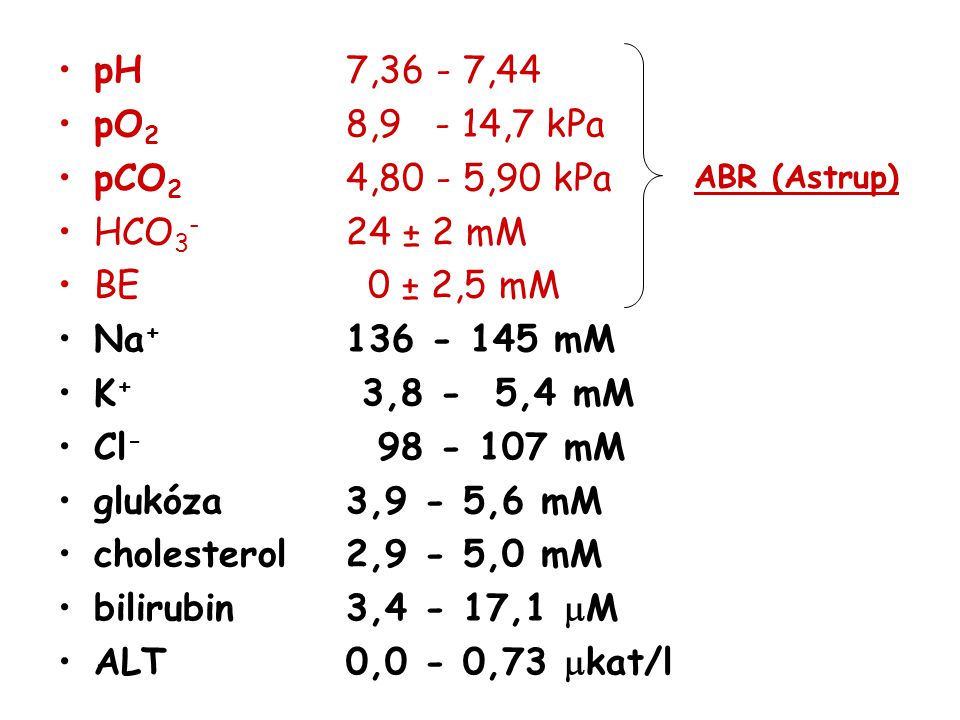 odběr z arterie provádí buď lékař, nebo vyškolený pracovník. 
a. radialis/brachialis/femoralis
u novorozenců je nejvhodnější odběr z katétru zavedeného do pupečníkové arterie.

Jaká je indikace odběru arteriální krve?
Krevní plyny: proto je důležité odstranit vzduch z jehly
   a mrtvého prostoru stříkačky (např. propláchnutím roztokem heparinu). 

odběr arteriální krve se někdy nahrazuje odběrem krve arterializované (kapilární krev odebraná z prohřátého prstu nebo ušního lalůčku). 
důležitý anaerobní průběh odběru – kapka nesmí stékat po prstu, kapilára musí být bez bublin. 
při nedodržení anaerobních podmínek při odběru nebo nedostatečném prokrvení vyšetření ztrácí svůj význam!
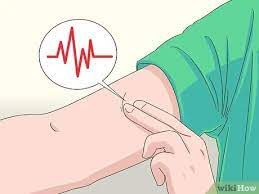 https://www.wikihow.com/Find-Your-Brachial-Pulse
12. Jak se provádí odběr arteriální krve?
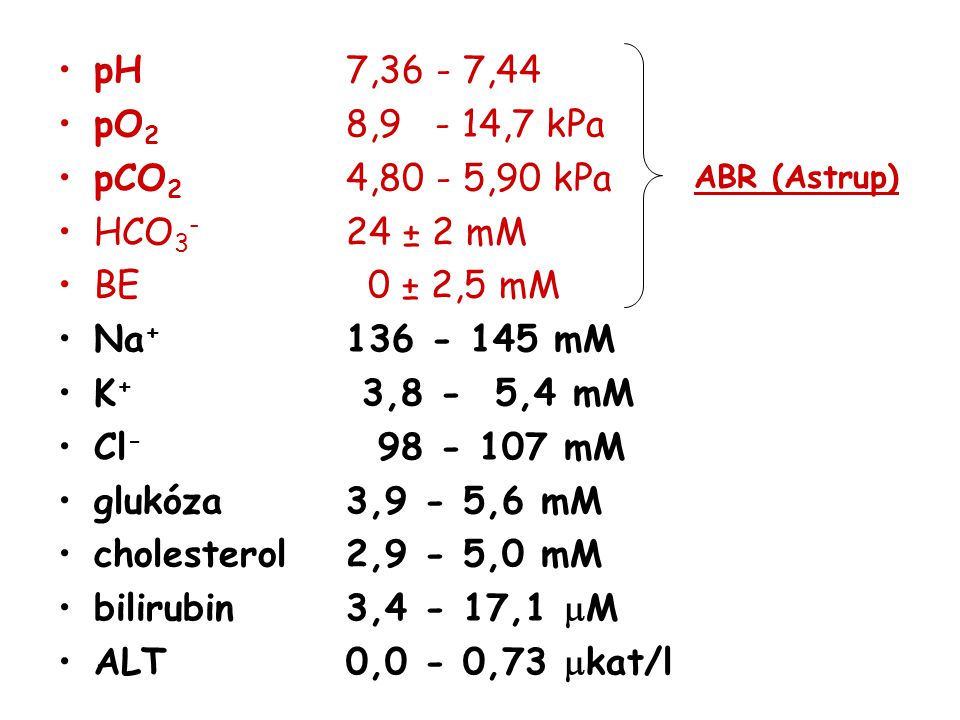 Odběr z arterie provádí buď lékař, nebo vyškolený pracovník. 
arteria ……………./………………./……………….
u novorozenců je nejvhodnější odběr z katétru zavedeného do ………………… arterie.

Jaká je indikace odběru arteriální krve?
………………………: proto je důležité odstranit vzduch 
z jehly a mrtvého prostoru stříkačky (např. propláchnutím roztokem heparinu). 

Odběr arteriální krve se někdy nahrazuje odběrem krve arterializované (kapilární krev odebraná …………………………….
Podobně jako u arteriální krve je důležitý anaerobní průběh odběru – kapka nesmí stékat po prstu, kapilára musí být bez bublin. Při nedodržení anaerobních podmínek při odběru nebo nedostatečném prokrvení vyšetření ztrácí svůj význam!
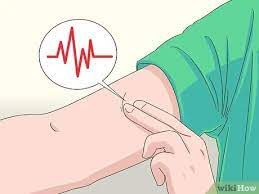 https://www.wikihow.com/Find-Your-Brachial-Pulse
Jak se stanoví hladiny minerálů
ODBĚR:
srážlivá venózní krev
zabránit hemolýze
je nutné do 30 minut oddělit sérum od krevního koláče – rychlý transport do laboratoře
Jak se provádí odběr kapilární krve?
při potřebě malého množství krve, např. pro stanovení glukosy. 
u dospělých: bříško 3. nebo 4. prstu, ušní lalůček a u novorozenců pata 
prst nemasírujeme- zkreslení výsledků
není doporučován u pacientů se špatným 
krevním oběhem.
po oschnutí ……………………. prostředku vpich cca 2,5 mm 
první kapka se odsaje buničinou, 
další se nasají kapilárním efektem do heparinizované kapiláry. 
ve vzorku nesmí být ………………… vzduchu.
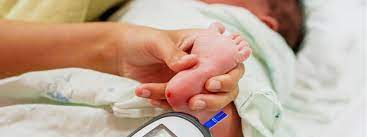 13. Jak se provádí odběr kapilární krve?
při potřebě malého množství krve, např. pro stanovení ………….... 
u dospělých: bříško …. nebo …. prstu, ušní lalůček a u novorozenců ……..
prst nemasírujeme- zkreslení výsledků
není doporučován u pacientů se špatným 
krevním oběhem.
po oschnutí ………………… prostředku vpich cca 2,5 mm 
první kapka se …………………….. 
další se nasají kapilárním efektem do heparinizované kapiláry. 
ve vzorku nesmí být ……………………….
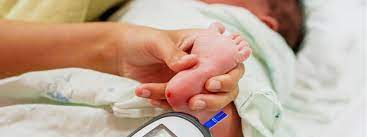 Co ovlivňuje složení odebrané krve?
Místo odběru – typ krve
Složení krve je značně ovlivněno místem odběru. 
Kapilární krev 
se více podobá arteriální než venózní krvi, především parametry ABR
složení kapilární krve může ovlivnit i odběr z neprohřátých míst a 
její kontaminace intersticiální a intracelulární tekutinou- NEMAČKAT MÍSTO ODBĚRU

Hladina glukosy je 
ve venózní krvi nižší než v arteriální díky její spotřebě v tkáních.
14. Typ krve
Hladina glukosy je ve venózní krvi …………….než v arteriální díky její spotřebě v tkáních.
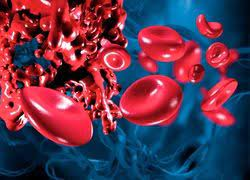 Co ovlivňuje složení odebrané krve?
Hemolýza = rozpad Ery s uvolněním Hb
Při hemolýze dochází ke kontaminaci séra či plazmy obsahem porušených erytrocytů. 
Příčinou hemolýzy může být
nedostatečně oschlý dezinfekční prostředek na místě vpichu
vystavení krve mrazu nebo naopak 
vysoké teplotě při transportu
mechanické poškození ery při nesprávném mícháni nesrážlivé krve
nesprávný poměr objemu krve a antikoagulačního prostředku
přítomnost vody v odběrové nádobce
Častější bývá hemolýza u séra než u plazmy
Laboratorní výsledky v hemolytických vzorcích jsou ovlivněny například zvýšenou koncentrací (aktivitou) těch analytů, které jsou především intraerytrocytární (draslík, laktátdehydrogenasa) nebo zvýšením absorbance při fotometrickém stanovení vlivem červeného zbarvení hemoglobinem.
15. Co ovlivňuje složení odebrané krve?
…………………………. = rozpad Ery s uvolněním Hb
při …………………… dochází ke kontaminaci séra či plazmy obsahem porušených
příčinou …………………… může být
nedostatečně oschlý …………………..prostředek na místě vpichu
vystavení ………. mrazu nebo vysoké teplotě při transportu
mechanické poškození              při nesprávném mícháni nesrážlivé krve
nesprávný poměr objemu krve a antikoagulačního prostředku
přítomnost vody v odběrové nádobce
Častější bývá ……………………… u séra než u plazmy
Laboratorní výsledky v hemolytických vzorcích jsou ovlivněny například zvýšenou koncentrací (aktivitou) těch analytů, které jsou především intraerytrocytární (draslík, laktátdehydrogenasa) nebo zvýšením absorbance při fotometrickém stanovení vlivem červeného zbarvení hemoglobinem.
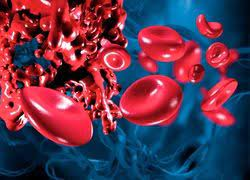 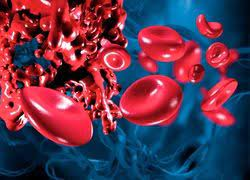 16. Co ovlivňuje hemolýzu?
1
2
3
4
5
Co ovlivňuje složení odebrané krve?
Chylózní či ikterické vzorky
v chylózním séru jsou výrazně zvýšeny triacylglyceroly (způsobují mléčný zákal)
v ikterickém séru je zvýšen bilirubin (způsobuje intenzivně žluté zabarvení). 
Oba faktory výrazně ruší spektrofotometrické stanovení.
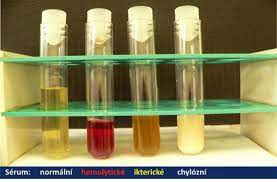 17. Co ovlivňuje složení odebrané krve?
…………………………………………..
…………………………………………..
Odběr moči
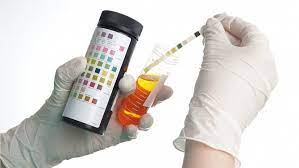 Pro upřesnění diagnostiky je třeba analyzovat řadu
   parametrů nejen v krvi, ale i v moči. 
Orientační biochemická analýza moči zahrnuje 
stanovení pH
kvalitativní průkaz proteinů, glukosy, ketolátek, žlučových barviv a ery
kvantitativně se v moči stanovuje převážně bílkovina (proteinurie) a glukosa (glykosurie)
kvalitativní i kvantitativní vyšetření moči vyžaduje správně provedený odběr, u kvantitativních vyšetření i dodržení časového intervalu sběru a přesné odměření objemu sbírané moči
18. Orientační biochemická analýza moči zahrnuje
1
2 kvalitativně
..
..
..
..
3 kvantitativně
..
..
Odběr stolice
Častým vyšetřením stolice je test na okultní (skryté) krvácení, který je důležitý pro odhalení krvácejícího vředu nebo nádoru v zažívacím traktu. Vzorek stolice pacient odebere špachtlí do sterilní nádobky nebo spirálkou do speciální zkumavky ze tří míst stolice.
https://www.mcsalve.cz/toks-test-na-okultni-krvaceni-do-stolice/
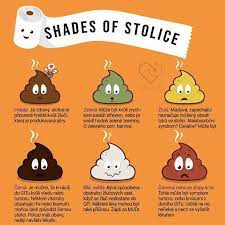 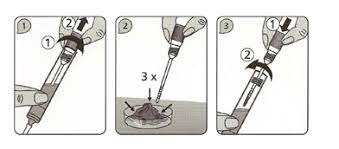 https://www.facebook.com/staymedik/photos/a.278704386274349/327751504702970/?type=3
19. Co znamená barva stolice
Světlá až bílá……………………………….….…….
Zelená…………………………………………………..
Žlutá…………………………………………….……….
Světle až tmavě hnědá…………….…………….
Černá…………………………………………………….
Červená…………………………………………………
Odběr plodové vody
Odběr plodové vody 20 ml (amniocentéza) se provádí pro diagnostiku vrozených vad plodu, zjištění jeho zralosti, případně i intrauterinní infekce. Provádí jej lékař v lokální anestezii za současné kontroly ultrazvukem v 15.-16. týdnu.
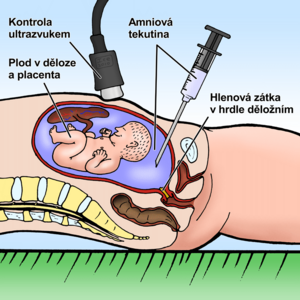 Věková indikace (35 let)
Dědičná onemocnění (cystická fibróza, hemofilie
Opakované potraty v předchozích graviditách
Svalová dystrofie
Molekulárně genetické vyšetření
Riziko 1:100 – 1:200
https://www.wikiskripta.eu/w/Amniocent%C3%A9za
https://www.wikiskripta.eu/w/Amniocent%C3%A9za
20. Jak se nazývá odběr plodové vody
……………………………………………………………….


Kolik se odebírá plodové vody?
……………………………………………………………..…

Ve kterém týdnu?
…………………………………………………………………
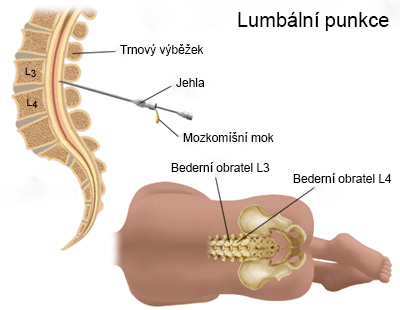 Odběr mozkomíšního moku
Jaké jsou indikace k odběru mozkomíšního moku?
Vyšetření mozkomíšního moku je indikováno při 
   podezření na 
demyelinizační choroby, meningitidu, encefalitidu nebo malignitu. 
od rána pít, 1 hod. před vypít kávu nebo kolu, po výkonu 1 hod. na lůžku, 20 minut na břiše
provádí lékař, většinou v oblasti bederní páteře v lokální anestezii, peroperačně lze provést i odběr z krční páteře či mozkových komor. 
okamžitě po odběru v odebrané tekutině stanovit glukosu a současně pro správnou interpretaci výsledku i glykemii.
mikrobiologicky, biochemicky, imunologicky
https://is.muni.cz/el/1411/podzim2016/BLKLK051p/um/vysetreni_mozkomisniho_moku/pages/02-indikace-likvoru.html
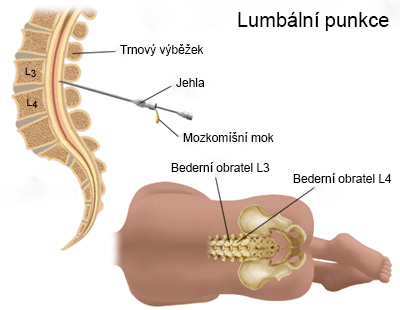 21. Odběr mozkomíšního moku
Vyšetření mozkomíšního moku je indikováno při 
   podezření na 
………………….., ………………, ………………….. nebo ……………..
od rána……………, ………………..vypít kávu nebo kolu, po výkonu ……………..na lůžku, …………….na břiše
provádí lékař, většinou v oblasti ……………………v lokální anestezii, peroperačně lze provést i odběr z …………. páteře či mozkových komor. 
okamžitě po odběru v odebrané tekutině stanovit ……………… a současně pro správnou interpretaci výsledku i …………………...
mikrobiologicky, biochemicky, imunologicky
https://is.muni.cz/el/1411/podzim2016/BLKLK051p/um/vysetreni_mozkomisniho_moku/pages/02-indikace-likvoru.html
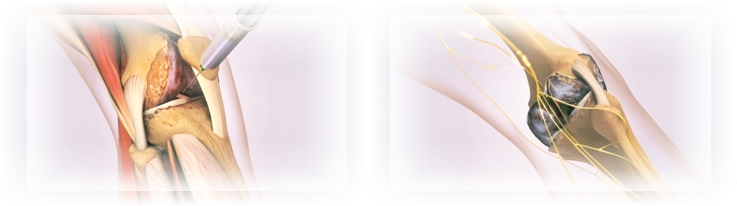 Které tkáně/ tekutiny se diagnosticky odebírají?
Odběr synoviální tekutiny (atrocentéza)
Synoviální tekutinu je třeba vyšetřit pro určení typu artritidy a rozlišení zánětlivého/ nezánětlivého výpotku. Odběr provádí lékař za sterilních podmínek, odebraný materiál je použit pro 
kultivaci, 
stanovení glukosy a 
proteinů
 
Odběr slin
Sliny lze použít pro stanovení krevních skupin, drog a měření hladin léků. Po vypláchnutí úst se žvýká inertní materiál, první sliny se vyplivnou do odpadu a další se sbírají do sběrné nádobky.
 
Odběr hnisu
Provádí se sterilní stříkačkou na periferii rány (většinou před započetím léčby antibiotiky), obsah stříkačky se přenese do sterilní zkumavky (prázdné nebo s transportní půdou), okamžitě se zazátkuje a odešle do laboratoře. 
V případě, že nelze stříkačku použít, se odběr provede setřením poškozeného místa sterilním vatovým tamponem, který se vloží do sterilní odběrové soupravy s transportní půdou. 
U kontrolních odběrů v průběhu antibiotické léčby (např. při zhoršení stavu pacienta) se musí záznam o použité léčbě uvádět na žádanku!
 
Odběr tkání – biopsie
Vzorky tkáně odebrané biopsií se nejčastěji používají na histologická vyšetření při diagnostice  
nádorových onemocnění, 
některých chorob jater, ledvin a svalové tkáně
Mezi nejčastěji analyzovaný materiál patří vzorky prsní tkáně.                https://www.uroklinikum.cz/nadorova-onemocneni/biopsie-prostaty/
Biopsie může být provedena pomocí speciální jehly (bioptická jehla), která se po dezinfekci místa vpichu a lokálním umrtvení zavede pod kontrolou USG do hmoty nádoru, nebo se biopsie provádí při chirurgickém zákroku.
https://ortoklinikstasa.cz/vybrane-terapie/
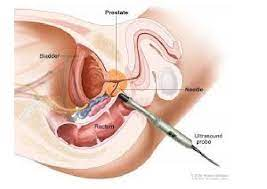 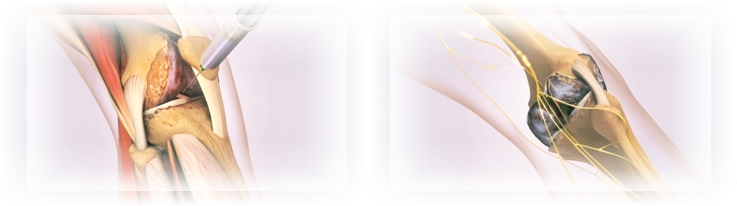 22. Které tkáně/tekutiny se diagnosticky odebírají?
Odběr ……………………………..(atrocentéza)
…………………. tekutinu je třeba vyšetřit pro určení typu artritidy a pro rozlišení zánětlivého a nezánětlivého výpotku. Odběr provádí lékař za sterilních podmínek, odebraný materiál je použit pro kultivaci, stanovení glukosy a proteinů.
 
Odběr …………
Sliny lze použít pro stanovení krevních skupin, drog a měření hladin léků. Po ………………..se ………………inertní materiál, první ……..……………….do odpadu a ……………………do sběrné nádobky.
 
Odběr …………
Provádí se …………………………………na periferii rány (většinou před započetím léčby antibiotiky), obsah stříkačky se přenese do ……………………. (prázdné nebo s transportní půdou), okamžitě se zazátkuje a odešle do laboratoře. 
V případě, že nelze stříkačku použít, se odběr provede …………………………. poškozeného místa sterilním vatovým tamponem, který se vloží do sterilní odběrové soupravy s transportní půdou. 
U kontrolních odběrů v průběhu antibiotické léčby (např. při zhoršení stavu pacienta) se musí záznam o použité léčbě uvádět na žádanku!
 
Odběr ……………– biopsie
Vzorky ………….odebrané biopsií se nejčastěji používají na …………………………… při diagnostice  
nádorových onemocnění, 
některých chorob jater, ledvin a svalové tkáně
Mezi nejčastěji analyzovaný materiál patří vzorky prsní tkáně.                https://www.uroklinikum.cz/nadorova-onemocneni/biopsie-prostaty/
Biopsie může být provedena pomocí speciální bioptickou jehlou, která se po dezinfekci místa vpichu a lokálním umrtvení zavede pod kontrolou USG do hmoty nádoru, nebo se biopsie provádí při chirurgickém zákroku.
https://ortoklinikstasa.cz/vybrane-terapie/
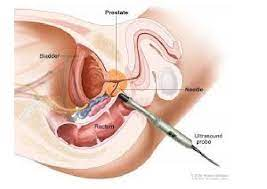 Jak se přepravuje biologický materiál do laboratoře?
Transport biologického materiálu by měl být zásadně šetrný a rychlý (nutnost oddělení plazmy nebo séra od krevních buněk nejpozději do 2 hodin od odběru). 
Veškerý biologický materiál se do laboratoře přepravuje 
v uzavřených odběrových nádobách při adekvátní teplotě a světelných podmínkách (např. kyselina listová a bilirubin jsou fotosenzibilní – na přímém světle dochází k jejich rozkladu).
Krev na některá speciální vyšetření (amoniak, homocystein) vyžaduje transport v ledové tříšti. Před uložením zkumavky s odebraným vzorkem do ledové tříště je nutné počkat na ochlazení krve na pokojovou teplotu (minimálně 10 minut od odběru), aby nedošlo k hemolýze.
Některý biologický materiál (mozkomíšní mok, plodová voda) je vzhledem ke značné zátěži pacienta při jeho odběru nutné doručit do laboratoře maximálně do jedné hodiny od odběru, aby nedošlo k jeho znehodnocení. 
Moč na morfologické vyšetření močového sedimentu rovněž nesmí být starší než jedna hodina. (Jde o semikvantitativní stanovení erytrocytů, leukocytů a válců  v 1 µl moče a kvalitativní (slovní hodnocení) vyšetření u typu válců, bakterií, krystalů, drtě, hlenu apod. Je důležité především pro diagnostiku nefropatií a onemocnění vývodných močových cest).
https://ciselniky.dasta.mzcr.cz/CD_DS3/hypertext/MAABQ.htm
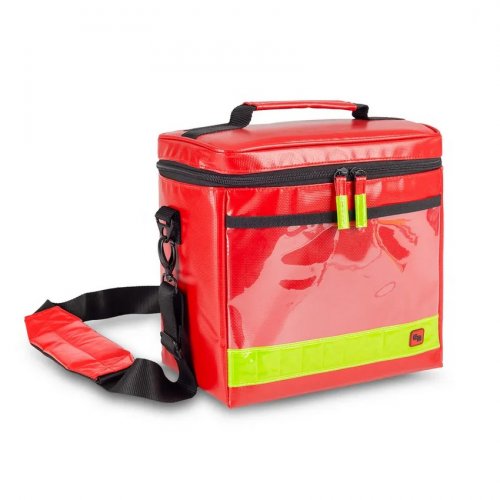 Izotermická taška
23. Jak se přepravuje biologický materiál do laboratoře?
1. obecně……………a…………………v……………………nádobách
2. krev na l…………t…………………………………………………….
3. mozkomíšní mok do…………………………po odběru
4. moč do…………………po odběru
24. Vysvětlete pojmy
Glykosurie
Proteinurie
Bilirubinurie
Ketonurie
Polyurie
Polakisurie
Strangurie
Oligurie
Anurie
Kdy jsou biochemická vyšetření indikována?
Základní vyšetření obvykle indikují lékaři, kteří jsou v prvním styku s pacientem, a slouží 
k určení nejpravděpodobnější dg. a 
monitorování následné léčby, ale i 
pro preventivní vyšetření
Pokud základní vyšetření neposkytne dostatečné informace, případně neumožní stanovení dg., objedná se speciální vyšetření.
Speciální vyšetření jsou využívána pro 
dif.dg., 
hodnocení metabolických funkcí, 
sledování průběhu terapie, případně slouží i výzkumným účelům. 
Řada těchto vyšetření může být požadována pouze lékaři s potřebnou specializací.
Vysoce speciální vyšetření slouží pro rozpoznání neobvyklých diagnóz nebo pro složitá funkční vyšetření. Vyžadují technicky náročné vybavení pracoviště a vysokou specializaci pracovníků (vzhledem k charakteru stanovovaných analytů).
25. Kdy jsou biochemická vyšetření indikována?
Základní vyšetření obvykle indikují lékaři, kteří jsou v prvním styku s pacientem, a slouží 
k určení …………………………… a 
……………………………….následné léčby, ale i 
pro ………………………….vyšetření
Pokud základní vyšetření neposkytne dostatečné informace, případně neumožní stanovení dg., objedná se speciální vyšetření.
……………………….. vyšetření jsou využívána pro 
dif.dg., 
hodnocení metabolických funkcí, 
sledování průběhu terapie, případně slouží i výzkumným účelům. 
řada těchto vyšetření může být požadována pouze lékaři s potřebnou specializací.
……………………………vyšetření slouží pro rozpoznání neobvyklých diagnóz nebo pro složitá funkční vyšetření. Vyžadují technicky náročné vybavení pracoviště a vysokou specializaci pracovníků (vzhledem k charakteru stanovovaných analytů).
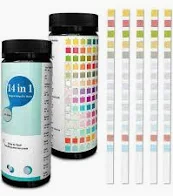 Biochemická vyšetření podle účelu
Z hlediska účelu rozlišujeme biochemická vyšetření na orientační, screeningová a akutní.  
Orientační vyšetření se provádějí 
přímo v ordinaci či u lůžka pacienta a patří sem především 
kvalitativní vyšetření moči testačními (diagnostickými) proužky nebo 
stanovení glykémie glukometrem. 
Screeningová vyšetření například umožňují 
odhalit počáteční stádium choroby u osob bez klinických příznaků; 
preventivně se používají k monitorování osob s nepříznivou rodinnou anamnézou (diabetes mellitus). 
Akutní (statimová) vyšetření se provádějí v biochemických laboratořích bezprostředně po dodání materiálu bez ohledu na denní dobu.
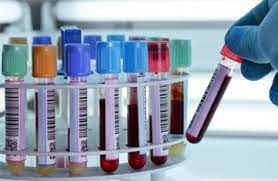 26. Co je cílem screeningového vyšetření?
………………………………………………………………………..
………………………………………………………………………..
Jaké soubory vyšetření se používají ke stanovení diagnózy?
Obecný biochemický soubor je zaměřený na 
získání potřebných informací pro určení předběžné diagnózy u pacientů s podezřením na celkové onemocnění, jako 
doplněk k anamnestickým údajům a fyzikálnímu vyšetření.
K posouzení funkce jednotlivých orgánů slouží orgánové biochemické soubory. 
Pro ověření diagnózy určitého onemocnění (syndromu) či jeho metabolického rizika slouží syndromově specializované soubory
27. Jaké soubory vyšetření se používají ke stanovení dg.?
……………………………… je zaměřený na 
získání potřebných informací pro určení předběžné diagnózy u pacientů s podezřením na celkové onemocnění, jako 
doplněk k anamnestickým údajům a fyzikálnímu vyšetření.
K posouzení funkce jednotlivých orgánů slouží ………………………………
Pro ověření diagnózy určitého onemocnění (syndromu) či jeho metabolického rizika slouží…………………………………………
Orgánově specifické soubory,referenční hodnoty
https://www.vaselaboratore.cz/seznam-vysetreni/alphaindex/c
Jaká vyšetření patří do diabetického souboru ?
glykémie k měření hladiny krevního cukru
glykovaný Hb pro monitoring dlouhodobé hladiny glukózy v plazmě 
u pacientů se zvýšeným rizikem autoimunitního DM 1. typu, nebo ve sporných případech k rozlišení 1. a 2. typu DM se využívá 
stanovení specifických autoprotilátek v séru (ICA: islet cell autoantibodies, anti- IA-2, anti-GAD, IAA insulinové autoprotilátky).
u pacientů s již potvrzeným DM 
glu a glykovaný Hb 
lipidový metabolismus
diabetická dyslipidémie - ­TAG, HDL 
metabolismus proteinů 
albuminuvylučovaného močí - mikroalbuminurie a proteinurie 
glykované proteiny
jako ukazatele endogenní sekrece insulinu  
C-peptid 
insulinémie
27. Jaká vyšetření patří do diabetického souboru ?
…………………..k měření hladiny krevního cukru
…………………..pro monitoring dlouhodobé hladiny glukózy v plazmě 
u pacientů se zvýšeným rizikem autoimunitního DM 1. typu, nebo ve sporných případech k rozlišení 1. a 2. typu DM se využívá 
stanovení ……………………………………..(ICA: islet cell autoantibodies, anti- IA-2, anti-GAD, IAA insulinové autoprotilátky).
u pacientů s již potvrzeným DM 
…………a……………………
lipidový metabolismus
diabetická dyslipidémie - ­………….,…………
metabolismus proteinů 
albuminu vylučovaného močí - ………………………..a……………………..
…………………………..
jako ukazatele endogenní sekrece insulinu  
……………………….
……………………….
Co je to referenční hodnota?
Nejčastěji jsou výsledky biochemických vyšetření porovnávány s fyziologickými (referenčními, normálními) hodnotami. 
Určení fyziologických hodnot jednotlivých analytů je náročný proces, kdy jsou tyto analyty vyšetřovány u definovaných souborů osob bez klinických projevů onemocnění. 
Je třeba vzít v úvahu i fakt, že tyto hodnoty jsou často závislé
na věku a 
pohlaví
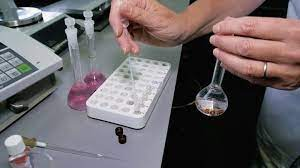 Které faktory ovlivňují biochemické hodnoty?Vliv stresu
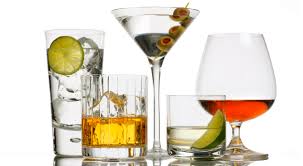 Biologické faktory rozdělujeme na ovlivnitelné a neovlivnitelné. 
K ovlivnitelným řadíme 
stravovací návyky, fyzickou konstituci, kouření, fyzickou aktivitu, dietní abnormality (konzumace alkoholu), užívání léků nebo návykových látek, vlivy zevního prostředí (geografická lokalizace, pracovní zátěž, stres) a polohu těla při odběru.
K neovlivnitelným faktorům patří především rasa, pohlaví a věk, gravidita, biologické cykly.
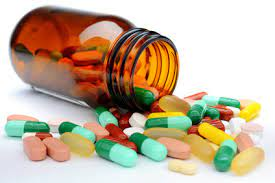 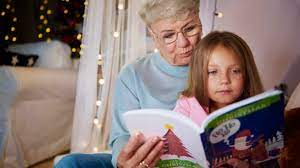 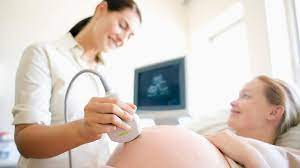 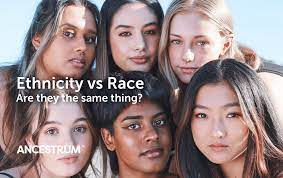 28. Které faktory ovlivňují biochemické hodnoty?
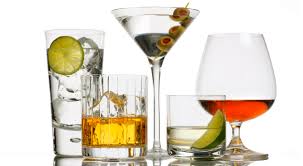 Biologické faktory rozdělujeme na ovlivnitelné a neovlivnitelné. 
K ovlivnitelným řadíme 
………………………………………………………………………………………………………………………………………………………………………………………..
 K neovlivnitelným faktorům patří především ……………………………………………………………………………………………………………….
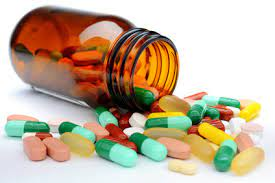 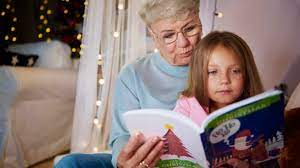 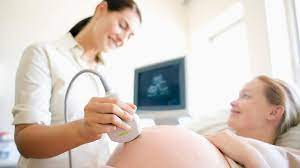 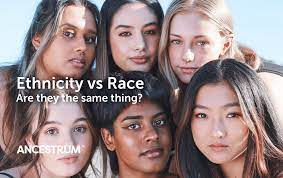 Stravovací návyky
Odběry krve pro diagnostické účely provádíme zásadně 
v ranních hodinách po předchozím minimálně dvanáctihodinovém lačnění,
v případě akutní potřeby odběru v průběhu dne je třeba vzít v úvahu dobu od požití potravy i její charakter. 
Lze očekávat např. 
zvýšenou glykémii, 
urikémii, 
koncentraci železa, 
sodíku atd. 
I při dodržení standardních podmínek odběru je třeba vědět, že jednostranně zaměřená dieta může významně ovlivnit koncentrace některých analytů (např. strava bohatá na bílkoviny zvyšuje urikémii, strava bohatá na tuky triacylglycerolémii).
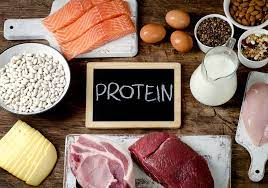 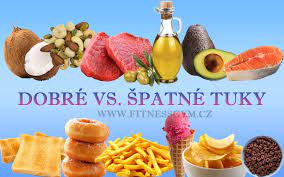 29. Kdy se provádí odběr krve pro dg. účel?
1………………………………………………………………….
2………………………………………………………………….
30. Vysvětlete pojmy
Urikémie……………………………………………..…..
Triacylglycerolémie………………………….……….
Fyzická konstituce
Koncentrace některých analytů souvisí 
s množstvím tukové i svalové tkáně. 
U obézních osob je např. známa hypertriacylglycerolémie, hypercholesterolémie, hyperurikémie, hyperizulinémie; 
u malnutričních stavů je běžným nálezem hypertriacylglycerolémie a hypocholesterolémie. 
S množstvím svalové hmoty pozitivně koreluje koncentrace kreatininu.
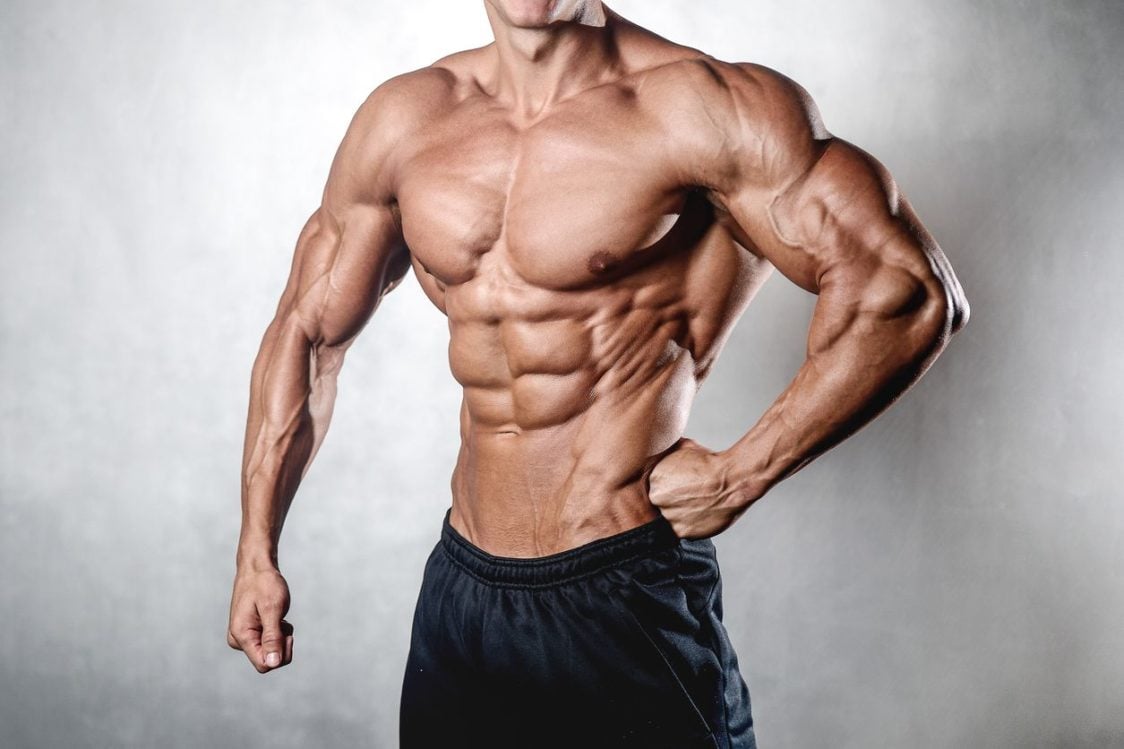 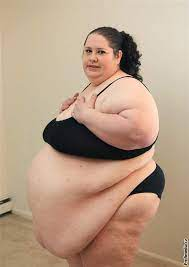 31. Doplňte
Hyperinzuliunémie je typická pro……………………………………
Hyperurikémie je typická pro………………………………………….
Hypocholesterolémie je typická pro………………………………..
Kouření
U kuřáků jsou zvýšené koncentrace
Cholesterolu a TAG 
kortizolu, 
Pb a Cd 
karbonylovaného Hb
snížené jsou koncentrace 
HDL-cholesterolu, 
imunoglobulinů a 
vitaminu B12.
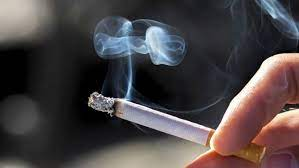 31. Níže uvedené hodnoty mění………………
zvýšené koncentrace
Cholesterolu a TAG 
kortizolu, 
Pb a Cd 
karbonylovaného Hb
snížené koncentrace 
HDL-cholesterolu, 
imunoglobulinů a 
vitaminu B12.
32. Jaké hodnoty jsou zvýšené u kuřáků?
1………………….….
2………………..…….
3……………….……..
4……………………..
5……….……………..
6……………………...
7………………………
Fyzická aktivita
Změny některých biochemických parametrů závisí na délce a intenzitě cvičení. 
krátkodobé cvičení např. zvyšuje koncentrace 
laktátu a glukosy, 
dlouhodobá zátěž 
snižuje koncentraci glukosy a 
zvyšuje koncentrace Na, K, močoviny 
U trénovaných jedinců fyzická aktivita 
ve složení lidského séra vyvolává menší změny 
než u netrénovaných osob.
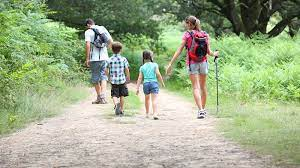 33. Fyzická aktivita
Změny některých biochemických parametrů závisí na délce a intenzitě cvičení. 
krátkodobé cvičení např. zvyšuje koncentrace 
………………………………a………………………….
dlouhodobá zátěž 
snižuje koncentraci …………………………... 
zvyšuje koncentrace ……,…………,…………
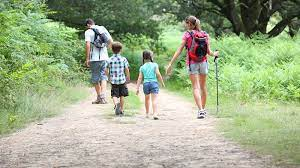 Konzumace alkoholu
Pravidelná konzumace alkoholu zvyšuje aktivitu 
aminotransferas (ALT, AST) 
koncentraci kortizolu, adrenalinu, laktátu a kyseliny močové; 
současně vede k hypoglykémii a ketoacidóze. 
Větší množství alkoholu 
hypertriacylglycerolémie
Mírná opilost 
hyperglykémie (obzvlášť u diabetiků).
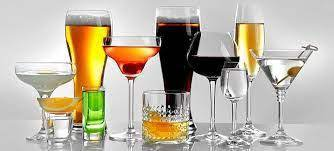 34. Konzumace alkoholu
Pravidelná konzumace alkoholu zvyšuje aktivitu 
………………………………………
………………………………………………………………………………………. 
současně vede k …………………….. a ………………………….. 
Větší množství alkoholu 
…………………………………………..
Mírná opilost 
…………………………………………..
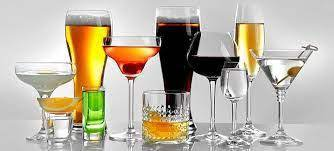 Užívání léků a návykových látek
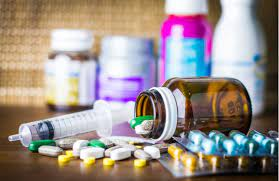 Pravidelné užívání léků může ovlivnit koncentrace některých analytů přímo in vivo (např. 
 diuretika
in vivo hypercholesterolémie 
in vitro jejich interferencí při chemické analýze. Vliv léků a drog na biochemické vyšetření nelze zobecnit vzhledem k jejich různorodému působení na biochemické procesy. 
Pokud je to možné, měl by pacient lék před odběrem
krátkodobě vysadit
v opačném případě je třeba užívání léků uvést na žádanku. 
Ovlivnit hodnoty některých biochemických parametrů mohou nejen podané látky, ale též způsob jejich aplikace. 
Například i.m. aplikace léku/látky vede k podráždění svalu, což má za následek uvolnění intracelulárních enzymů (CK, LD, ALT, AST) do séra.
35. Co by měl udělat pacient před odběrem léku?
……………………………………………………………
……………………………………………………………
Vlivy zevního prostředí
Některé biochemické parametry mohou být ovlivněny pobytem ve vysoké nadmořské výšce
adaptace organismu zvýšeným počtem erytrocytů a s tím související zvýšení koncentrace hemoglobinu a CRP, 
snížení koncentrace kreatininu v moči
odlišná geografická lokalizace a s ní související změny stravovacích návyků
Dlouhodobé působení stresu charakteristické pro současný životní styl může vést jednak 
k nadměrné, jednak 
ke snížené konzumaci potravy, 
případně i alkoholu a drog;
S tím souvisejí výše popsané změny biochemických 
    parametrů.
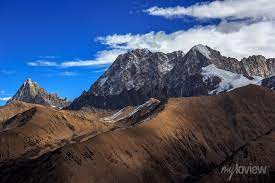 36. Vlivy zevního prostředí
Některé biochemické parametry mohou být ovlivněny pobytem ve ………………..nadmořské výšce
adaptace organismu ………………………. počtem erytrocytů a s tím související ……………………. koncentrace hemoglobinu a CRP, 
………………………..koncentrace kreatininu v moči
odlišná geografická lokalizace a s ní související změny stravovacích návyků
Dlouhodobé působení stresu charakteristické pro současný životní styl může vést jednak 
k nadměrné, jednak 
ke snížené konzumaci potravy, 
případně i alkoholu a drog;
S tím souvisí popsané změny biochemických 
    parametrů.
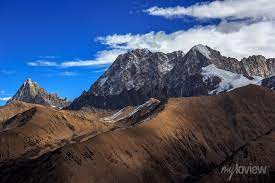 Tělesná poloha při odběru
Poloha pacienta při odběru krve ovlivňuje plazmatické koncentrace některých analytů, proto je v rámci dodržení standardních podmínek nutné zajistit polohu pacienta vsedě cca 15 minut před odběrem i během něj. 
Ve vzpřímené pozici je koncentrace vysokomolekulárních látek (bílkoviny, enzymy, látky vázané na bílkoviny, hormony) v průměru o 10-15% vyšší než v poloze vleže.
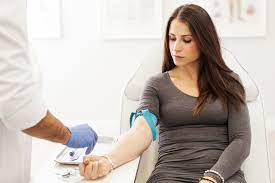 37. Tělesná poloha při odběru
Poloha pacienta při odběru krve ovlivňuje plazmatické koncentrace některých analytů, proto je v rámci dodržení standardních podmínek nutné zajistit polohu pacienta …………………..před odběrem i během něj. 
Ve vzpřímené pozici je koncentrace vysokomolekulárních látek (bílkoviny, enzymy, látky vázané na bílkoviny, hormony) v průměru o …………… vyšší než v poloze vleže.
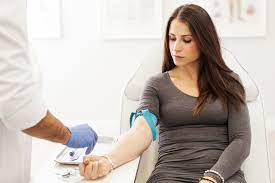 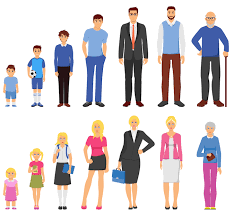 Pohlaví a věk
Před pubertou nejsou významné rozdíly mezi pohlavími. 
Po jejím nástupu dochází k odlišení především 
pohlavních hormonů, 
rozdílným sérovým koncentracím/aktivitám některých analytů. 
například u mužů jsou fyziologické hodnoty koncentrací kreatininu (větší podíl svalové hmoty), kyseliny močové, močoviny, železa, aktivit kreatinkinasy a g-glutamyltransferasy vyšší než u žen; 
naopak muži mají nižší fyziologické koncentrace HDL-cholesterolu než ženy. 
S věkem se také mění celá řada biochemických parametrů, což souvisí s vývojem organismu. 
Vliv věku a pohlaví je zohledněn v rozmezí referenčních hodnot.
38. Které laboratorní hodnoty jsou u mužů vyšší?
1…………………
2…………………
3…………………
4…………………
5…………………
6…………………
7…………………
8…………………
Biologické cykly
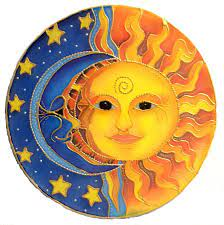 Některé biochemické parametry vykazují během dne
   pravidelné cyklické změny
cirkadiánní cykly: např. variabilita 
koncentrací kortizolu, železa, bílkoviny, draslíku, jejichž koncentrace dosahují maxima ráno a minima večer; 
naopak koncentrace kreatininu dosahuje svého maxima večer). 
sezónní variace (např. koncentrace T3 je nižší v létě).
k fyziologickým změnám hladin 
                                                  některých analytů dochází i 
                                                  v průběhu ročních období
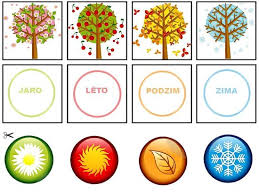 39. Koncentrace kortizolu, železa, bílkoviny, draslíku
jsou nejvyšší……………………………
Gravidita
Při normálně probíhajícím těhotenství dochází k řadě biochemických procesů, jejichž důsledkem jsou změny v koncentracích některých analytů v krvi matky 
např. zvýšení koncentrace plazmatických transportních proteinů, proteinů akutní fáze (https://www.wikiskripta.eu/w/Reaktanty_akutn%C3%AD_f%C3%A1ze
snížení koncentrace železa.
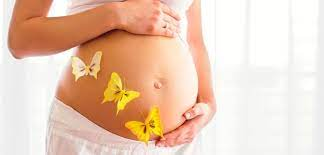 40. V graviditě jsou proteiny akutní fáze
…………………………………………….
Rasa
Základní biochemické parametry nejsou rasou výrazně ovlivněny, určité změny se však mohou vyskytnout v souvislosti s množstvím svalové hmoty (např. černoši mají zvýšenou aktivitu kreatinkinasy a amylasy).
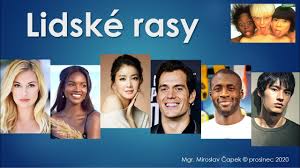 41. Rasa
Základní biochemické parametry nejsou rasou výrazně ovlivněny, určité změny se však mohou vyskytnout v souvislosti s množstvím svalové hmoty (např. černoši mají …………….. aktivitu kreatinkinasy a amylasy).
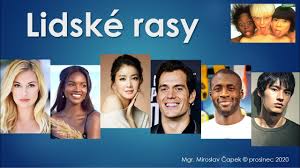 Složení tělních tekutin
může být ovlivněno např. zvýšenou teplotou, traumatem, th. nebo dg. zásahem
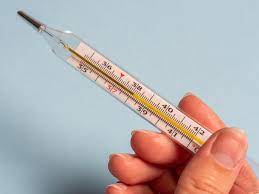 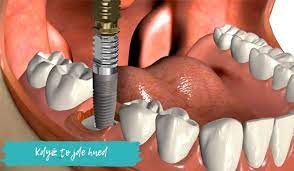 Seznam zkratek:
ALP: alkalická fosfatasa
ALT: alaninaminotransferasa
AST: aspartátaminotransferasa
CK: kreatinkinasa
GMT: g-glutamyltransferasa
HDL: lipoproteiny o vysoké hustotě
HDL–C: HDL–cholesterol
LD: laktátdehydrogenasa
TAG: triacylglyceroly
42. Doplňte zkratky
Alkalická fosfatasa…………………………
Alaninaminotransferasa………………..
Aspartátaminotransferasa…………….
Kreatinkinasa………………………………..
Glutamyltransferasa………………………
lipoproteiny o vysoké hustotě……….
HDL–cholesterol……………………………
Laktátdehydrogenasa……………………
Triacylglyceroly……………………………..
Fyziologické hodnoty
https://www.mz-biochem.cz/images/downloads/seznam-vysetreni.pdf
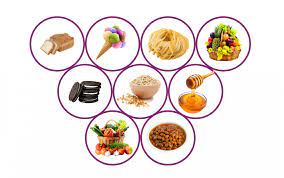 Sacharidy
složené pouze z C, H a O.
nejrozšířenější skupina organických látek
největší podíl organické hmoty na Zemi. 
složení lze vyjádřit vzorcem (CH2O)n, kde n ≥ 3
důležitý zdroj a zásoba energie pro živočichy (glykogen) i pro rostliny (škrob). 
u rostlin a bakterií tvoří i základní součást buněčných membrán (celulóza). 
D- ribosa/D-deoxyribosa je základní složkou ribonukleových kyselin (RNA, DNA).
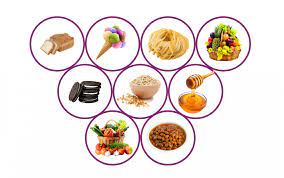 43. Doplňte
složené pouze z …,…..a……
nejrozšířenější skupina ………………….látek
tvoří největší podíl …………………. hmoty na Zemi. 
složení vyjádřit vzorcem (CH2O)n, kde n ≥ 3
důležitý zdroj a zásoba ………………jak pro živočichy (glykogen), tak pro rostliny (škrob). 
u rostlin a bakterií tvoří i základní součást                                             (celulóza). 
D- ribosa/D-deoxyribosa je základní složkou ribonukleových ……………. (RNA, DNA).
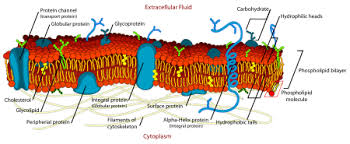 Jak se dělí sacharidy
Podle počtu sacharidových jednotek se sacharidy dělí do tří skupin
a)    monosacharidy 1 cukerná jednotka, 3-7 atomů C
b)    oligosacharidy 2-10 cukerných jednotek
c)    polysacharidy velký počet monosacharidových jednotek
U oligosacharidů a polysacharidů jsou jednotlivé sacharidové jednotky spojeny jednoduchými kovalentními vazbami (vazba tvořená společnou dvojicí elektronů).
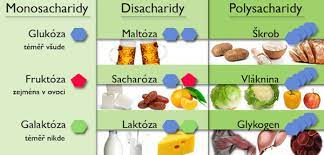 44. Jak se dělí sacharidy ?
Podle počtu sacharidových jednotek se sacharidy dělí do tří skupin
a)   ……………………………..(1 cukerná jednotka, 3-7 atomů C)
b)   ……………………………. (2-10 cukerných jednotek)
c)   ……………………………..(velký počet monosacharidových jednotek).
U b a c jsou jednotlivé sacharidové jednotky spojeny jednoduchými kovalentními vazbami (vazba je tvořená společnou dvojicí elektronů).
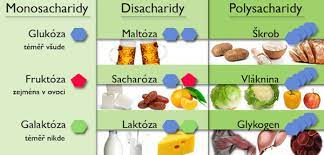 45. Napište svůj jídelníček za předešlý dena označte v něm jednoduché cukry a polysacharidy
……………………….
……………………….
……………………….
……………………….
……………………….
……………………….
……………………….
……………………….
……………………….
……………………….
……………………….
……………………….
………………………
………………………
………………………
………………………
………………………
………………………
………………………
……………………..
……………………..
……………………..
……………………..
……………………..
Monosacharidy
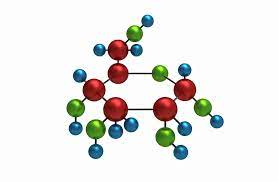 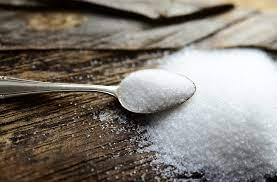 tvořeny 3 až 7 atomy C a podle jejich počtu se rozdělují na 
triosy, složené ze tří atomů C (dihydroxyaceton = glyceron, glyceraldehyd), 
tetrosy (4 atomy C), 
pentosy (5 atomů uhlíku),  
hexosy (6 atomů uhlíku) a 
heptosy (7atomů  uhlíku). 
na základě funkční skupiny monosacharidu jsou rozlišovány 
aldosy (polyhydroxyaldehydy) s aldehydovou funkční skupinou (-CHO) : D-glukóza, D-ribóza, D-glyceraldehyd či D-galaktóza a
 ketosy (polyhydroxyketony) s ketonovou funkční skupinou (-CO-) na druhém atomu uhlíku: D-fruktóza, D-ribulóza (k fotosyntéza), D-dihydroaceton či D-xylulóza.

 součástí biologických molekul jsou mnohem častěji 
D-formy než 
L-formy 
Jsou to zrcadlové obrazy, mají opačnou optickou otáčivost neboli směr, ve kterém otáčejí rovinu polarizovaného světla.

Monosacharidy s 3 a 4 atomy C jsou běžně přítomny v lineární podobě, 
zatímco u monosacharidů s 5 a více atomy C dochází reakcí karbonylové skupiny s alkoholovou skupinou k tvorbě vnitřních hemiacetalů/hemiketalů a tak se tyto monosacharidy vyskytují v cyklické podobě. Sacharidy uspořádané do 5-ti členných kruhů se nazývají furanosy, sacharidy tvořící šestičlenný kruh pak pyranosy 
Cyklické uspořádání umožňuje rozlišení pouze dvou prostorových uspořádání v tomto novém centru, tedy vznikají dva stereoizomery, nazývané anomery a podle umístění OH- skupiny se rozlišují a-anomer a b-anomer
46. Doplňte
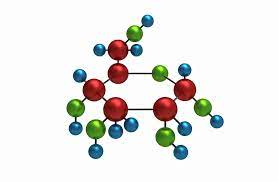 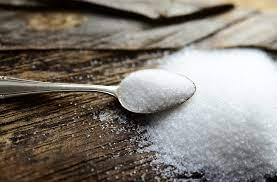 Monosacharidy jsou tvořeny 3 až 7 atomy C a podle jejich počtu se rozdělují na 
………………… složené ze tří atomů C (dihydroxyaceton = glyceron, glyceraldehyd), 
………………… (4 atomy C), 
………………… (5 atomů uhlíku),  
………………… (6 atomů uhlíku) a 
………………… (7atomů  uhlíku). 
na základě funkční skupiny monosacharidu jsou rozlišovány 
………………. (polyhydroxyaldehydy) s aldehydovou funkční skupinou (-CHO) : D-glukóza, D-ribóza, D-glyceraldehyd či D-galaktóza a
………………. (polyhydroxyketony) s ketonovou funkční skupinou (-CO-) na druhém atomu uhlíku: D-fruktóza, D-ribulóza (k fotosyntéza), D-dihydroaceton či D-xylulóza.

 součástí biologických molekul jsou mnohem častěji 
……………….. než 
………………. 
Jsou to zrcadlové obrazy, mají opačnou optickou otáčivost neboli směr, ve kterém otáčejí rovinu polarizovaného světla.

………………………s …a….atomy C jsou běžně přítomny v ………………….. podobě, 
zatímco u ………………………….. a ………………atomy C dochází reakcí karbonylové skupiny s alkoholovou skupinou k tvorbě vnitřních hemiacetalů/hemiketalů a tak se tyto monosacharidy vyskytují v …………………… podobě. Sacharidy uspořádané do 5-ti členných kruhů se nazývají ……………….., sacharidy tvořící šestičlenný kruh pak …………..…… 
Cyklické uspořádání umožňuje rozlišení pouze dvou prostorových uspořádání v tomto novém centru, tedy vznikají dva stereoizomery, nazývané anomery a podle umístění OH- skupiny se rozlišují a-anomer a b-anomer
47. Jaký je rozdíl mezi L a D formou sacharidů ?
L- forma je………………………………………………
D- forma je……………………………………………..
48. Monosacharidy s
3-4 atomy uhlíku mají formu
5-7 atomy uhlíku mají formu
48. Monosacharidy s
3-4 atomy uhlíku mají formu
5-7 atomy uhlíku mají formu
cyklickou
Lineární
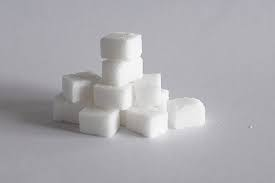 Oligosacharidy
Při vzájemném spojování monosacharidových jednotek vzniká glykosidická vazba
do názvu daného oligosacharidu se uvádí, mezi kterými atomy C daných sacharidových jednotek tato vazba vznikla (např.: -(1®2). 
Jsou-li pro vytvoření glykosidické vazby využity pouze atomy C, které nesly karbonylovou skupinu, ztrácejí nově vzniklé oligosacharidy redukční schopnosti, proto jsou nazývány neredukující sacharidy a v názvu je zakončení –id. 
Zůstane-li u jedné z jednotek tento atom C volný, redukční schopnosti zůstávají zachovány. Takovéto sacharidy se označují jako redukující a v názvu je koncovka –osa.
K nejdůležitějším oligosacharidům patří disacharidy a to sacharóza, laktóza a maltóza. 
Sacharóza (α-D-glukopyranosyl-(1®2)-β -D-fruktofuranosid) je známá jako řepný cukr a je nejrozšířenějším disacharidem, který je k nalezení v celé rostlinné říši. 
Jako mléčný cukr je označována laktóza (β-D-galaktopyranosyl-(1®4)-β-D-glukopyranosa) obsažená v mléce savců. 
Produktem enzymatické hydrolýzy škrobu a glykogenu je maltóza 
(α-D-glukopyranosyl-(1®4)-a-D-glukopyranosa), cukr sladový.
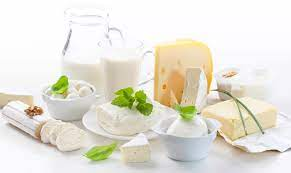 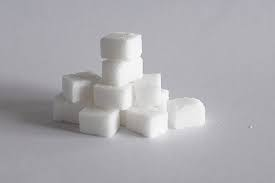 49. Doplňte do textu
Při vzájemném spojování monosacharidových jednotek vzniká glykosidická ………………..
do názvu daného oligosacharidu se uvádí, mezi kterými atomy ……………. daných sacharidových jednotek tato vazba vznikla (např.: -(1®2)). 
Jsou-li pro vytvoření glykosidické vazby využity pouze atomy uhlíku, které nesly karbonylovou skupinu, ztrácejí nově vzniklé oligosacharidy redukční schopnosti, proto jsou nazývány neredukující sacharidy a v názvu je zakončení –id. 
Zůstane-li u jedné z jednotek tento atom uhlíku volný, redukční schopnosti zůstávají zachovány. Takovéto sacharidy se označují jako redukující a v názvu je koncovka –osa.
K nejdůležitějším oligosacharidům patří disacharidy a to sacharóza, laktóza a maltóza. 
…………………… (α-D-glukopyranosyl-(1®2)-β -D-fruktofuranosid) je známá jako řepný cukr a je nejrozšířenějším disacharidem, který je k nalezení v celé rostlinné říši. 
Jako mléčný cukr je označována………………… (β-D-galaktopyranosyl-(1®4)-β-D-glukopyranosa) obsažená v mléce savců. 
Produktem enzymatické hydrolýzy škrobu a glykogenu je ………………. 
(α-D-glukopyranosyl-(1®4)-a-D-glukopyranosa), cukr sladový.
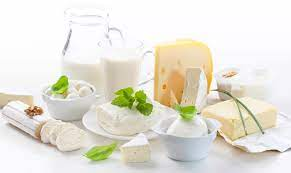 Polysacharidy
z jednoho typu (homopolysacharidy) nebo 
z různých typů monosacharidových jednotek (heteropolysacharidy). 
V živých organismech mohou polysacharidy sloužit buďto jako 
stavební polysacharidy
 takovými polysacharidy jsou celulóza v rostlinné říši
chitin v říši hub, nebo jako 
 zásobními polysacharidy (energie)
jsou škrob u rostlin a
 glykogen u živočichů.
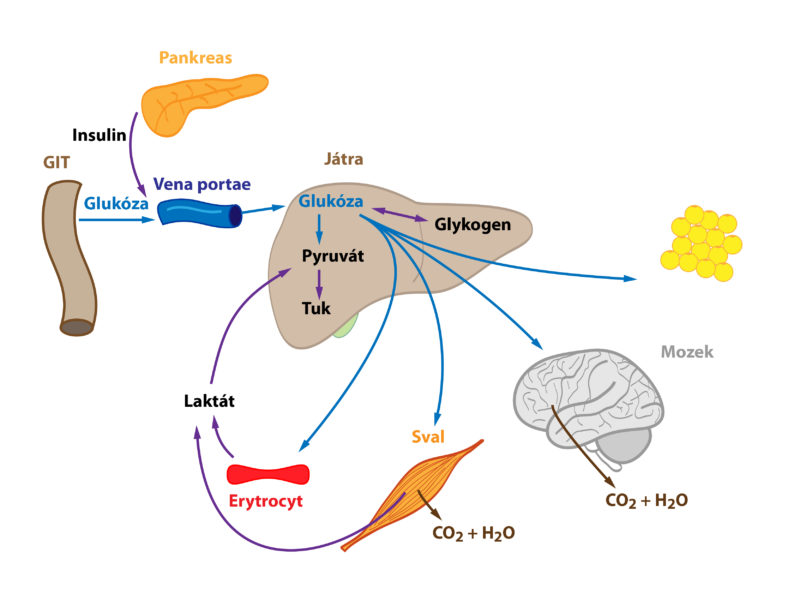 50. Polysacharidy mají funkci
1. ……………………………………….
2…………………………………………
51. Popište obrázek
Jak se metabolizují sacharidy?
Trávení stravou přijatých sacharidů začíná již v ústech, kde a-amylasa (triviálním názvem ptyalin) endohydrolyticky štěpí 1,4-a-glukosidové vazby potravou přijatých stravitelných polysacharidů (škrob, glykogen). V žaludku je aktivita a-amylas (pH optimum ~6,7) utlumena nízkou hodnotou pH. 
Trávení pokračuje v duodenu, kde jsou přítomny pankreatické a-amylasy. Výsledkem působení a-amylas je směs disacharidu maltózy, trisacharidu maltotriózy, glukosy a a-limitních dextrínů.
Ze sliznice tenkého střeva se uvolňují enzymy oligosacharidasy (maltasa, dextrinasa), které dokonají štěpení polysacharidů na konečný produkt – glukózu. V tenkém střevě probíhá i štěpení disacharidů laktózy (laktasa; vzniká glukóza a galaktóza) či sacharózy (sacharasa; vzniká glukóza a fruktóza). Monosacharidy jsou vstřebávány enterocyty. 
Glukóza a galaktóza jsou aktivním kotransportem s Na+ po gradientu uvolňovány do portální krve. Fruktóza se z buněk dostává transportem pasivním. Portální krví jsou monosacharidy transportovány do jater (zásobárna - tvorba glykogenu) a poté do tkání (zdroj energie). 
Je-li nadbytečný příjem sacharidů, jsou ukládány v podobě tuků.
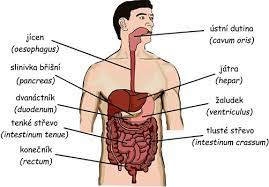 https://youtu.be/zkden107w9o?si=sxUwmm2COL-j9Xvz
52. Doplňte vynechaná slova
Trávení stravou přijatých sacharidů začíná již v …………., kde …………… (triviálním názvem ptyalin) endohydrolyticky štěpí 1,4-a-glukosidové vazby potravou přijatých stravitelných ………………………… (škrob, glykogen). V žaludku je aktivita ……………… (pH optimum ~6,7) utlumena nízkou hodnotou pH. 
Trávení pokračuje v…………………., kde jsou přítomny pankreatické ……………... Výsledkem působení a-amylas je směs disacharidu maltózy, trisacharidu maltotriózy, glukosy a a-limitních dextrínů.
Ze sliznice …………………se uvolňují enzymy oligosacharidasy (maltasa, dextrinasa), které dokonají štěpení polysacharidů na konečný produkt – ………………... V tenkém střevě probíhá i štěpení disacharidů ………………… (účinkem laktasy; vzniká glukóza a galaktóza) či sacharózy (účinkem sacharasy; vzniká glukóza a fruktóza). Monosacharidy jsou vstřebávány enterocyty. 
Glukóza a galaktóza jsou aktivním kotransportem s Na+ po gradientu uvolňovány do portální krve. Fruktóza se z buněk dostává transportem pasivním. ……………. krví jsou monosacharidy transportovány do ……………. (zásobárna - tvorba glykogenu) a poté do tkání (zdroj energie). 
Je-li nadbytečný příjem sacharidů, jsou ukládány v podobě ……………..
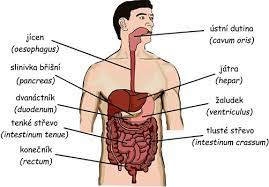 https://youtu.be/zkden107w9o?si=sxUwmm2COL-j9Xvz
Jaký je rozdíl mezi glykolýzou, glykogenolýzou a glukoneogenezí?
Na katabolických a anabolických procesech u sacharidů se podílí několik důležitých metabolických drah. 
Hlavní dráhu katabolismu monosacharidů představuje glykolýza. 
Glykolýza je sled reakcí vedoucích k přeměně glukózy na 2 molekuly pyruvátu (anion kyseliny pyrohroznové). 
Za fyziologických podmínek (aerobní odbourávání) je pyruvát přeměněn na acetyl-CoA, který pak vstupuje do citrátového cyklu. Těmito katabolickými procesy je z 1 molekuly glukózy vytvořeno 36 molekul ATP a glukóza je odbourána na CO2 a vodu. Ostatní monosacharidy jsou nejprve fosforylovány a poté převedeny na glukózu či jiný meziprodukt glykolýzy. 
Alternativní katabolickou dráhou glukózy je pentosofosfátový cyklus důležitý pro produkci NADPH+ H+ (redukční ekvivalenty pro anabolické děje) a ribózu-5-fosfát (prekurzor nukleových kyselin).
Nadbytečné množství glukózy je ukládáno v podobě glykogenu. Syntéza glykogenu (glykogeneze) probíhá z glukóza-1- fosfátu a glykogen je poté ukládán v játrech a svalech. 
Má-li pak organismus nedostatek glukózy, dojde k uvolnění glukózy z glykogenu (glykogenolýza). 
Další možnou cestou zisku glukózy je její syntéza z nesacharidových prekurzorů, jako jsou pyruvát, glycerol, laktát či aminokyseliny. Tento anabolický proces je nazýván glukoneogeneze.
53. Doplňte vynechaná slova
Na katabolických a anabolických procesech u sacharidů se podílí několik důležitých metabolických drah. 
Hlavní dráhu katabolismu monosacharidů představuje glykolýza. 
Glykolýza je sled reakcí vedoucích k přeměně ……………. na 2 molekuly p------u (anion kyseliny pyrohroznové). 
Za fyziologických podmínek (aerobní odbourávání) je pyruvát přeměněn na a--------A, který pak vstupuje do  c---------o cyklu. Těmito katabolickými procesy je z 1 m------- g-----y vytvořeno 36………………………a glukóza je odbourána na ……..a ………. Ostatní monosacharidy jsou nejprve fosforylovány a poté převedeny na glukózu či jiný meziprodukt glykolýzy. 
Alternativní katabolickou dráhou glukózy je  p--------------ý cyklus důležitý pro produkci NADPH+ H+ (redukční ekvivalenty pro anabolické děje) a ribózu-5-fosfát (prekurzor nukleových kyselin).
Nadbytečné množství glukózy je ukládáno v podobě ……………………….. Syntéza glykogenu (glykogeneze) probíhá z glukóza-1- fosfátu a glykogen je poté ukládán v játrech a svalech. 
Má-li pak organismus nedostatek glukózy, dojde k uvolnění …………………. z glykogenu (glykogenolýza). 
Další možnou cestou zisku glukózy je její s-----a z nesacharidových prekurzorů, jako jsou pyruvát, glycerol, laktát či aminokyseliny. Tento anabolický proces je nazýván g------------e
Které hormony ovlivňují glykémii?
Glykémie se pohybuje v úzkém rozmezí mezi 3,3 až 5,8 mmol/l a je ovlivňována 
hormony pankreatu (insulin a glukagon), 
hormony štítné žlázy, 
hormony dřeně nadledvin (katecholaminy) či kůry nadledvin kortisol
hormony hypofýzy
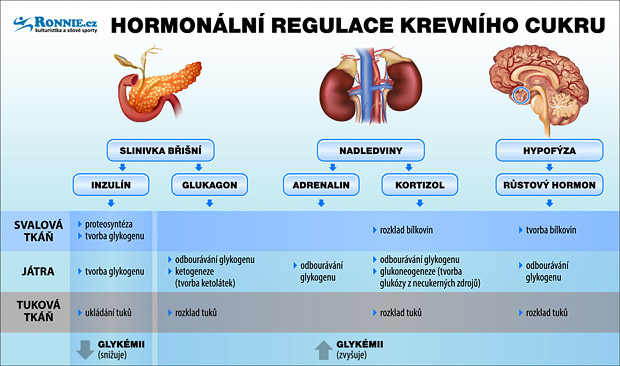 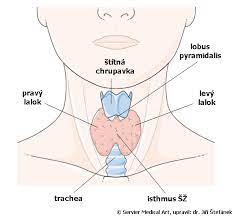 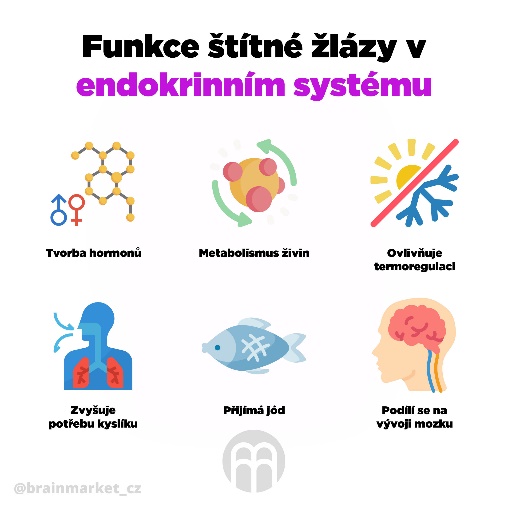 54. Které hormony ovlivňují glykémii?
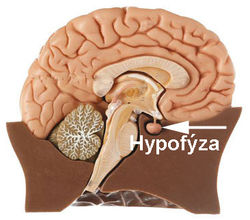 ……………………………………
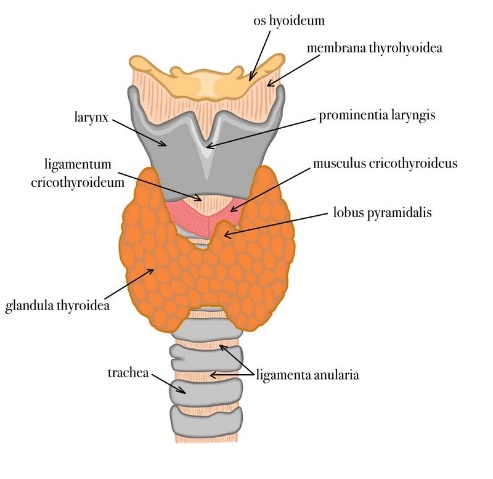 ……………………………………
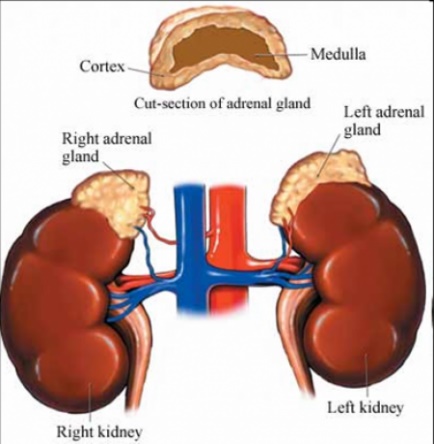 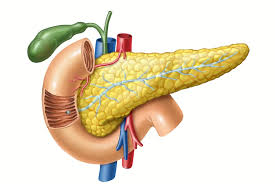 …………………………………………
……………………………
Slinivka břišní, lat. pancreas
Jak ovlivňuje insulín metabolismus glukózy?https://youtu.be/JAjZv41iUJU?si=PdvFwPv1EBXPh7Qjhttps://youtu.be/HJGjNTJgf48?si=YWbD4k-od7VDXNJg
55. Spojte hormon s jeho účinkem
Insulin
Glukagon
Kortisol
Adrenalin
Glykogenolýza, glukoneogeneze
Transport glukózy do buněk, syntéza glykogenu
Glykogenolýza, glukoneogeneze
Glykogenolýza, glukoneogeneze
https://slideplayer.cz/slide/4140341/
56. Diabetes mellitus – doplňte chybějící slova ……………
Diabetes ……………… neboli cukrovka je metabolické onemocnění charakterizované porušeným metabolismem nejen sacharidů, ale i lipidů a proteinů, které je zapříčiněno poruchou při sekreci nebo účinku insulinu. 
Při nedostatku ……………. v organismu dochází ke 
snížení utilizace ……………….., neboť ……………….. je hormon stimulující klíčové enzymy glykolýzy. 
ke změně poměru mezi glukagonem a insulinem a 
k relativnímu nadbytku glukagonu, který stimuluje glukoneogenezi a glykogenolýzu, tedy procesy vedoucí k vyšším hladinám glukózy. 
Nedostatek ………………… je způsoben 
destrukcí či poruchou b-buněk pankreatu, která může být zapříčiněna působením některých léků či chemikálií, onemocněním exokrinního pankreatu (alkohol), DM II.
genetickou poruchou či autoimunitní nebo idiopatickou reakcí organismu- DM I. 
V některých případech je organismus schopen produkovat dostatečné množství insulinu, ale je snížena jeho účinnost a to díky narušené funkčnosti insulinových receptorů. DM II
Diabetes mellitus
Diabetes mellitus neboli cukrovka je metabolické onemocnění charakterizované porušeným metabolismem nejen sacharidů, ale i lipidů a proteinů, které je zapříčiněno poruchou při sekreci nebo účinku insulinu. 
Při nedostatku insulinu v organismu dochází ke 
snížení utilizace glukózy, neboť insulin je hormon stimulující klíčové enzymy glykolýzy. 
ke změně poměru mezi glukagonem a insulinem a 
k relativnímu nadbytku glukagonu, který stimuluje glukoneogenezi a glykogenolýzu, tedy procesy vedoucí k vyšším hladinám glukózy. 
Nedostatek insulinu je způsoben 
destrukcí či poruchou b-buněk pankreatu, která může být zapříčiněna působením některých léků či chemikálií, onemocněním exokrinního pankreatu, 
genetickou poruchou či autoimunitní nebo idiopatickou reakcí organismu- DM I. 
V některých případech je organismus schopen produkovat dostatečné množství insulinu, ale je snížena jeho účinnost a to díky narušené funkčnosti insulinových receptorů. DM II
Z  hlediska glykémie jsou rozlišována 3 stádia ve vývoji poruch sacharidového metabolismu
I.        normoglykémie                  3,9 – 5,5 mmol/l
    II.      porucha glukózové regulace (tolerance) – porucha glykémie na lačno (syn. porucha glukózové tolerance, prediabetes), u těchto osob existuje vyšší riziko vývoje DM      5,5 – 6,9 mmol/l
   III.      diabetes mellitus                ≥ 6,9 mmol/l
https://is.muni.cz/el/med/podzim2018/VLKF091/um/Vinklerova_kazuistika_DM_181018_final.pdf
57. Doplňte názvy k hodnotám
I.        ……………………………………..  3,9 – 5,5 mmol/l
    II.      ……………………………………….5,5 – 6,9 mmol/l
   III.      …………………………………….. ≥ 6,9 mmol/l
https://is.muni.cz/el/med/podzim2018/VLKF091/um/Vinklerova_kazuistika_DM_181018_final.pdf
DM 2. typu
Jak se liší jednotlivé typy DM ?
80–90 % případů diabetu 
porucha sekrece insulinu a insulinová rezistence
rizikovými faktory je genetická dispozice, obezita, nízká fyzická aktivita, stres, přejídání, kouření. 
častěji se vyvíjí po 40. roce, u pacientů s hypertenzí či dyslipidémií. Rozvoj insulinové rezistence může být zapříčiněn 
snížením počtu insulinových receptorů, 
poruchou insulinových receptorů nebo 
poruchou v přenosu signálu v buňce. 
insulinová rezistence vede k hyperinsulinémii, která kompenzuje hladiny glykémie v krvi, na druhou stranu dlouhodobá hyperinsulinémie vyčerpává  β -buňky pankreatu a dochází k jejich defektům  a tím následně i k porušení sekrece insulinu a rozvoji DM.
DM 2. typu může být dlouho nerozpoznán a odhalení nemoci je často náhodné, nebo až na základě projevů komplikací daných DM. Častými projevy jsou únava, špatné hojení ran, rekurentní infekce, neuropatie či retinopatie.
DM 1. typu
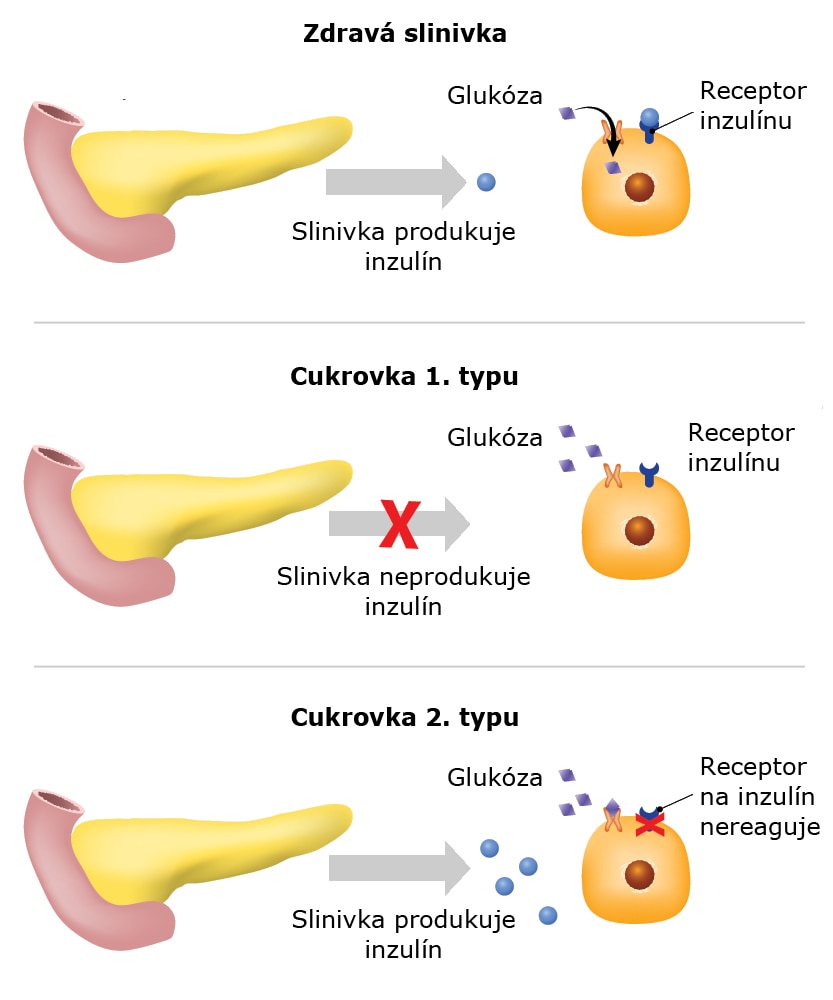 destrukce β-buněk pankreatu bez známé etiologie a patofyziologie (idiopatický DM 1. typu) nebo 
autoimunitní destrukce  β -buněk pankreatu (autoimunitní DM 1. typu). 
pacienti jsou náchylní ke ketoacidóze. 
předpokládá se, že rozvoj autoimunitního DM 1. typu je ovlivněn genetickými faktory (gen insulinu, geny HLA II. třídy) a faktory vnějšího prostředí (viry, toxiny, léky, chemické látky), k jeho manifestaci dochází až při zničení asi 80% b-buněk. 
nejčastěji se projevuje v období puberty, kolem 12. roku života, ale objevit se může v kterémkoli věku. Typickými příznaky jsou únava, hubnutí, polyurie (nadměrné močení), polydipsie (nadměrná žíznivost) a polyfagie („žravost“).
DM 2. typu
58. Jak se liší jednotlivé typy DM ?
80–90 % případů diabetu 
P…………….. s………… i…………… a i………….. r………...
rizikovými faktory je genetická dispozice, o………., nízká fyzická aktivita, stres, přejídání, kouření. 
častěji se vyvíjí ……………., u pacientů s h…………..í či d……………….. Rozvoj i………….. r…………… může být zapříčiněn 
snížením počtu insulinových receptorů, 
poruchou insulinových receptorů nebo 
poruchou v přenosu signálu v buňce. 
insulinová rezistence vede k h………………………., která kompenzuje hladiny glykémie v krvi, na druhou stranu dlouhodobá hyperinsulinémie vyčerpává  β –b…………. p……………… a dochází k jejich defektům  a tím následně i k porušení sekrece insulinu a rozvoji DM.
DM 2. typu může být dlouho nerozpoznán a odhalení nemoci je často náhodné, nebo až na základě projevů komplikací daných DM. Častými projevy jsou únava, špatné hojení ran, rekurentní infekce, n….patie či r…..patie.
DM 1. typu
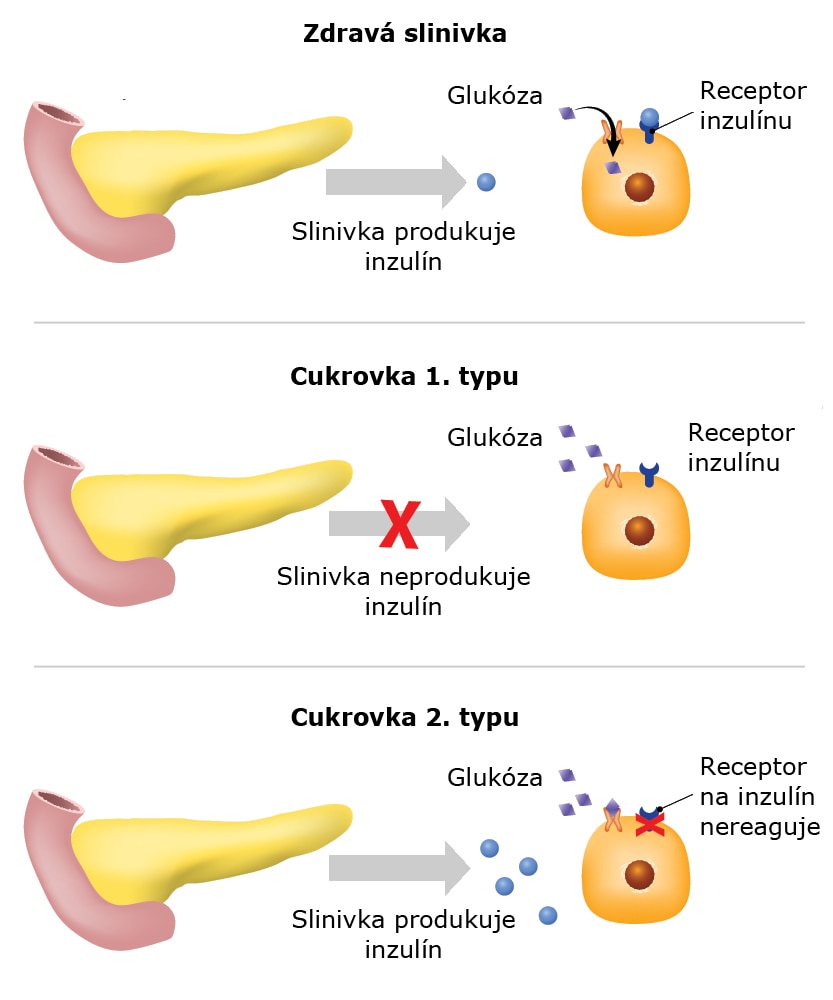 destrukce β-buněk pankreatu bez známé etiologie a patofyziologie (i……………….1. t….) nebo 
autoimunitní destrukce  β -buněk pankreatu (a……………………….1. t……). 
pacienti jsou náchylní ke ketoacidóze. 
předpokládá se, že rozvoj autoimunitního DM 1. typu je ovlivněn g……………………………f……………… (gen insulinu, geny HLA II. třídy) a faktory vnějšího prostředí (viry, toxiny, léky, chemické látky), k jeho manifestaci dochází až při zničení asi 80% b-buněk. 
nejčastěji se projevuje v období puberty, ……………………………, ale objevit se může v kterémkoli věku. Typickými příznaky jsou únava, hubnutí, ……………… (nadměrné močení), ………………… (nadměrná žíznivost) a …………….. („žravost“).
Další typy diabetu
Gestační diabetes mellitus
Mezi specifické formy DM řadíme DM způsobené
kolem 20. týdne těhotenství 
příčinou může být 
genetická predispozice, 
nadměrné přibývání na váze či 
zvýšené hladiny hormonů jako např. kortisolu. 
u většiny žen se po porodu glykemie upraví, ale asi 
u 30 % z nich se do 20 let od porodu vyvine DM 2. typu.
genetickými defekty ß-buněk či insulinových receptorů, 
endokrinopatiemi, 
nemocemi exokrinního pankreatu nebo infekcemi či 
indukované drogami nebo léky. (alkohol)
Akutní komplikace DM
Akutní komplikace diabetu jsou komplikace s rychlým nástupem (od minut u hypoglykémie až po hodiny či dny u ketoacidózy), řadíme mezi ně hypoglykémii, ketoacidózu a ketoacidotické koma či hypersomální hyperglykemické neketoacidotické koma.
Hypoglykémii nevyvolává onemocnění DM, ale jeho léčba, častěji se vyskytuje u pacientů léčených insulinem. K jeho vzniku může vést nadměrná fyzická aktivita, nadměrná dávka insulinu nebo alkohol. Příznaky hypoglykémie se různí mezi jednotlivci, ale dojde-li k opakování hypoglykémie u daného jednotlivce, bývají příznaky stejné. 
Příznaky: bledost, pocení, tachykardie, palpitace, hlad, neklid, úzkost, třes, únava, podrážděnost, bolest hlavy, nesoustředěnost, zrakové obtíže, závrať, zmatenost, přechodné senzorické a motorické výpadky. Pokud nedojde ke kompenzaci, mohly by postupně nastat křeče, kóma a následně smrt.
Ketoacidóza a ketoacidotické kóma se častěji vyskytují u DM 1. typu. K jejich rozvoji přispívá akutní stres: emoční stres, infekce, infarkt myokardu, operace, vynechání insulinu či léky potlačující účinky insulinu. 
Příznaky: nauzea, zvracení, acetonový zápach z úst, sucho v ústech, suchá zarudlá kůže, polyurie, polydipsie, pokles tělesné váhy, malátnost, letargie, bolest hlavy, bolest břicha, Kussmaulovo dýchání (z metabolické acidózy). 
Při laboratorním vyšetření bývá zjištěna hyperglykémie (15-40 mmol/l), pH < 7,35, zvýšené hladiny ketolátek, zvýšený anion gap či hladiny HCO3-.
59. Doplňte u DM příčiny
Hypoglykémie
Ketoacidózy a hyperglykémie
1.
2.
3.
4.
59. Doplňte u DM příčiny
Hypoglykémie
Ketoacidózy a hyperglykémie
léčba, častěji u pacientů léčených insulinem
nadměrná fyzická aktivita 
nadměrná dávka insulinu 
alkohol
emoční stres
infekce
infarkt myokardu
operace
vynechání insulinu 
léky potlačující účinky insulinu (glitazony)
60. Doplňte příznaky pro
Hypoglykémii u DM
Hyperglykémii a ketoacidózu u DM
1.
2.
3.
4.
5.
6.
7.
8.
9.
10.
1.
2.
3.
4.
5.
6.
7.
8.
9.
10.
Anion gap
Aniontová mezera (anglicky "anion gap") je rozdíl mezi pozitivně nabitými kationty (Na+ a K+) a negativně nabitými anionty (Cl- a HCO3-) v krvi. Tento rozdíl se měří v milielektrovoltech (mEq) a vypočítá se pomocí vzorce:
Aniontová mezera = (Na+ + K+) - (Cl- + HCO3-).
Aniontová mezera se obvykle pohybuje v rozmezí 10-12 mmol/l, hraničně pak 16 mmol/l. 
Zvýšená aniontová mezera může naznačovat metabolickou acidózu, selhání ledvin nebo přítomnost některých léků nebo látek v těle. 
Snížená aniontová mezera může být způsobena alkalózou, hypochlorémií nebo hyperkalcémií.
https://www.wikiskripta.eu/w/Aniontov%C3%A1_mezera
61. Anion gap
A……..  m..... (anglicky "anion gap") je rozdíl mezi pozitivně nabitými kationty (..+ a .+) a negativně nabitými anionty (..- a ….-) v krvi. Tento rozdíl se měří v milielektrovoltech (mEq) a vypočítá se pomocí vzorce:
Aniontová mezera = (..+ + .+) - (..- + ….-).
A……..  m.....  se obvykle pohybuje v rozmezí ..-.. mmol/l, hraničně pak .. mmol/l. 
Zvýšená a……..  m..... může naznačovat m……….. ……., selhání ledvin nebo přítomnost některých léků nebo látek v těle. 
Snížená a……..  m..... může být způsobena a…….., hypochlorémií nebo hyperkalcémií.
https://www.wikiskripta.eu/w/Aniontov%C3%A1_mezera
62. Anion gap je rozdíl mezi pozitivně a negativně nabitými ionty v krvi
zvýšená je u…………………………………
snížená je u………………………………….
Hyperosmální hyperglykemické neketoacidotické kóma je častější u DM 2. typu
u starších osob a 
osob s                    insuficiencí 

k rozvoji přispívá akutní stres: emoční stres, infekce,                                   , operace 
vysoká konzumace                       , 

vynechání insulinu  
léky potlačující účinky insulinu a manitol 
Laboratorně: 
↑osmolarita séra (310mOsm/l) 
hyperglykémie (30-270 mmol/l), 
↑ urea 
↑ kreatinin
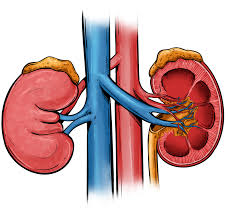 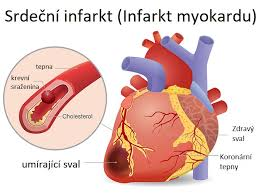 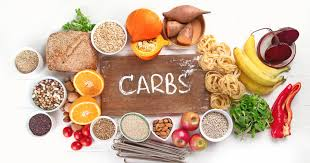 Jaké jsou buněčné a orgánové projevy chronických komplikací DM ?
K rozvoji chronických komplikací DM dochází vlivem dlouhodobé hyperglykémie.
má za následek ireverzibilní glykosylaci proteinů, tj. navázání glukózy na aminoskupiny proteinů při které vznikají tzv. AGEs (konečné produkty pokročilé glykosylace). 
AGEs poškozují endotel, stimulují uvolňování zánětlivých mediátorů do krve a proliferaci fibroblastů. Na všech úrovních krevního řečiště dochází k rozvoji angiopatie. S rozvojem angiopatie jsou spojeny komplikace DM:
 diabetická retinopatie, diabetická nefropatie či diabetická neuropatie.

Při nedostatku insulinu a hyperglykémii je glukóza uvnitř buněk redukována na sorbitol a později reoxidována na fruktózu. Hromadění sorbitolu a fruktózy vede k poškození iontových pump, zvýšení intracelulární osmolarity, což může mít za následek poškození oční čočky a vznik katarakty, poškození Schwanových buněk a rozvoj diabetické neuropatie a poškození perycytů kapilár sítnice což vede k rozvoji mikroaneurysmat.
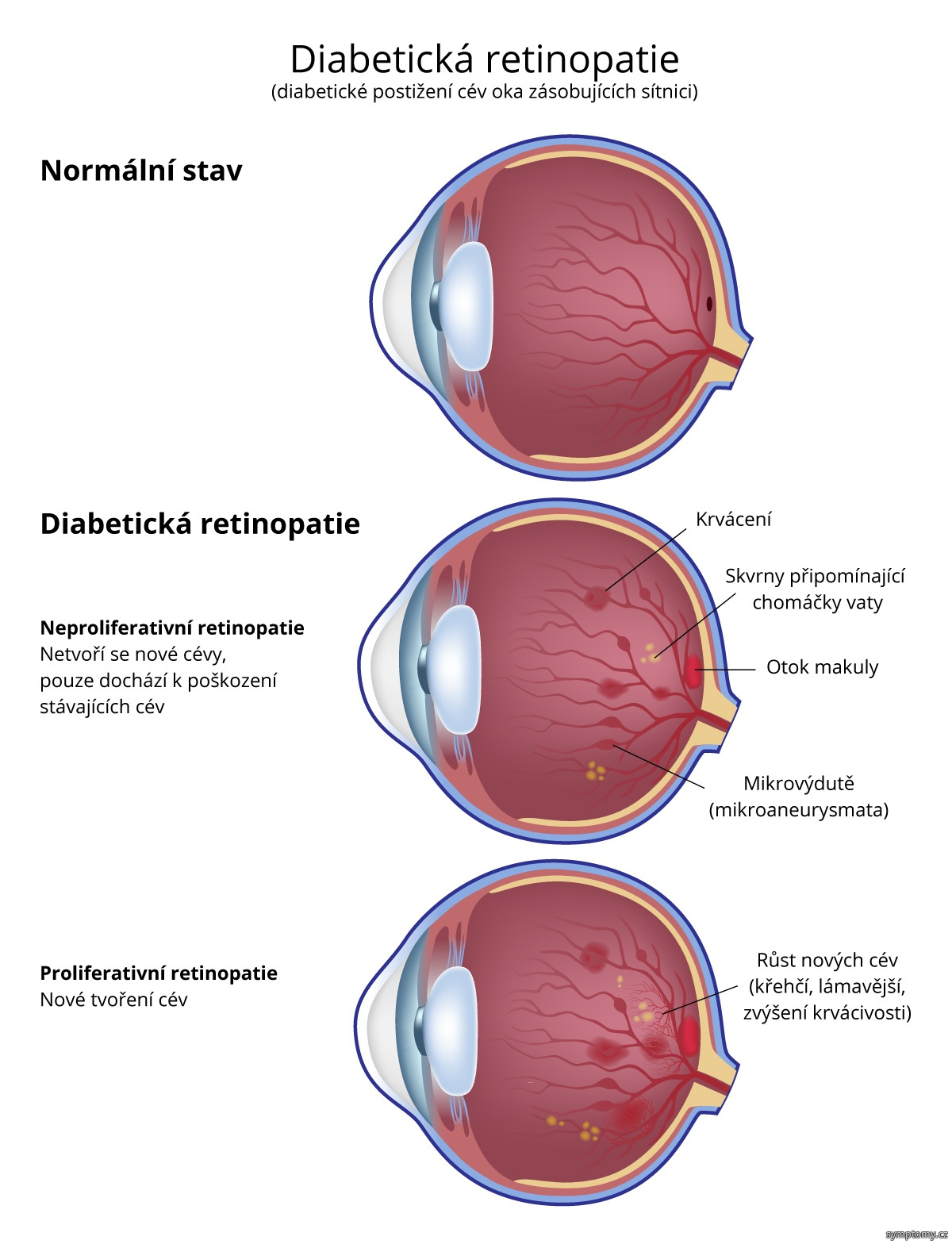 Diabetická nefropatie
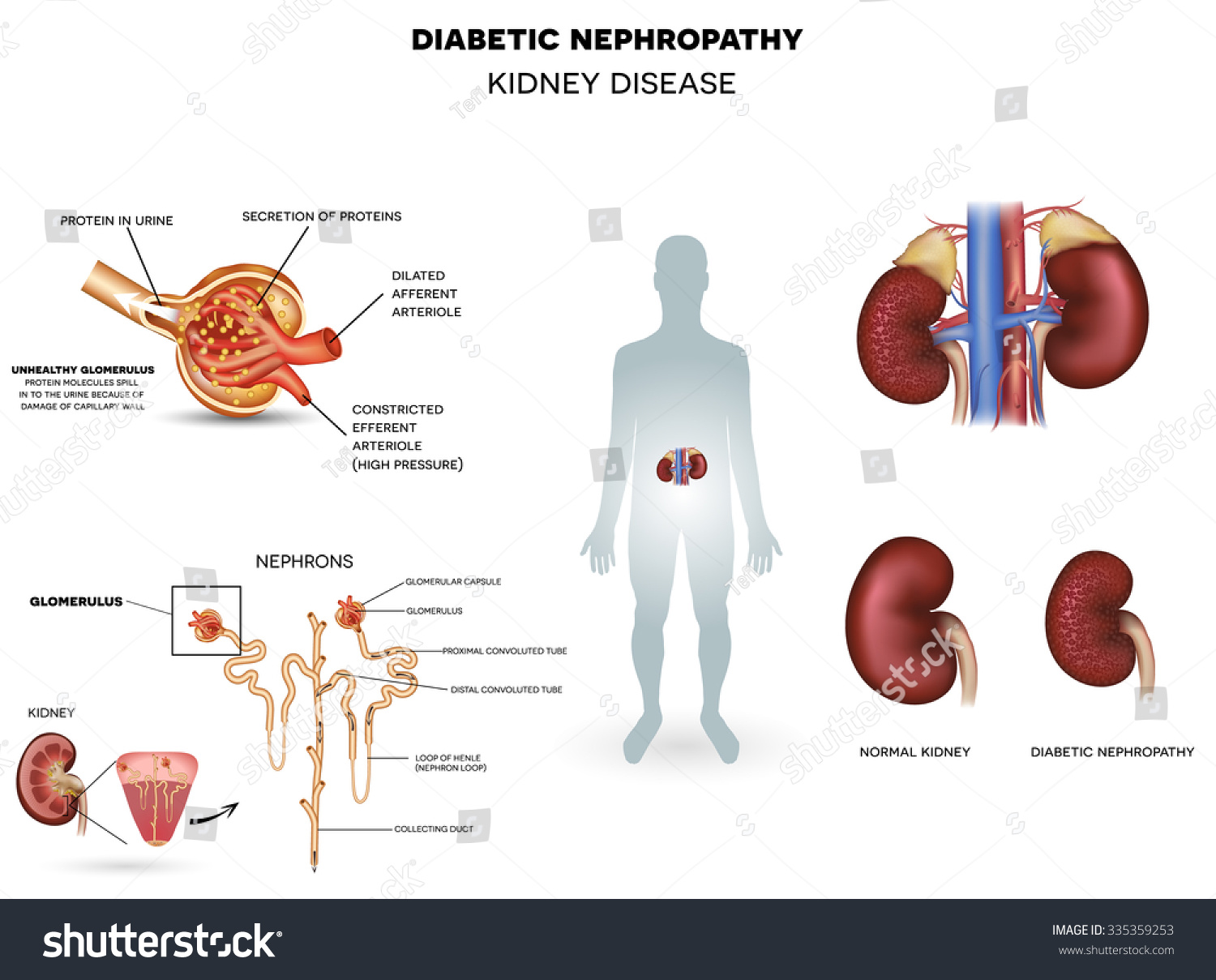 Diabetická neuropatie
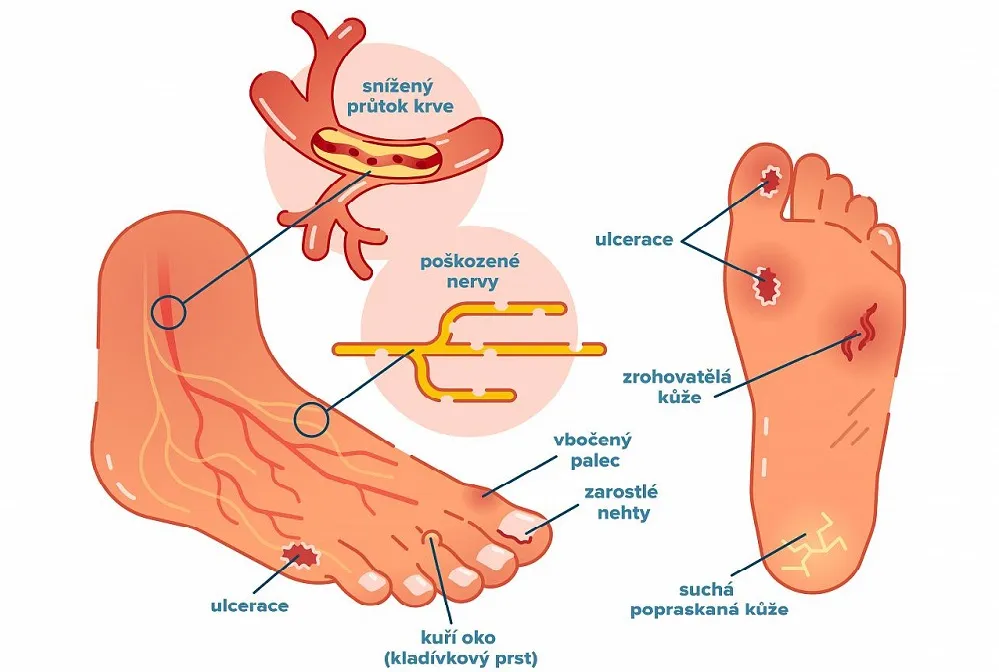 63. Jaké jsou buněčné a orgánové projevy chronických komplikací DM ?
K rozvoji chronických komplikací DM dochází vlivem dlouhodobé ……………………….
má za následek ireverzibilní glykosylaci proteinů, tj. navázání ……………….. na aminoskupiny ………………… při které vznikají tzv. AGEs (konečné produkty pokročilé glykosylace). 
AGEs poškozují endotel, stimulují uvolňování zánětlivých mediátorů do krve a proliferaci fibroblastů. Na všech úrovních krevního řečiště dochází k rozvoji ………………… S rozvojem angiopatie jsou spojeny komplikace DM:
 diabetická ……………………, diabetická ………………….. či diabetická …………………..

Při nedostatku insulinu a hyperglykémii je glukóza uvnitř buněk redukována na sorbitol a později reoxidována na fruktózu. Hromadění sorbitolu a fruktózy vede k poškození iontových pump, zvýšení intracelulární osmolarity, což může mít za následek poškození oční čočky a vznik ………………poškození Schwanových buněk a rozvoj diabetické ………………. a poškození perycytů kapilár sítnice což vede k rozvoji mikroaneurysmat.
64. Jaké jsou příčiny buněčných a orgánových projevů chronických komplikací DM ?
K rozvoji chronických komplikací DM dochází vlivem dlouhodobé ………………………….
má za následek ireverzibilní glykosylaci proteinů, tj. navázání ……………………………………….proteinů při které vznikají tzv. AGEs (konečné produkty pokročilé glykosylace). 
AGEs 
……………………………………..…
………………………………………..
………………………………………..
Na všech úrovních krevního řečiště dochází k rozvoji …………………….. S rozvojem angiopatie jsou spojeny komplikace DM:
 diabetická retinopatie, diabetická nefropatie či diabetická neuropatie.

Při nedostatku insulinu a hyperglykémii je glukóza uvnitř buněk redukována na sorbitol a později reoxidována na fruktózu. Hromadění sorbitolu a fruktózy vede k poškození iontových pump, zvýšení intracelulární osmolarity, což může mít za následek poškození oční čočky a vznik katarakty, poškození Schwanových buněk a rozvoj diabetické neuropatie a poškození perycytů kapilár sítnice což vede k rozvoji mikroaneurysmat.
Vrozené poruchy metabolismu sacharidů
Biochemická vyšetření u DM
glykémie
glykovaný Hb pro monitoring dlouhodobé hladiny glukózy v plazmě 
U pacientů se zvýšeným rizikem autoimunitního DM 1. typu, nebo ve sporných případech k rozlišení 1. a 2. typu DM se využívá 
stanovení specifických autoprotilátek v séru (ICA: islet cell autoantibodies, anti- IA-2, anti-GAD, IAA insulinové autoprotilátky).
U pacientů s již potvrzeným DM 
Glykémie a glykovaný Hb (vzniká neenzymovou reakcí mezi hemoglobinem a glukózou v krvi. Jeho tvorba je ireverzibilní. odráží koncentraci glukózy v krvi po celou dobu existence erytrocytu, tj. asi 120 dní, a využívá se k posouzení úspěšnosti léčby/kompenzace diabetu v období 4–8 týdnů před vyšetřením. 
Lipidové spektrum
diabetická dyslipidémie - ­TAG, HDL 
Metabolismus proteinů 
Albuminurie (mikroalbuminurie a proteinurie) 
glykované proteiny
Jako ukazatele endogenní sekrece insulinu  
hladiny C-peptidu. (C-peptid je spojovací můstek A a B řetězce inzulinu a je po enzymatickém rozštěpení vylučován v podobě 31 aminokyselinového řetězce do oběhu v ekvimolárním množství s inzulinem.)
insulinémie
65. Jak se nazývá …….
spojovací můstek A a B řetězce inzulinu a je po enzymatickém rozštěpení vylučován v podobě 31 aminokyselinového řetězce do oběhu v ekvimolárním (stejném) množství s inzulinem.
je důkazem přítomnosti inzulínu
65. Jak se nazývá …….
C - peptid
66. Biochemická vyšetření u DM
………………………………..
……………………………….. pro monitoring dlouhodobé hladiny glukózy v plazmě 
U pacientů se zvýšeným rizikem autoimunitního DM 1. typu, nebo ve sporných případech k rozlišení 1. a 2. typu DM se využívá 
stanovení …………………………………… v séru (ICA: islet cell autoantibodies, anti- IA-2, anti-GAD, IAA insulinové autoprotilátky).
U pacientů s již potvrzeným DM 
…………………. a ……………………….(vzniká neenzymovou reakcí mezi hemoglobinem a glukózou v krvi. Jeho tvorba je ireverzibilní. odráží koncentraci glukózy v krvi po celou dobu existence erytrocytu, tj. asi ………….dní, a využívá se k posouzení úspěšnosti léčby/kompenzace diabetu v období …………..týdnů před vyšetřením. 
…………………….
diabetická dyslipidémie - ­TAG, HDL 
Metabolismus proteinů 
…………………………. (mikroalbuminurie a proteinurie) 
glykované proteiny
Jako ukazatele endogenní sekrece insulinu  
hladiny ………………….. (C-peptid je spojovací můstek A a B řetězce inzulinu a je po enzymatickém rozštěpení vylučován v podobě 31 aminokyselinového řetězce do oběhu v ekvimolárním množství s inzulinem.)
……………………………
Stanovení glukózy
nalačno a postprandiálně (2 hodiny)
podle WHO by se glykémie měla stanovovat pouze v plazmě a nikoliv v plné krvi. 
v plazmě je glykémie přibližně o 15 % vyšší než v plné krvi. 
důležitým faktorem ovlivňujícím správnost je okamžitá separace plazmy od ery. Pomoci může odebírání vzorků do zkumavek obsahujících inhibitory glykolýzy (NaF) a okamžité umístění zkumavek se vzorkem do ledové tříště. Doporučuje se provést separaci plazmy do 30 minut od náběru.
Vlastní stanovení probíhá dvoukrokovou enzymatickou metodou, kdy 
nejprve za katalýzy glukózaoxidasy je glukóza oxidována kyslíkem na glukonát a H2O2, který pak 
následně reaguje s chromogenem a vzniklý produkt je stanovován spektrofotometricky při 492 nm.

Opakovaně naměřené hodnoty glykémie v plazmě nalačno vyšší než 7,0 mmol/l a postprandiálně vyšší než 11,1 mmol/l jsou považovány za průkaz DM
67. Stanovení glukózy
…………………… a ……………………. (2 hodiny)
podle WHO by se glykémie měla stanovovat pouze v ……………………a nikoliv v plné krvi. 
v plazmě je glykémie přibližně o .. % vyšší než v plné krvi. 
důležitým faktorem ovlivňujícím správnost je okamžitá separace plazmy od ery. Pomoci může odebírání vzorků do zkumavek obsahujících inhibitory glykolýzy (NaF) a okamžité umístění zkumavek se vzorkem do ledové tříště. Doporučuje se provést separaci plazmy do .. minut od náběru.
Vlastní stanovení probíhá dvoukrokovou enzymatickou metodou, kdy 
nejprve za katalýzy glukózaoxidasy je glukóza oxidována kyslíkem na glukonát a H2O2, který pak 
následně reaguje s chromogenem a vzniklý produkt je stanovován spektrofotometricky při 492 nm.

Opakovaně naměřené hodnoty glykémie v plazmě nalačno vyšší než … mmol/l a postprandiálně vyšší než …. mmol/l jsou považovány za průkaz ..
68. Doplňte hodnoty
Opakovaně naměřené hodnoty glykémie v plazmě 
nalačno vyšší než …………………. a 
postprandiálně vyšší než ………………………….jsou považovány za průkaz DM
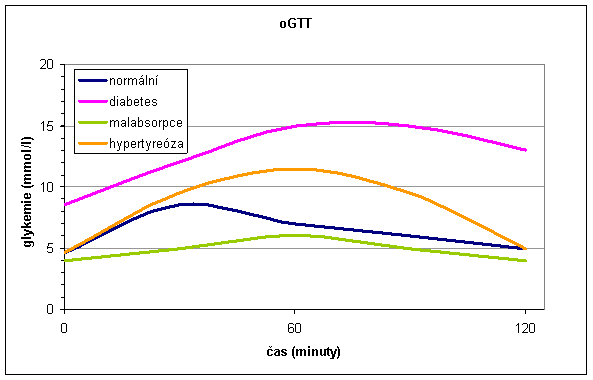 Orální glukózový toleranční test (OGTT)
Pohybují-li se hodnoty glykémie 
 plazmě nalačno v rozmezí 
6,1 až 6,9 mmol/l 
Glykémie se změří nalačno 
poté pacient vypije roztok 75 g glukózy ve 250-300 ml vody 
glykémie je opět změřena za 2 hodiny od požití glukózového roztoku. 
U dětí se podává 1,75 g glukózy na 1 kg váhy.
umožňuje diagnostikovat poruchu glukózové tolerance
glukóza po 2 hodinách je mezi 7,8 a 11 mmol/l, při lačné glykémii pod 7,0 mmol/l či porušené glykémii nalačno (lačná glykémii 6,1 až 6,9 a glukóza po 2 hodinách pod 7,8 mmol/l).
69. Postup při oGTT
Nalačno………………………………..
vypít………………………………g………………v ………………ml……………………..
Za…………..hod. změřit………………………………….
Glykovaný Hb
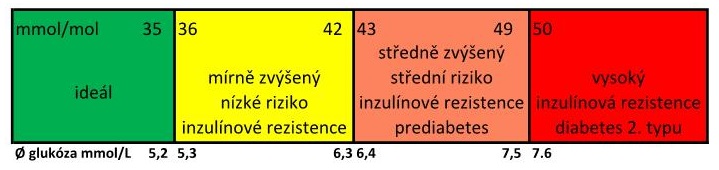 Hladina glykovaného Hb (HbA1c) 
odráží průměrnou hladinu glukózy v plazmě za poslední 2-3 měsíce. 
Proto je považován za „zlatý standard“ pro kontrolu glykémie. 
Stanovení není ovlivněno lačněním, je možno provádět kdykoliv. 
Výsledky mohou být ovlivněny 
anémií, abnormalitami ve struktuře hemoglobinu, těhotenstvím či urémií, krvácením. 
Ke stanovení se nabírá zkumavka s plnou krví a glykovaný hemoglobin je stanovován pomocí HPLC (High Performance Liquid Chromatography). 
Referenční hodnoty se pohybují v rozpětí 2,8–4,0 %, někdy se též uvádějí jako 28–40 mmol HbA1c/molHb.
70. Glykovaný Hb
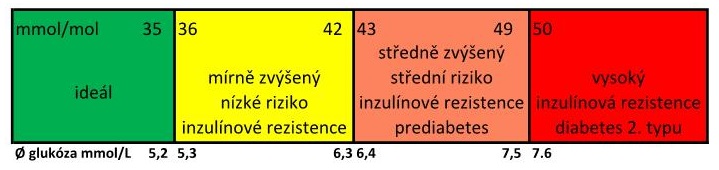 Hladina glykovaného Hb (HbA1c) 
odráží průměrnou hladinu glukózy v plazmě za poslední ………………měsíce
Proto je považován za „zlatý standard“ pro kontrolu glykémie. 
Stanovení není ovlivněno lačněním, je možno provádět ………………
Výsledky mohou být ovlivněny 
anémií, abnormalitami ve struktuře hemoglobinu, těhotenstvím či urémií, krvácením. 
Ke stanovení se nabírá zkumavka s ……………….a glykovaný hemoglobin je stanovován pomocí HPLC (High Performance Liquid Chromatography). 
Referenční hodnoty se pohybují v rozpětí ………………%, někdy se též uvádějí jako ……………………mmol HbA1c/molHb.
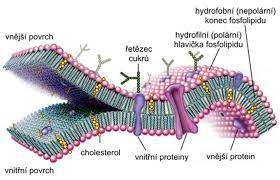 Lipidy
Lipidy jsou vedle sacharidů a bílkovin základními stavebními kameny živé hmoty.
Z chemického hlediska je to heterogenní skupina látek, kterou v živé přírodě spojuje jejich biologická úloha v organismu. 
Původně byly jako lipidy označovány látky nerozpustné ve vodě a rozpustné v organických rozpouštědlech; jsou to estery MK (karboxyl.kys. + alkohol)
dnes je známo, že existují lipidy
nepolární (hydrofobní), např. estery cholesterolu, triacylglyceroly, které jsou ve vodě nerozpustné, a 
polární (hydrofilní), např. gangliosidy, které jsou ve vodě rozpustné.
Slouží jako 
zásobárna energie, izolátory, strukturní součásti membrán a prekurzory pro řadu důležitých sloučenin, které se účastní regulačních mechanismů.
71. Lipidy
Se dělí na
Slouží jako
1……………………………
2……………………………
1……………………………………
2……………………………………
3……………………………………
4……………………………………
Mastné kyseliny (MK)
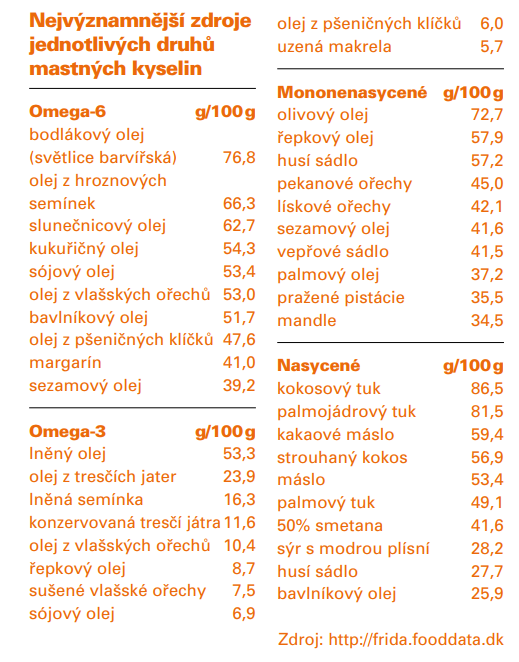 Kyselina máselná
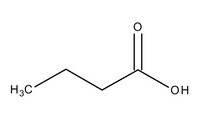 MK jsou karboxylové kyseliny s lineárním řetězcem
jejich obecný vzorec je R-CO-OH, 
schematické označení CN:p, kde CN je celkový počet atomů C v molekule a p počet dvojných vazeb. 
U člověka mají MK prakticky vždy sudý počet atomů C (2 - 30) a počet dvojných vazeb může být 0 - 6. Podle jejich počtu rozlišujeme 
nasycené (žádná dvojná vazba),
mononenasycené (1 dvojná vazba) a
vícenenasycené (polynenasycené; 2 - 6 dvojných vazeb) mastné kyseliny. 
Dvojné vazby mají vždy tzv. pentadienové uspořádání, tj. mezi dvěma dvojnými vazbami jsou vždy 2 jednoduché (-C=C-C-C=C-). 
Poloha první dvojné vazby od karboxylového konce se označuje symbolem Δx, od metylového konce symbolem n-x nebo vx. 
Značení n-x je praktičtější, protože kyseliny stejné metabolické řady mají vždy stejnou hodnotu x, zatímco u značení Δ je x rozdílné a to v závislosti na počtu atomů C daných MK. 
Přehled důležitých MK krevní plazmy je uveden v tabulce.
MK
Podle přítomnosti dvojné vazby
nasycené,
nenasycené.
Podle délky řetězce
mastné kyseliny s krátkým řetězcem (C4–C6);
mastné kyseliny se středně dlouhým řetězcem (C8–C10);
mastné kyseliny s dlouhým řetězcem (C12–C18) → nejčastější výskyt u vyšších živočichů;
mastné kyseliny s velmi dlouhým řetězcem (> C18).
Podle struktury řetězce
lineární – většina,
rozvětvené – méně časté, např. kyselina isovalerová.
Podle toho, zda je lidské tělo umí syntetizovat, nebo je musí přijímat potravou
esenciální
neesenciální
https://www.wikiskripta.eu/w/Mastn%C3%A9_kyseliny
72.MK
Podle přítomnosti dvojné vazby
………………
………………
Podle délky řetězce
mastné kyseliny s ……………. řetězcem (C4–C6);
mastné kyseliny se ………………………..řetězcem (C8–C10);
mastné kyseliny s ……………… řetězcem (C12–C18) → nejčastější výskyt u vyšších živočichů;
mastné kyseliny s …………………řetězcem (> C18).
Podle struktury řetězce
……………….. – většina,
……………….. – méně časté, např. kyselina isovalerová.
Podle toho, zda je lidské tělo umí syntetizovat, nebo je musí přijímat potravou
………………..
………………..
https://www.wikiskripta.eu/w/Mastn%C3%A9_kyseliny
Zapamatujte si z každé skupiny 3 MK
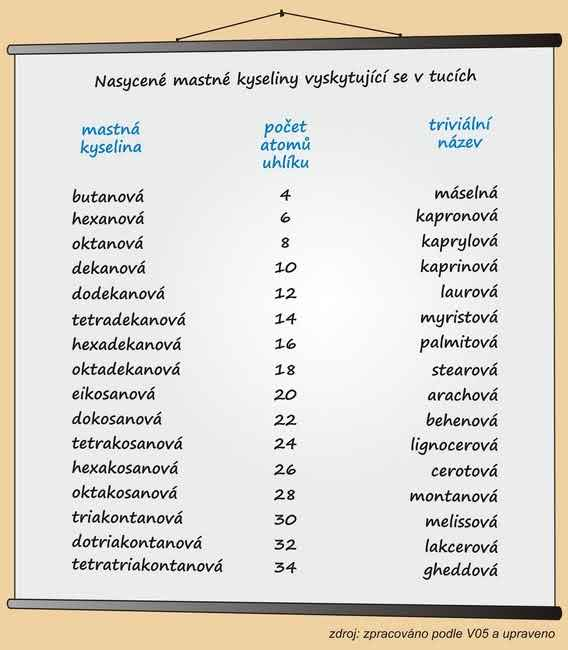 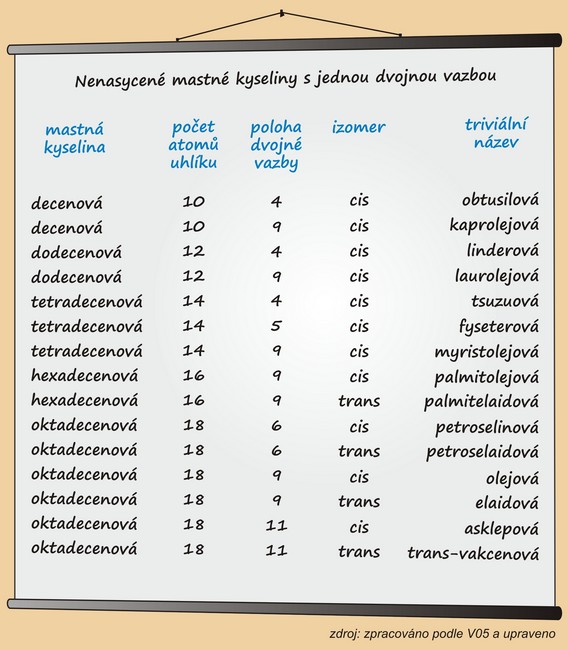 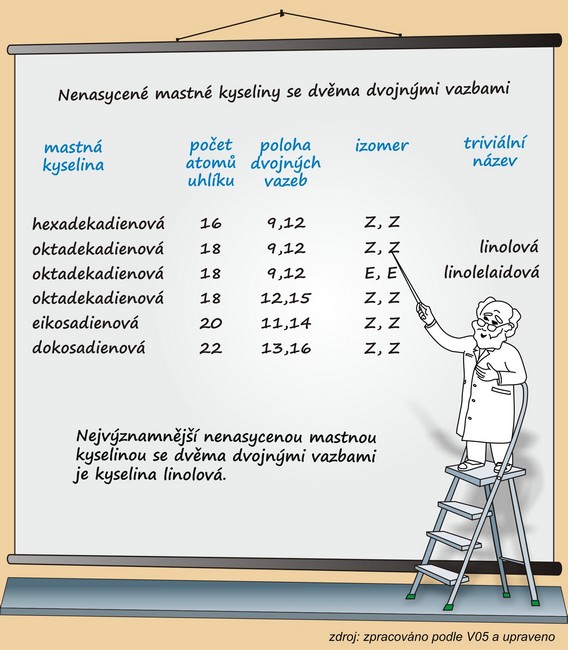 73. Které MK jste si zapamatovali?
…………………………
…………………………
…………………………

…………………………
…………………………
…………………………

…………………………
…………………………
…………………………
Nasycené MK
Kyselina palmitová
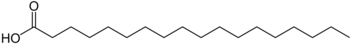 Kyselina stearová
Veškeré živočišné tuky, např. máslo, sádlo, ghí, maso, vejce, uzeniny, sýry, smetana. Také kokosový, palmový a palmojádrový tuk.
Cukrovinky, sladké pečivo, čokolády.
74. Uveďte 5 zdrojů mastných kyselin
………………………………..
………………………………..
………………………………..
………………………………..
………………………………..
Mononenasycené MKomega 7 a omega 9
Rostlinné tuky
Rostlinné oleje
Semínka
Ořechy
arašídy
pekanové, makadamové, lískové ořechy, mandle, pistácie
dýňová či slunečnicová semínka
avokádo
slunečnicový, řepkový, sezamový, olivový olej
Mezi atomy C je jedna dvojná vazba
- snižují LDL a zvyšují HDL, 
- stabilizují glykémii a  
- zvyšují citlivost na inzulín

WHO: 10-15% přijmu energie
Polynenasycené MK jsou esenciální - nutné  získávat z potravy
Omega 3
Kyselina alfa-linolenová (ALA) 
ve lněných a chia semínkách,  řepkovém oleji a vlašských ořechách.
Kyselina eikosapentaenová (EPA)
mořské ryby,  -losos, sleď, tuňák, sardinky. 
protizánětlivé a kardioprotektivní účinky. 
zlepšuje náladu a duševní zdraví.
Kyselina dokosahexaenová (DHA)
v mořských rybách
důležitá pro správný vývoj mozku, zraku a nervové soustavy. 
vliv na kognitivní funkce, paměť a učení.
Omega 6
kyselina linolová (LA): slunečnicový, kukuřičný, dýňový, sojový, makový, pupalkový olej, ořechy vlašské, para, pekanové, mandle, pistácie.
V organismu se mění na kys. arachidonovou. 
Z ní vznikají produkty chránící sliznici žaludku a zároveň se hodí pro správné srážení krve. 
Nevýhodou kyseliny arachidonové je i tvorba některých prozánětlivých látek. 
Důležitý je dostatečný příjem,  nikoliv nadbytečný.
https://www.brainmarket.cz/nase-novinky/proc-je-dulezite-mit-spravny-pomer-omega-3-a-6/
Poměr omega 6 a omega 3 by měl být nižší než 5:1
75. Polynenasycené MK jsou esenciální - nutné  získávat z potravy
Omega 3
…………………………………………(ALA) 
ve lněných a chia semínkách,  řepkovém oleji a vlašských ořechách.
…………………………………………(EPA)
mořské ryby,  -losos, sleď, tuňák, sardinky. 
protizánětlivé a kardioprotektivní účinky. 
zlepšuje náladu a duševní zdraví.
………………………………………….(DHA)
v mořských rybách
důležitá pro správný vývoj mozku, zraku a nervové soustavy. 
vliv na kognitivní funkce, paměť a učení.
Omega 6
………………………(LA): slunečnicový, kukuřičný, dýňový, sojový, makový, pupalkový olej, ořechy vlašské, para, pekanové, mandle, pistácie.
V organismu se mění na ……………………………………………
Z ní vznikají produkty chránící sliznici žaludku a zároveň se hodí pro správné srážení krve. 
Nevýhodou kyseliny arachidonové je i tvorba některých prozánětlivých látek. 
Důležitý je dostatečný příjem,  nikoliv nadbytečný.
https://www.brainmarket.cz/nase-novinky/proc-je-dulezite-mit-spravny-pomer-omega-3-a-6/
Poměr omega 6 a omega 3 by měl být nižší než 5:1
76. Uveďte
Doporučený poměr omega ž a omega 3 nenasycených MK
………………………………………………

Příklad mastné kyseliny
………………………………………………
Příklady zdrojů omega 3 MK
…………………………………………..
…………………………………………..
Příklady zdrojů omega 6 MK
…………………………………………….
…………………………………………….
Transmastné kyseliny (TMK)
Nejhorší druh MK
KV riziko
Zvyšuje LDL cholesterol
Snižuje HDL cholesterol
Vznik při ztužování rostlinných tuků
hranolky
majonéza
sušenky
chipsy
fast food
77. Transmastné kyseliny (TMK)
Nejhorší druh MK
KV riziko
……………….. LDL cholesterol
……………….. HDL cholesterol
Vznik při ztužování rostlinných tuků
hranolky
majonéza
sušenky
chipsy
fast food
Jednoduché lipidy
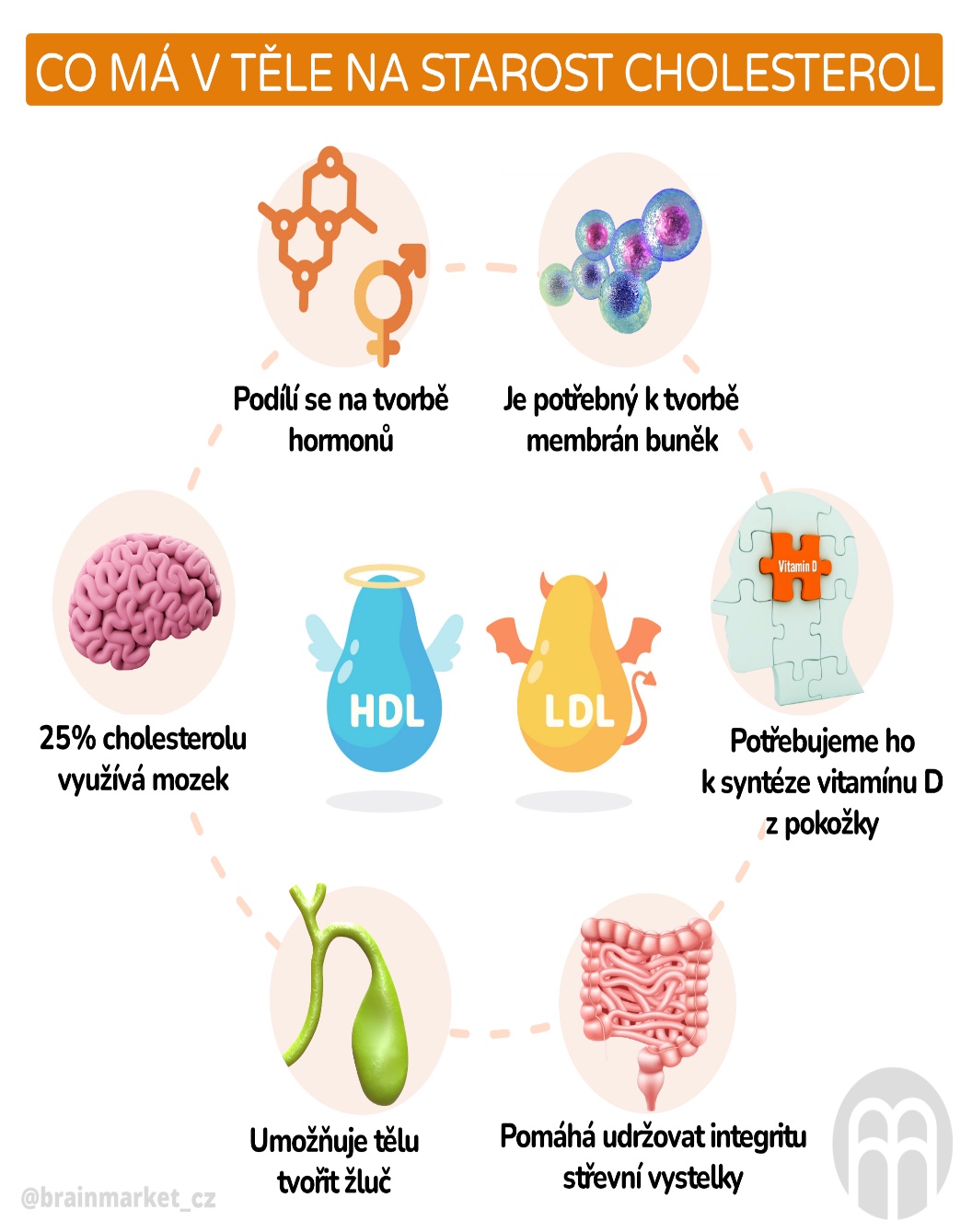 estery MK s jedno- nebo vícesytnými alkoholy (sytnost alkoholu je dána počtem OH- skupin alkoholu). Nejdůležitější jsou estery mastných kyselin s trojsytným alkoholem – glycerolem. Podle počtu esterifikovaných hydroxylových skupin jsou rozlišovány mono-, di- a triacylglyceroly. 
Triacylglyceroly (TAG) jsou hlavní součástí pokrmových tuků a olejů, v lidském organismu jsou přítomny v krevním séru a jsou hlavní součástí tukové tkáně. Vedle nich jsou v séru přítomny ještě 
estery mastných kyselin s cholesterolem, a dále neesterifikovaný cholesterol a neesterifikované mastné kyseliny. 
Cholesterol patří mezi steroidy, je součástí membrán všech tělních buněk a prekurzorem steroidních hormonů, žlučových kyselin a vitaminu D. 
Estery mastných kyselin s aminoalkoholem sfingosinem se nazývají ceramidy, u člověka jsou přítomny např. v mozkové tkáni. Mezi jednoduché lipidy dále řadíme vosky – estery mastných kyselin s alifatickými alkoholy, které se v lidském organismu nevyskytují.
78. Jako roli má v těle cholesterol?
Popište podle obrázku
1.
2.
3.
4.
5.
6.
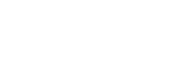 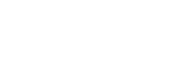 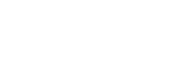 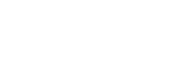 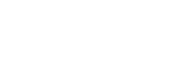 Složené lipidy
v molekule lipidu přítomna vedle MK a alkoholu ještě další složka (kyselina fosforečná, sacharidy, proteiny
Podle složky, která je součástí lipidu, se rozlišují různé typy složených lipidů (fosfolipidy, glykolipidy, lipoproteiny). 
Fosfolipidy vznikají esterifikací OH- skupiny glycerolu na třetím atomu C (fosfoacylglyceroly) nebo OH- skupiny sfingosinu (sfingomyeliny) kyselinou fosforečnou. Ta je dále esterifikována ještě aminoalkoholy nebo aminokyselinami (fosfatidylcholin, fosfatidylethanolamin, fosfatidylserin).
Glykolipidy 
obsahují ve své molekule sacharidovou složku, 
u živočichů se jedná o galaktosu (živočišné glykolipidy jsou odvozeny od sfingosinu) 
u rostlin o glukosu. 
přenosem galaktosy na ceramid vzniká cerebrosid, 
pokud vstoupí do molekuly více cukerných jednotek a kyselina neuraminová, vznikne gangliosid; oba jsou důležitou složkou nervových tkání i mozku (myelinové pochvy nervů).
79. Složené lipidy
v molekule lipidu přítomna vedle …… a …………… ještě další složka (kyselina ……………….., ………………, ……………….
Podle složky, která je součástí lipidu, se rozlišují různé typy složených lipidů (fosfolipidy, glykolipidy, lipoproteiny). 
F………. vznikají esterifikací OH- skupiny glycerolu na třetím atomu C (fosfoacylglyceroly) nebo OH- skupiny sfingosinu (sfingomyeliny) kyselinou fosforečnou. Ta je dále esterifikována ještě aminoalkoholy nebo aminokyselinami (fosfatidylcholin, fosfatidylethanolamin, fosfatidylserin).
G………. 
obsahují ve své molekule sacharidovou složku, 
u živočichů se jedná o galaktosu (živočišné glykolipidy jsou odvozeny od sfingosinu) 
u rostlin o glukosu. 
přenosem galaktosy na ceramid vzniká cerebrosid, 
pokud vstoupí do molekuly více cukerných jednotek a kyselina neuraminová, vznikne g……….; oba jsou důležitou složkou nervových tkání i mozku (myelinové pochvy nervů).
Fosfolipidy
základním stavebním materiálem buněčných membrán všech buněk lidského těla
ovlivňují integritu buněčných membrán, čímž zabraňují pronikání škodlivých látek do buněk. 
umožňují transport důležitých látek přes buněčnou membránu v obou směrech.
největší množství v krvi a nervové tkáni, ale fosfolipidy jsou přítomny všude. 
v plicích: jsou zarovnány svými ocasy (hydrofobní) směrem k lumen alveolů a povrchové napětí je nepřímo úměrné jejich hustotě na jednotku plochy. Během inhalace, jak se bubliny roztahují, se molekuly fosfolipidů od sebe vzdalují a zvyšují povrchové napětí. Na druhé straně se během výdechu přibližují k sobě a snižují je.
Vhodný, promyšlený přísun fosfolipidů ve stravě přispívá ke snížení celkového cholesterolu a jeho LDL frakce.
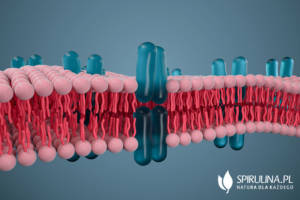 Fosfolipidy
Arašídy, vlašské ořechy ;
vejce , zejména žloutky;
ryby a mořské plody ;
sójové boby ;
rostlinné oleje.
Alkohol
ničí molekuly fosfolipidů
zvyšuje poměr cholesterolu k fosfolipidům v membránách nervových buněk –
To zhoršuje enzymatickou ochranu lipidů proti oxidaci a samotná membrána se stává tužší. 
V případě jater vede snížení množství fosfolipidů v buněčných membránách k fibróze tohoto orgánu.
80. Fosfolipidy
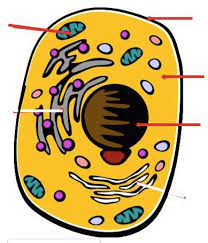 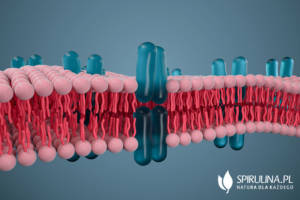 základním stavebním materiálem                  všech         lidského těla
ovlivňují integritu                  , čímž zabraňují pronikání škodlivých látek do  
umožňují transport důležitých látek přes                  ↔.
největší množství v                 a nervové tkáni, ale fosfolipidy jsou přítomny všude. 
v              jsou zarovnány svými ocasy (hydrofobní) směrem k lumen               a povrchové napětí je nepřímo úměrné jejich hustotě na jednotku plochy. Během inhalace, jak se bubliny roztahují, se molekuly fosfolipidů od sebe vzdalují a zvyšují povrchové napětí. Na druhé straně se během výdechu přibližují k sobě a snižují je.
Promyšlený přísun fosfolipidů ve stravě přispívá ke snížení celkového                          a jeho LDL frakce.
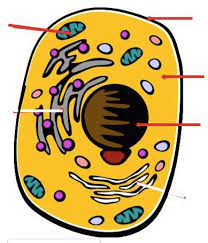 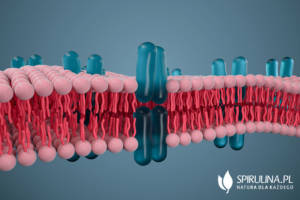 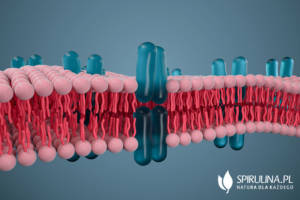 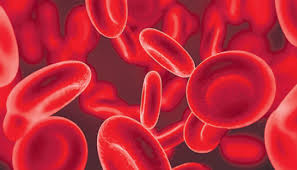 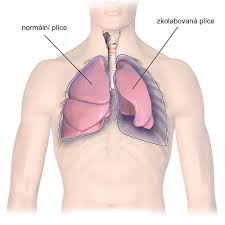 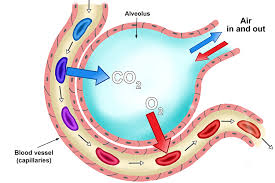 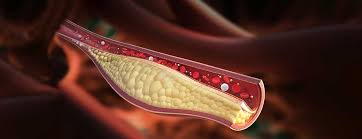 Které lipoproteiny jsou pro organismus prospěšné?
Lipoproteiny jsou nejdůležitější transportní formou lipidů v krevní plazmě- lipidy v plazmě cirkulují ve formě lipoproteinů, které jsou rozpustné ve vodě 
Hydrofobní lipidy – estery cholesterolu a TAG – jsou obklopeny polárními lipidy (převážně fosfatidylcholinem a sfingomyelinem), neesterifikovaným cholesterolem a specifickými proteiny, které se nazývají apolipoproteiny (apo). 
Vznikne tak hydrofilní micelární komplex, který je rozpustný ve vodném prostředí plazmy, a umožňuje katalytické působení enzymů na fázovém rozhraní. 
Lipoproteiny jsou převážně kulovitého tvaru a podle velikosti a hustoty je dělíme na jednotlivé třídy, jak ukazuje tabulka 4.2.
* CM – chylomikrony; VLDL – lipoproteiny o velmi nízké hustotě; IDL – lipoproteiny o střední hustotě; LDL - lipoproteiny o nízké hustotě; HDL – lipoproteiny o vysoké hustotě
+ ELFO – elektroforetická pohyblivost
Tuky obsažené v potravě (exogenní) jsou směsí lipidů, které jsou
z 90% tvořeny TAG, dále 
volným i esterifikovaným cholesterolem a
fosfolipidy (převážně fosfatidylcholinem). 
Trávení a vstřebávání lipidů probíhá především v tenkém střevě, kde se exogenní lipidy mísí s lipidy endogenního původu. 
Při trávení se lipidy rozkládají na 
glycerol a MK působením hydrolas (lipas), které hydrolyticky štěpí esterové vazby mezi glycerolem a mastnými kyselinami. 
Vlastní vstřebávání lipidů je složitý proces, který kromě syntézy endogenních lipidů zahrnuje i distribuci MK resyntetizovaných lipidů krví do jater a jednotlivých tkání.
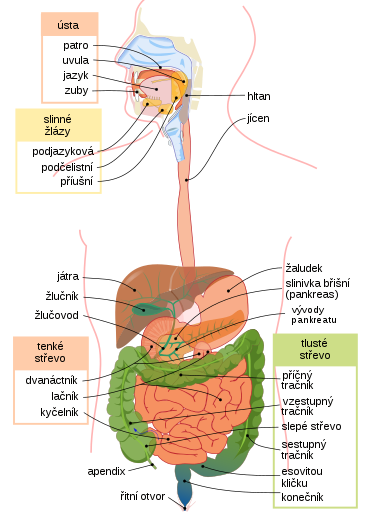 Jak se štěpí jednotlivé tuky ?
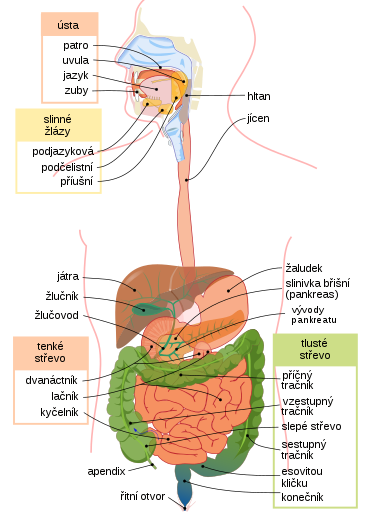 Triacylglyceroly se 
začínají vstřebávat v žaludku, kde se mechanickým způsobem vytváří emulze lipidů, která je uvolňována do duodena. 
V tenkém střevě se TAG štěpí pankreatickou lipasou (= lipolýza); tento enzym má největší afinitu k esterové vazbě na C1 a C3 glycerolu a působí jen na fázovém rozhraní tuk-voda. 
Procesu se účastní i žlučové kyseliny, které napomáhají tvorbě micel a tak umožňují solubilizaci lipidů ve vodném prostředí střeva. 
Střevní lipasa pak štěpí monoacylglyceroly na glycerol a volné mastné kyseliny.
Volné mastné kyseliny a mono- a diacylglyceroly mohou být vstřebány enterocyty, ve kterých probíhá reesterifikace na triacylglyceroly. 
Ty jsou pak ve formě chylomiker transportovány lymfatickou cestou do krevního oběhu. Glycerol je uvolňován do krve a následně transportován do jater, kde dochází k jeho fosforylaci. 
Volné mastné kyseliny mohou být též uvolněny do krevního oběhu, kde jsou transportovány prostřednictvím albuminu k potřebným buňkám (kosterní svalstvo, myokard), ve kterých slouží jako zdroj energie. Ta je získávána jejich odbouráváním při tzv. b-oxidaci.
81. Popište podle obrázku štěpení tuků
1.
2.
3.
4.
5.
Lipidy
Důležitý zdroj energie
Výchozí materiál pro tvorbu 
Signálních molekul (steroidy, prostaglandiny, kofaktory enzymů)
Součást                           (zejména fosfolipidy a cholesterol)
Tvorba žlučových kyselin

Lipidy
TAG
Fosfolipidy
Volný cholesterol a cholesterolestery
Volné MK
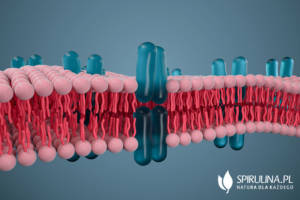 https://is.muni.cz/el/pharm/podzim2019/FDFPB_FAF/um/5_lipidy_1.pdf
výborná ppt
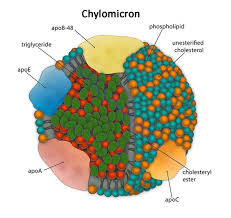 jsou největší lipoproteinové částice s vysokým obsahem TAG. Tvoří se ve střevě v postprandiální fázi, na lačno jsou v enterocytech syntetizovány lipoproteiny VLDL (cca 10% celkové produkce, zbytek je syntetizován v játrech). V plazmě zdravých lidí se          nevyskytují.
Lipoproteiny VLDL představují v organismu mobilní zásobu TAG. Proteinovou složkou je z 90% apo B48, ve stopách jsou obsaženy apo C a apo E. Působením enzymů lipoproteinové lipasy a lecitin:cholesterol acyltransferasy (LCAT) je částice VLDL metabolizována na IDL, která má méně TAG a apo C, více esterů cholesterolu a apo E (důležitý pro transport esterů cholesterolu mezi jednotlivými lipoproteinovými třídami). Lipoprotein IDL je v další fázi katabolizován na LDL za účasti jaterní (triglyceridové) lipasy a LCAT, který je konečným produktem metabolismu VLDL.
Lipoprotein LDL transportuje v plazmě přibližně 70% celkového cholesterolu, jeho hlavní proteinovou složkou je apo B100.  Odbourávání LDL, a tím i regulace metabolismu cholesterolu, probíhá v periferních tkáních za účasti specifických LDL-receptorů.
Lipoproteiny HDL jsou syntetizovány převážně v           jako primární HDL částice diskovitého tvaru. Dalším zdrojem jsou zbytky membrán                      a VLDL. Jejich hlavní funkcí je transport cholesterolu z periferních tkání zpět do          , kde dochází k jeho eliminaci. Hlavní proteinovou složkou je apo AI. Lipoproteiny HDL nemají afinitu k LDL-receptorům.

Pokud dojde v této složité metabolické kaskádě k poruše rovnováhy, hovoříme o tzv. dyslipidemii (dyslipoproteinemii), která představuje závažné metabolické onemocnění.
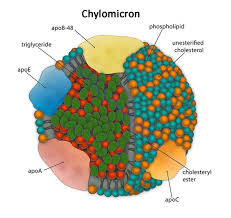 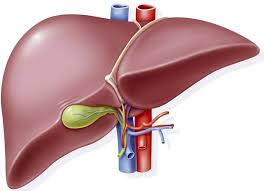 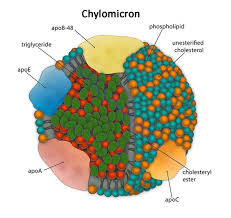 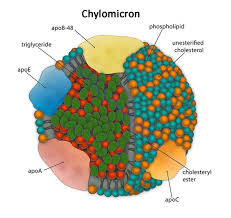 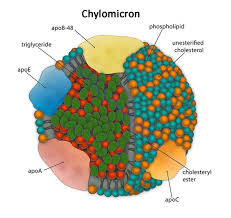 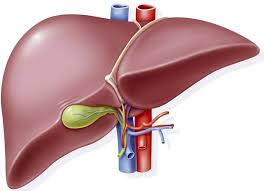 https://is.muni.cz/el/pharm/podzim2019/FDFPB_FAF/um/5_lipidy_1.pdf
Cholesterol a fosfolipidy
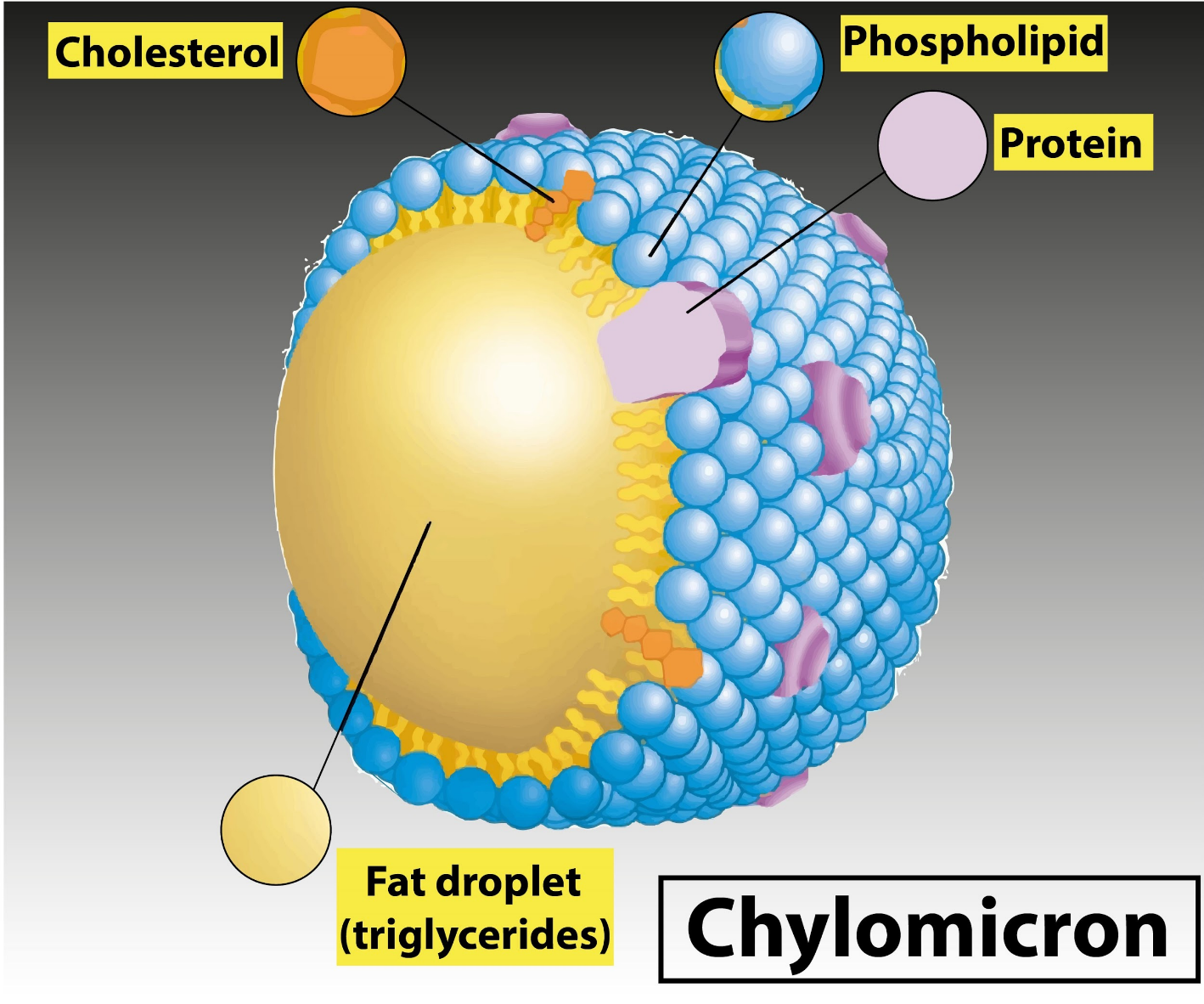 Cholesterol 
v potravě je převážně ve volné formě, 
esterifikovaný je ve střevě rychle štěpen pankreatickou cholesterolesterasou na volný cholesterol a volné MK. 
Volný cholesterol se vstřebává do enterocytu , kde je opět z velké části esterifikován a stává se součástí chylomiker.
Fosfolipidy  
v tenkém střevě hydrolyzovány působením pankreatické fosfolipasy A2, která odštěpuje mastnou kyselinu z C2 fosfolipidu za vzniku lysofosfolipidu.
Esterifikace je reakce alkoholu a organické nebo anorganické kyslíkaté kyseliny, při které vzniká ester.
Stanovení cholesterolu
Cholesterol je v plazmě/séru 
ze 2/3 transportován jako součást LDL (aterogenní částice), 
asi 1/3 je vázaná na HDL (neaterogenní částice).
Celkový cholesterol se v plazmě nachází ve dvou formách a to jako 
cholesterol volný (FC) - 30%  a 
cholesterol esterifikovaný (CE) -70%.
Toto je nutné brát v úvahu při jeho stanovení. 
Nejčastěji se používá spektrofotometrická enzymová metoda. 
Princip metody: CE jsou cholesterolesterasou hydrolyzovány na FC a volnou MK, FC se dále oxiduje cholesteroloxidasou na cholest-4-en-3-on a peroxid vodíku, jehož koncentrace se po reakci s indikátorem stanovuje.

Princip stanovení HDL-cholesterolu (HDL-C): lipoprotein HDL se od ostatních lipoproteinových částic separuje vysrážením lipoproteinů obsahujících apo B, další postup je stejný jako u celkového cholesterolu.

Koncentrace LDL-cholesterolu (LDL-C) se obvykle určuje výpočtem podle Friedewaldovy rovnice: LDL –C (mmol/l) = celkový cholesterol - TAG*0,4537 - HDL-C
Které parametry patří do základního lipidového souboru?
Biochemická vyšetření lipidových parametrů plazmy/séra jsou zaměřená na stanovení rizikových faktorů rozvoje aterosklerózy a diagnostiku lipoproteinových poruch. Na základě stanovení koncentrací triacylglycerolů a cholesterolu klasifikujeme tři typy hyperlipoproteinémií:
hypercholesterolémie (izolované zvýšení celkového cholesterolu, převážně na vrub LDL) - stanovení koncentrace celkového cholesterolu (volný + esterifikovaný)
kombinovaná hyperlipidémie (současné zvýšení cholesterolu i TAG)
hypertriglyceridémie (izolované zvýšení TAG v kombinaci s normálním cholesterolem).
Pro posouzení rizika aterosklerózy se používá výpočet aterogenního indexu (AI), předvídá aterogenní riziko
hodnocení: nízké riziko < 0,11 
střední riziko: 0,11-0,21
zvýšené riziko: > 0,21
Před odběrem krve na analýzu lipidů 
dodržet standardní podmínky
2 dny před odběrem nepít alkohol, který zvyšuje TAG.
87. Které parametry patří do základního lipidového souboru?
B………. vyšetření lipidových parametrů plazmy/séra jsou zaměřená na stanovení rizikových faktorů rozvoje aterosklerózy a diagnostiku lipoproteinových poruch. Na základě stanovení koncentrací t…………… a ch………. klasifikujeme 
3 typy hyperlipoproteinémií
h………………. izolované zvýšení celkového cholesterolu, převážně na vrub LDL) - stanovení koncentrace celkového cholesterolu (volný + esterifikovaný)
k……….. h…………. současné zvýšení cholesterolu i TAG
h………………. izolované zvýšení TAG v kombinaci s normálním cholesterolem.
Pro posouzení rizika aterosklerózy se používá výpočet a……….. i….. (AI), předvídá aterogenní riziko
hodnocení: nízké riziko < 0,11 
střední riziko: 0,11-0,21
zvýšené riziko: > 0,21
Před odběrem krve na analýzu lipidů 
dodržet standardní podmínky
. dny před odběrem nepít alkohol, který zvyšuje TAG.
Základní používané testy  lipidového souboru a orientační fyziologické rozmezí u dospělých osob
stanovení koncentrace TAG (0,68-1,69 mmol/l)
      stanovení koncentrace C-cholesterolu (3,1-5,8 mmol/l)
      stanovení koncentrace HDL-cholesterolu (1,1-2,3 mmol/l)
      stanovení koncentrace LDL-cholesterolu (2,2-4,5 mmol/l)

Doplňkové testy
     stanovení koncentrace lipoproteinu a - Lp(a)
     stanovení koncentrace Apo B (hlavní složka VLDL a LDL)
     stanovení koncentrace Apo AI (hlavní složka HDL)
     ELFO lipoproteinů (pouze pro dif. dg.)
82. Uveďte lipidové spektrum
název                                hodnota norma
1.
2.
3.
4.
82. Uveďte lipidové spektrum
název                                hodnota norma
1.TAG
2. celkový cholesterol
3. HDL
4. LDL
Hyperlipoproteinémie – metabolické onemocnění (dyslipidemie)
zvýšené koncentrace lipidů či lipoproteinů cirkulujících v plazmě 
Zvýšená syntéza
Snížené odbourávání
Snížení některých molekul (HDL)
dochází k nadměrnému ukládání lipidů v cévních stěnách a tkáních.
V 60. letech minulého století formuloval Frederickson 
5 typů hyperlipidemií, které charakterizoval obsahem jednotlivých lipidů a apolipoproteinů v séru a přítomností                    . Tyto tzv. Fredericksonovy typy I-V byly původně považovány za genotypy. 
V průběhu času však bylo zjištěno, že některé typy mohou přecházet v jiné, ať už důsledkem příznivého působení léčby či naopak zhoršení choroby, a jedná se tedy jen o fenotypy.
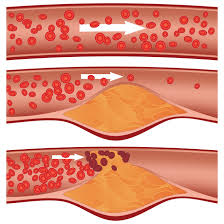 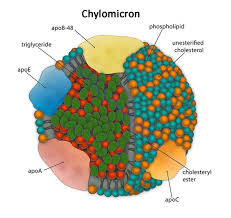 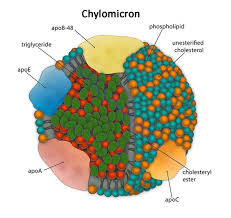 Familiární hypercholesterolemie (Fredericksonův typ II)
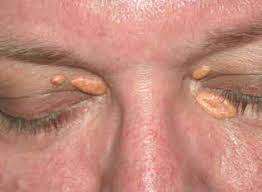 vrozená autozomálně dominantní choroba 
zvýšené koncentrace cholesterolu a apolipoproteinu B
xantomatozní leze kůže a šlach, a 
výskyt předčasné koronární aterosklerózy
z patofysiologického hlediska jde o poruchu funkce LDL-receptorů, spojené s rozvojem předčasné aterosklerózy. 
u homozygotních osob dochází k problémům již ve velmi mladém věku.
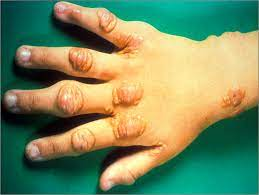 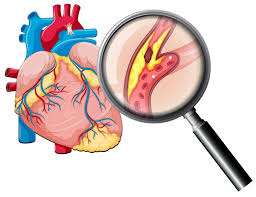 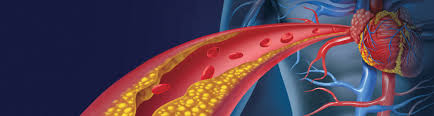 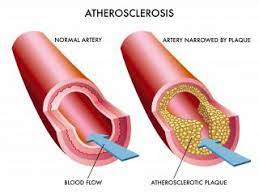 Familiární dysbetalipoproteinemie (Fredericksonův typ III)
je zřídka se vyskytující dědičné onemocnění, u kterého dochází 
k hromadění atypického lipoproteinu „β-VLDL“, který má v gravitačním poli vlastnost VLDL, při ELFO se pohybuje v oblasti β. 
Tyto VLDL částice mají vyšší poměr cholesterol/triacylglycerol než klasické VLDL. 
V plazmě jsou zvýšené koncentrace cholesterolu i TAG. 
Osoby s tímto postižením mají 
vysoké riziko předčasné aterosklerózy, xantomy, často jsou obézní a mají porušenou glukózovou toleranci. 
Asi polovina potomků těchto osob má hyperlipidemii a přibližně stejně zastoupený Fredericksonův typ III a IV. 
Sekundární dysbetalipoproteinemie je často doprovodným příznakem např. u těžkého diabetu nebo hypothyreozy. 
Poměrně dobře reaguje na hypolipidemickou léčbu, ale typ β-VLDL přetrvává i po snížení koncentrací lipidů na fyziologické hodnoty.
Familiární hypertriacylglycerolemie (Fredericksonův  typ IV)
je dědičné autozomálně dominantní onemocnění, 
charakteristické 
zvýšenými koncentracemi plazmatických TAG a lipoproteinu VLDL, 
a normální, nebo lehce zvýšenou koncentrací cholesterolu; 
v plazmě nejsou přítomna 
Z patofysiologického hlediska se jedná o zvýšenou tvorbu VLDL a/nebo jejich snížené odbourávání.
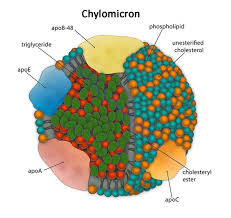 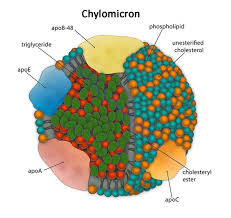 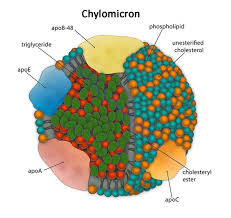 Familiární kombinovaná hyperlipidemie (Fredericksonův typ V)
se projevuje zvýšenými plazmatickými koncentracemi cholesterolu i TAG
v důsledku zvýšené produkce a/nebo sníženého odbourávání VLDL, a přítomností                       
Koncentrace LDL a HDL cholesterolu jsou normální, event. mohou být i snížené. 
Forma genetického přenosu není zcela jasná, znám je výskyt atypické izoformy apolipoproteinu E a zvýšená koncentrace apolipoproteinu C-III. 
U tohoto onemocnění nejsou časté kardiovaskulární problémy v mladém věku.
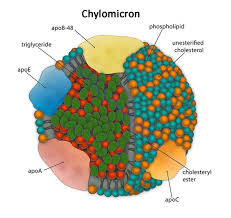 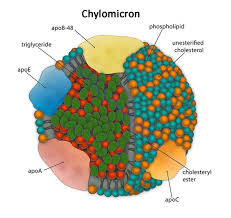 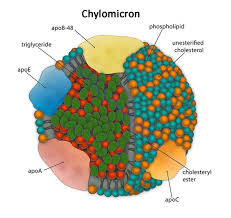 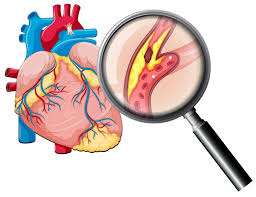 Familiární hyperalfalipoproteinemie
je vzácně se vyskytující porucha charakterizovaná vysokými (až dvojnásobnými) koncentracemi HDL-cholesterolu, díky které 
bývá zvýšená koncentrace celkového cholesterolu při fyziologických či lehce snížených koncentracích cholesterolu LDL. 
lipoprotein HDL má protektivní účinky na kardiovaskulární choroby, proto je u osob s touto poruchou snížený jejich výskyt. 
genetický přenos je pravděpodobně autozomálně dominantní.
83. Jaké mají familiární hyperlipoproteinémie společné znaky ?
……………………………………………………….
……………………………………………………….
……………………………….………………………
……………………………………………………….
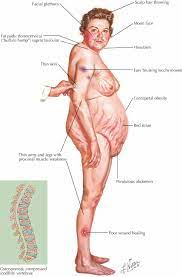 Sekundární hyperlipoproteinemie
zahrnují všechny typy familiárních a jsou doprovodným jevem některých onemocnění diabetes, hypothyreosa, Cushingova choroba, pankreatitida, jaterní onemocnění, nedostatečnost ledvin, nefrotický syndrom, dysgamaglobulinemie, akutní porfyrie glykogenosa. 

Mohou být též vyvolány některými léky kortikoidy, diuretika, hormonální antikoncepce i toxickými látkami alkohol, organofosfáty.
84. Co vyvolává sekundární  hyperlipoproteinémii ?
1.
2.
3.
4.
5.
6.
7.
8.
9.
10.
Hypolipoprotienémie
Velmi nízké koncentrace lipoproteinů znamenají, stejně tak jako vysoké, poruchy lipidového metabolismu s vážnými zdravotními následky.

Kongenitální abetalipoproteinémie je vzácná autozomálně recesivně přenášená choroba, 
charakterizovaná neschopností jater a střevní sliznice syntetizovat lipoproteiny obsahující apolipoprotein B. Chybí CM, VLDL, sníž. chol a TAG v séru
V postprandiální fázi tak 
nejsou v plazmě přítomna chylomikra,
koncentrace TAG v enterocytech mohou být až 5x vyšší než za fyziologického stavu, vzhledem k jejich nedostatečnému odsunu do lymfy. 
tato nedostatečnost má pravděpodobně za následek změny v metabolismu lipoproteinu HDL, který obsahuje (subfrakce HDL2) více lipidů při zachované celkové koncentraci. 
koncentrace subfrakce HDL3 je výrazně snížena (až na 1/3 fyziologických hodnot). 
Klinicky se tato porucha projevuje steatoreou, degenerativními neurologickými změnami a pigmentovou degenerací sítnice.
Kongenitální analfalipoproteinémie, zvaná též tangierská choroba
autozomálně recesivní, výskyt vzácný 
velmi rychlý katabolismus HDL v lysozomech jater a ledvin a proto minimálními plazmatické koncentrace apolipoproteinu AI a AII, i změnou jejich poměru oproti zdravým osobám. 
ostatní lipoproteiny jsou zvýšeny, v plazmě na lačno jsou přítomna chylomikra, lipoprotein LDL má méně cholesterolu a více triacylglycerolů než za fyziologického stavu. 
Klinické příznaky jsou vedle zvětšených nažloutlých tonsil, hepatomegalie a hromadění esterů cholesterolu v rohovce, střevní mukóze, médii cév, thymu, kůži a periferních nervech.

Familiární deficience apolipoproteinu C-II je třetí autozomálně recesivně přenášenou poruchou charakterizovanou vysokou hypertriacylglycerolémií a lipoproteinovým typem V. Klinicky je charakterizována ataky akutní pankreatitidy, které jsou mírnější u heterozygotů než homozygotů.

Hypobetalipoproteinémie je přenášena autozomálně dominantně a její výskyt je rovněž vzácný. Charakterizuje ji neschopnost syntetizovat apolipoproteiny B. Plazmatická koncentrace LDL je významně snížena, koncentrace ostatních lipoproteinů se neliší od zdravých osob. Porucha nemá zvláštní klinické příznaky, zajímavý je nižší výskyt koronární srdeční choroby.
https://is.muni.cz/el/pharm/podzim2019/FDFPB_FAF/um/5_lipidy_1.pdf
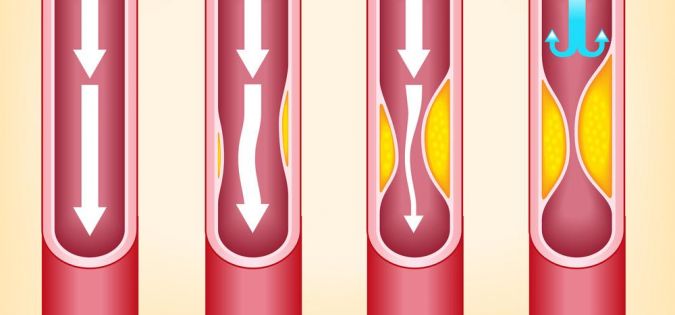 Ateroskleróza
Ateroskleróza a její komplikace patří vedle karcinomu k nejčastějším příčinám úmrtnosti ve vyspělých společnostech. 
Zvýšené koncentrace lipidů a patol. omega index, mají za následek jejich prostup pod endotel o cévní stěny. 
Usazené lipidy se formují do tzv. plaků, v jejichž okolí probíhá zánětlivý proces. 
Na narušeném endotelu pak vznikají fibrinové tromby, jejichž důsledkem je zúžení tepen a kardiovaskulární onemocnění. 
Ucpáním cév v srdečním svalu dochází k infarktu myokardu, v mozku k mozkové cévní příhodě………. 
Na vznik kardiovaskulárních onemocnění má vliv řada rizikových faktorů, které jsou jednak primární, neovlivnitelné (věk, pohlaví genetická zátěž), jednak sekundární, ovlivnitelné (hypertenze, obezita, životní styl – kouření, fyzická aktivita, stravování).
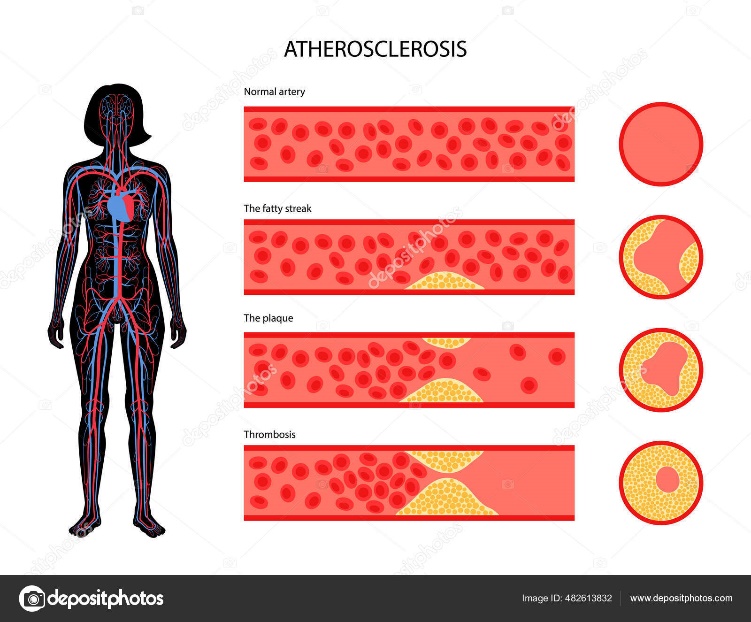 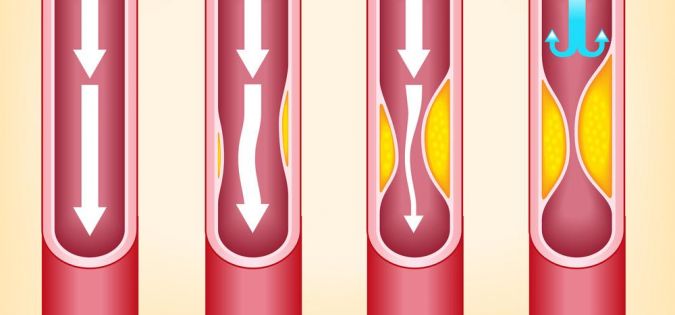 85. Ateroskleróza
A………… a její komplikace patří vedle karcinomu k nejčastějším příčinám úmrtnosti ve vyspělých společnostech. 
Zvýšené koncentrace lipidů a patol. O…. index, mají za následek jejich prostup pod endotel o cévní stěny. 
Usazené lipidy se formují do tzv. p…., v jejichž okolí probíhá zánětlivý proces. 
Na narušeném endotelu pak vznikají f…….. t….., jejichž důsledkem je z….. tepen a kardiovaskulární onemocnění. 
Ucpáním cév v srdečním svalu dochází k infarktu myokardu, v mozku k mozkové cévní příhodě atd.
Na vznik kardiovaskulárních onemocnění má vliv řada r……… faktorů, které jsou jednak primární, n…………. (věk, pohlaví genetická zátěž), jednak sekundární, o……….. (hypertenze, obezita, životní styl – kouření, fyzická aktivita, stravování).
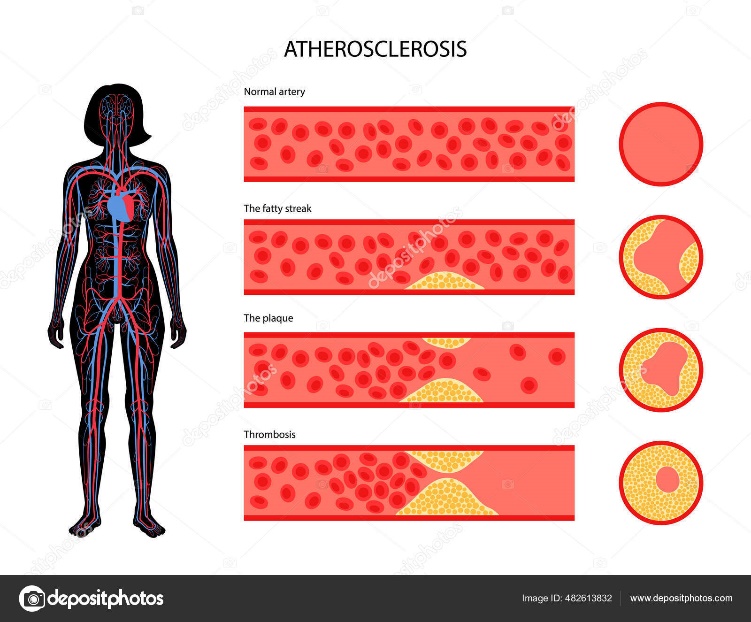 86. Jak se projeví ateroskleróza v orgánech
V srdci……………………………………………………………………………………………..
V mozku………………………………………………………………….……………………….
V dolních končetinách……………………………..………………………………………
V ledvinách………………………………………………………………………………………
Ve střevě…………………………………………………………………………………………..
Další poruchy lipidového metabolismu-deficity enzymů
Gaucherova choroba je způsobena akumulací glukocerebrosidu v důsledku nedostatečné aktivity β-glukocerebrosidasy. Akutní forma je provázená neuropatiemi a postihuje centrální nervový systém.
Niemann-Pickova choroba je způsobená nedostatkem aktivity sfingomyelinasy a má za následek hromadění sfingomyelinu. Akutní forma je provázená neuropatiemi, které ústí ve smrtelná psychomotorická poškození. 
Krabbeho choroba je způsobena nedostatečnou aktivitou enzymu galaktocerebrosid-β-galaktosidasy, která má za následek hromadění galaktocerebrosidu. Postihuje centrální nervový systém a je smrtelná do šesti až dvanácti měsíců.
Metachromatická leukodystrofie je způsobena deficitem aktivity enzymu arylsulfatasy, jehož důsledkem je akumulace sulfoesterů cerebrosidů. Projevuje se progresivní paralýzou a mentálním chátráním.
Fabryho choroba je způsobena nedostatečnou aktivitou α-galaktosidasy A, dochází k akumulaci ceramidtrihexosidu v centrálním nervovém systému. Projevuje se především hypertenzí, srdečními potížemi, bolestmi končetin a zarudlými lézemi na pokožce.
GM2 gangliosidosa (Tay-Sachsova choroba) je způsobena akumulací GM2 gangliosidu v důsledku nedostatečné aktivity enzymu hexoaminidasy A. Projevuje se psychomotorickým chátráním a demencí v časných obdobích vývoje.
GM1 gangliosidosa je způsobena nedostatkem aktivity GM1 β-galaktosidasy a má za následek hromadění GM1 gangliosidů a galaktosu obsahujících oligosacharidů.
Fukosidosa je zapříčiněna nedostatečnou činností α-fukosidasy, důsledkem je hromadění sfingolipidů obsahujících fukosu a glykoproteinových fragmentů. Projevuje se častými infekcemi dýchacího traktu, progresivním psychomotorickým zaostáváním, zvětšením srdečního svalu a zbytnělou pokožkou, která sekretuje velká množství slaného potu.
U jakých dg. jsou zvýšené TAG?
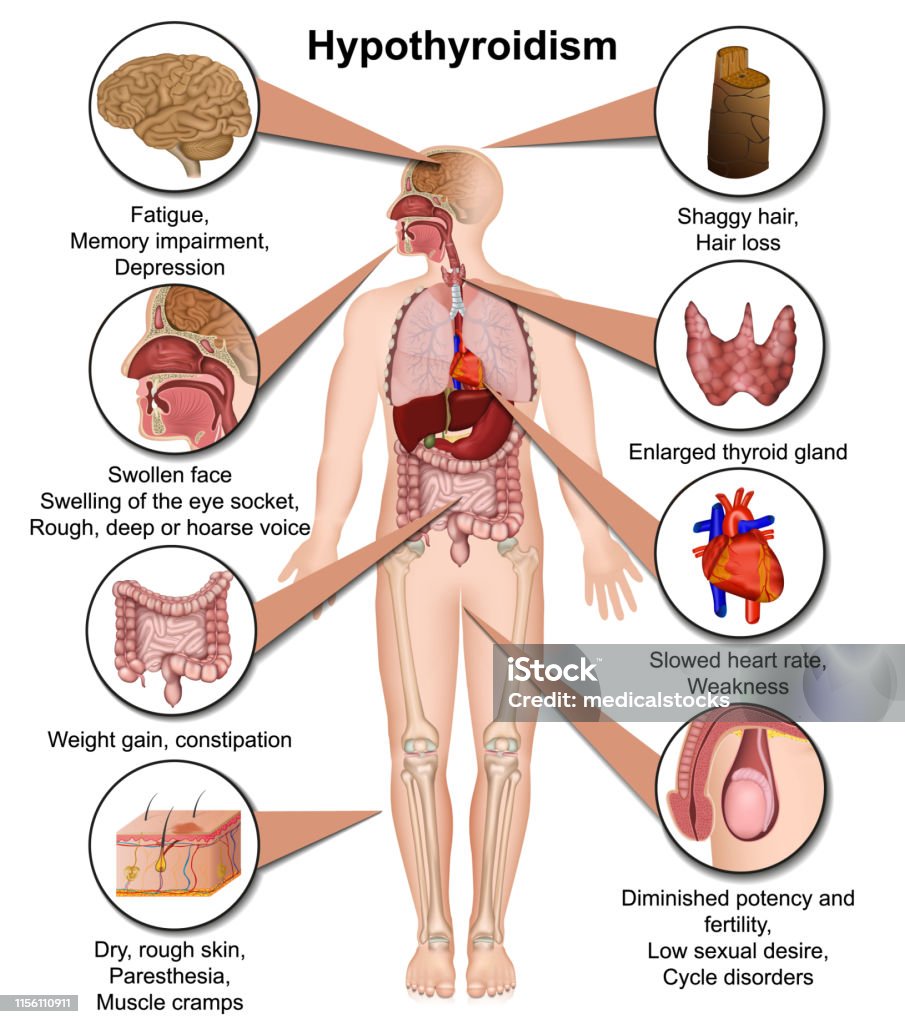 exogenní TAG jsou obsaženy převážně v chylomikronech, 
endogenní převládají v částicích VLDL. 
Zvýšená koncentrace TAG je rizikovým faktorem 
aterosklerózy
DM 
hypofunkce štítné žlázy 
nefrotického sy  
hepatopatie
TAG se stanovují v plazmě nebo séru enzymovou metodou. 
Princip metody: působením lipoproteinové lipasy jsou TAG hydrolyzovány na glycerol a volné MK, glycerol je dále fosforylován na glycerol-3-fosfát, který lze stanovit např. optickým testem.
87. U jakých dg. Jsou zvýšené TAG?
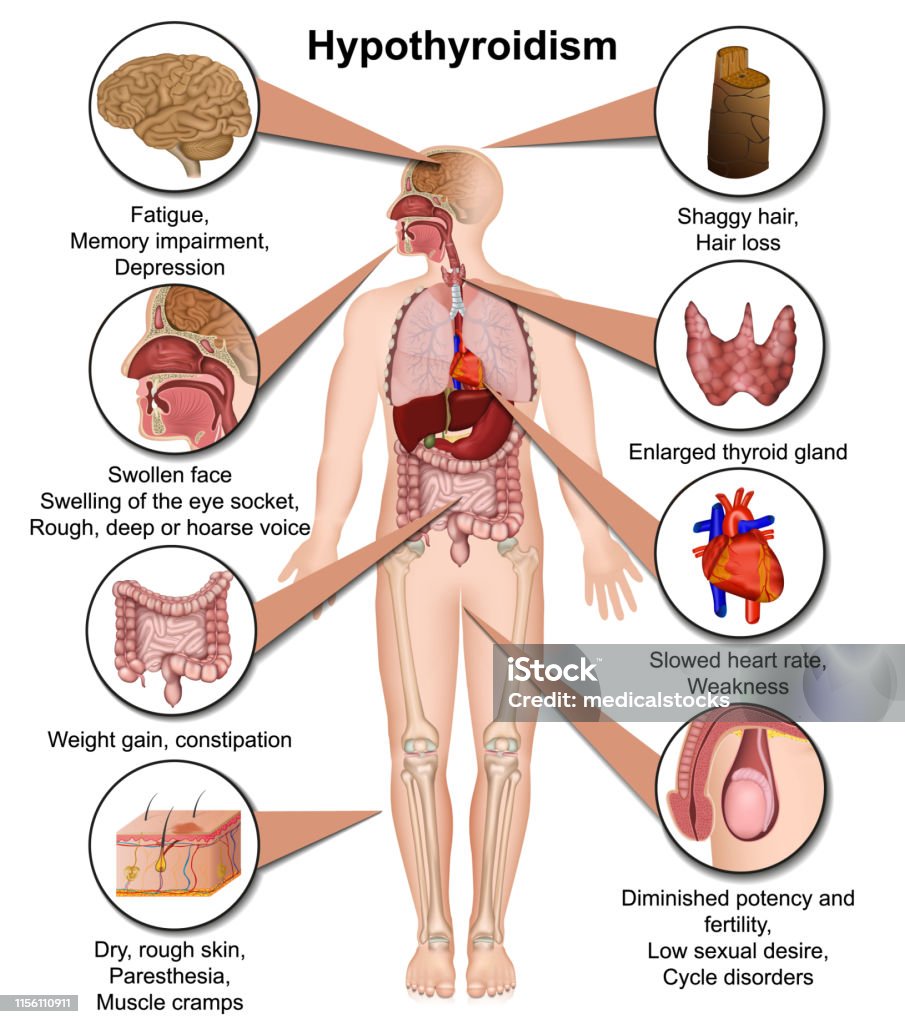 Doplňte onemocnění
1……………………………………………………………..
2……………………………………………………………..
3……………………………………………………………..
4……………………………………………………………..
5……………………………………………………………..
6……………………………………………………………..
7……………………………………………………………..
8………………………………………………………………
Diabetická dyslipidémie
Je aterogenní: zvyšuje dodávku cholesterolu tkáním  a zhoršuje reverzní transport cholesterolu
Je pro-diabetogenní: zhoršuje citlivost k inzulínu

Inzulín 
aktivuje lipolýzu
inhibuje oxidaci MK a ketogenezi a tvorbu TAG a VLDL v játrech (steatóza)
inhibuje hormon senzitivní lipázu
U DM tento účinek chybí, což se projevuje poruchou metabolismu TAG a CH při nadprodukci VLDL a LDL a zvýšení katabolismu HDL
88. Diabetická dyslipidémie
Je aterogenní: zvyšuje dodávku ch………. tkáním  a zhoršuje reverzní transport cholesterolu
Je pro-diabetogenní: zhoršuje c…….. k inzulínu

Inzulín 
aktivuje lipolýzu
inhibuje oxidaci MK a ketogenezi a tvorbu TAG a VLDL v játrech (steatóza)
inhibuje hormon senzitivní lipázu
U DM tento účinek chybí, což se projevuje poruchou metabolismu TAG a CH při nadprodukci …. a … a zvýšení katabolismu …
BílkovinyAminokyseliny
I když již bylo identifikováno více jak 250 různých AMK, na tvorbě proteinů se podílí pouze 20 tzv. proteinogenních AMK (někdy se uvádí počet 21, selenocystein jako 21. AMK). 
V odborné literatuře se nejčastěji využívají třípísmenné zkratky AMK, tvořené převážně z prvních 3 písmen názvu. 
Ke srovnání podobných sekvencí AMK v proteinech se pak spíše používají zkratky jednopísmenné.
89.BílkovinyAminokyseliny
I když již bylo identifikováno více jak … různých AMK, na tvorbě proteinů se podílí pouze .. tzv. proteinogenních AMK (někdy se uvádí počet .., selenocystein jako 21. AMK). 
V odborné literatuře se nejčastěji využívají t………. zkratky AMK, tvořené převážně z prvních 3 písmen názvu. 
Ke srovnání podobných sekvencí AMK v proteinech se pak spíše používají zkratky jednopísmenné.
Aminokyseliny
Jelikož atom C je asymetrický tzn., že váže 4 různé substituenty (karboxylovou skupinu - COOH, aminoskupinu NH2, atom H a nějaký alifatický či aromatický zbytek - R) jsou AMK látky opticky aktivní (výjimkou je glycin) a dají se u nich rozlišovat dva izomery – L- a D- . Proteinogenní AMK jsou L-α-AMK . Některé AMK ve své molekule obsahují dva asymetrické atomy C (threonin, isoleucin). 
Základní charakteristickou vlastností AMK je jejich schopnost působit jako kyselina i jako zásada – AMK jsou tedy amfolyty. 
Náboj, který AMK nese, závisí na pH prostředí. Ve fyziologickém pH se všechny AMK vyskytují v podobě tzv. zwitteriontu jinak označovaného jako amfion neboli obojetný iont, což znamená, že obě funkční skupiny AMK jsou v iontové podobě a nesou tedy kladný i záporný náboj. https://cs.wikipedia.org/wiki/Aminokyselina

Obě funkční skupiny se vzájemně ovlivňují – skupina COO- zvyšuje zásaditost aminoskupiny a skupina NH3+ zase pomáhá odpuzovat H+ ze skupiny COOH.
https://www.prf.upol.cz/fileadmin/userdata/PrF/katedry/biochemie/Dokumenty/Materialy_k_vyuce/KBC-BCHC_6_Identifikace_a_vlastnosti_aminokyselin.pdf
Aminokyseliny (AMK)
Většinu AMK si lidský organismus dokáže sám syntetizovat z meziproduktů sacharidového metabolismu. 
Některé AMK si však vyrobit neumí a je závislý na jejich příjmu potravou (v bílkovinách), tyto AMK se označují jako esenciální. Je jich 9.
V proteinech jsou AMK mezi sebou vázány tzv. peptidovou vazbou, která spojuje amino skupinu jedné (-NH2) a karboxylovou skupinu (-COOH) druhé AMK. Takto může vznikat libovolně dlouhý řetězec AMK na jehož  N- konci se vyskytuje AMK s volnou amino skupinou a na  C-konci AMK s volnou karboxylovou skupinou.
AMK v proteinech zapisujeme a pojmenováváme od N-konce k C-konci. 
C-koncová AMK si ponechává svůj název, ostatní zamění koncové –in za –yl.
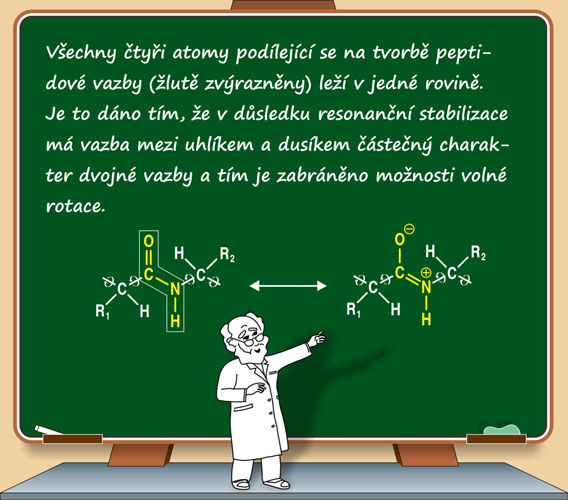 https://www.galenus.cz/clanky/P/peptidova-vazba
90. Aminokyseliny (AMK)
Většinu AMK si lidský organismus dokáže sám syntetizovat z meziproduktů sacharidového metabolismu. 
Některé AMK si však vyrobit neumí a je závislý na jejich příjmu potravou (v bílkovinách), tyto AMK se označují jako e……… Je jich .
V proteinech jsou AMK mezi sebou vázány tzv. p……… vazbou, která spojuje a…. skupinu jedné (-NH2) a k……….. skupinu (-COOH) druhé AMK. Takto může vznikat libovolně dlouhý řetězec AMK na jehož  N- konci se vyskytuje AMK s v….. amino skupinou a na  C-konci AMK s v….. karboxylovou skupinou.
AMK v proteinech zapisujeme a pojmenováváme od N-konce k C-konci. 
C-koncová AMK si ponechává svůj název, ostatní zamění koncové –in za –yl.
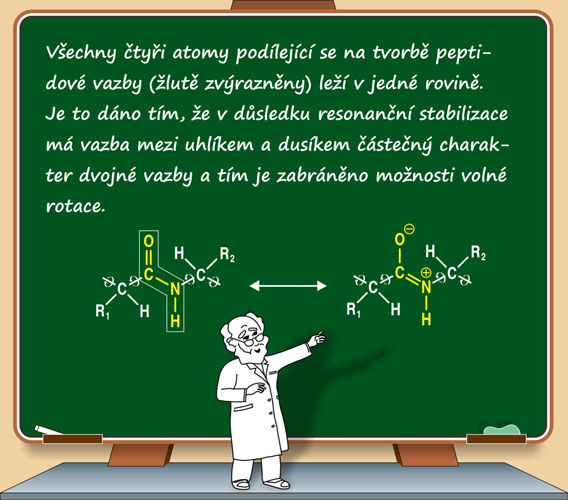 https://www.galenus.cz/clanky/P/peptidova-vazba
Přehled aminokyselin
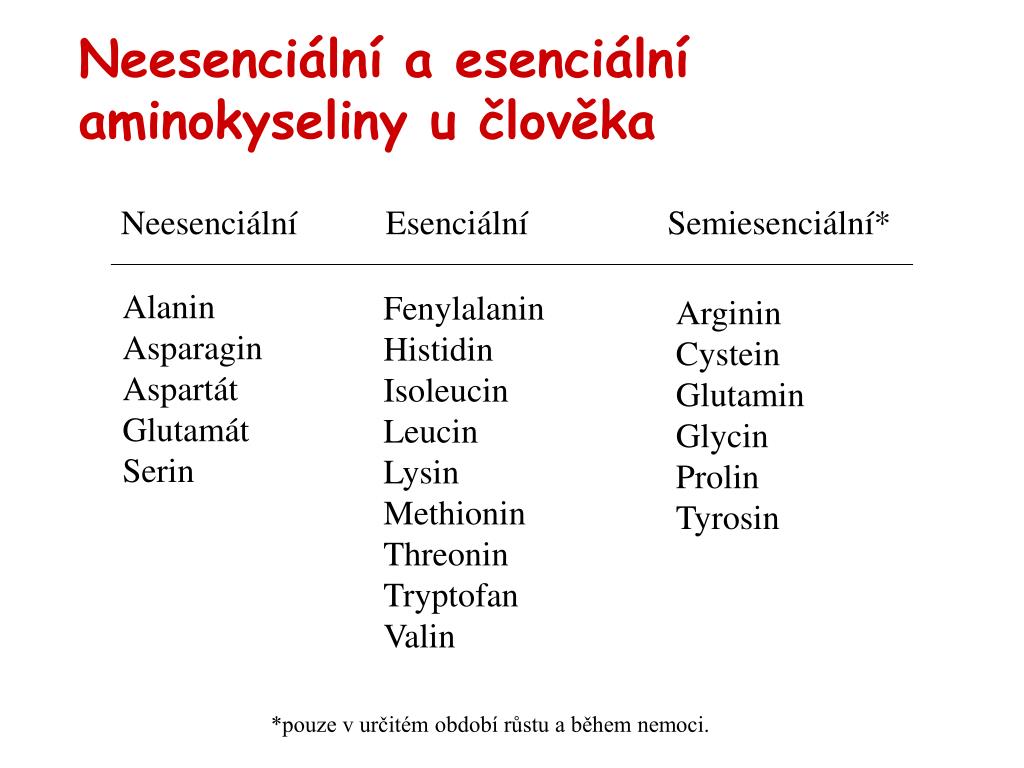 Metabolismus aminokyselin
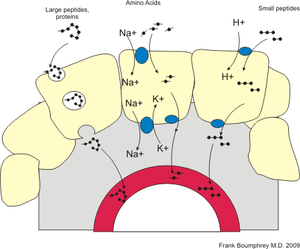 AMK jsou 
přijímány v potravě a to v proteinech, které jsou
peptidasami štěpeny na 
oligopeptidy až 
AMK a 
poté ve střevě vstřebávány střevní sliznicí. 
v krvi AMK vytvářejí část tělesné zásoby AMK – tzv. pool AMK, 
krví jsou také přenášeny k cílovým tkáním, kde mohou být využity k syntéze plazmatických a intracelulárních proteinů. 
při dostatku AMK dochází k jejich degradaci
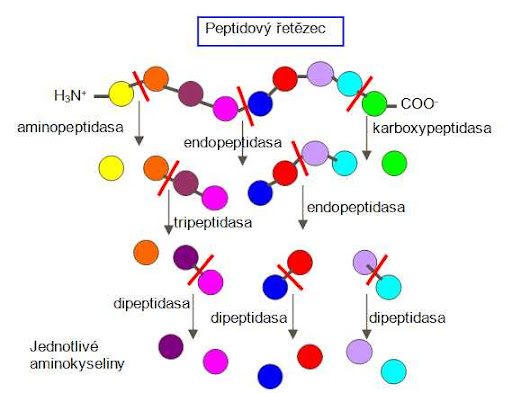 https://www.vscht.cz/popularizace/doktorandi-pisou/antimikrobialni-peptidy
91. Metabolismus aminokyselin
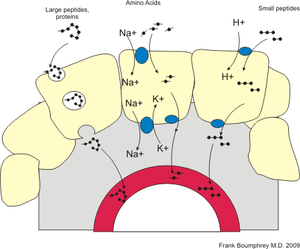 AMK jsou 
přijímány v potravě a to v p……… které jsou
p………. štěpeny na 
o……….. až 
… a 
poté ve střevě v……….y střevní sliznicí. 
v krvi AMK vytvářejí část tělesné zásoby AMK – tzv. p..l AMK, 
krví jsou také přenášeny k cílovým tkáním, kde mohou být využity k s…… plazmatických a intracelulárních proteinů. 
při dostatku AMK dochází k jejich d……..
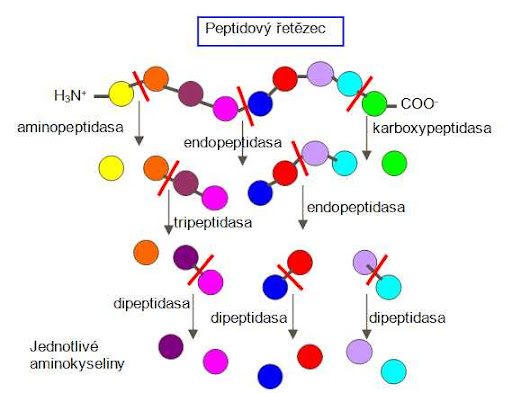 https://www.vscht.cz/popularizace/doktorandi-pisou/antimikrobialni-peptidy
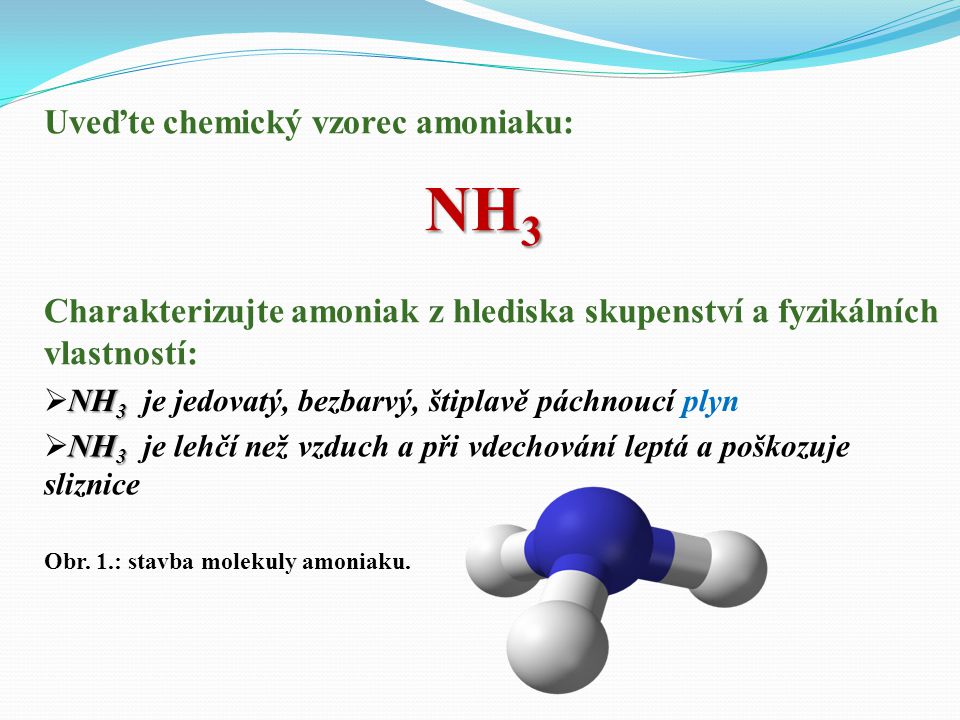 Metabolismus aminokyselin
Degradace AMK může probíhat 4 různými způsoby, přičemž první 3 z nich využívají koenzymu pyridoxalfosfátu a tvoří s ním tzv. Schiffovu bázi 
1.    dekarboxylace (dochází k odštěpení CO2 za katalýzy dekarboxylasou a vzniku biogenních aminů- senzoricky aktivní látky, např. v sýrech)
2.    transaminace (reakce aminokyseliny s ketokyselinou, kdy dojde k výměně amino- a keto- skupiny, reakce je katalyzována transaminasami), nevratná reakce
3.    změna R - dehydratace
4.    oxidační deaminace: dochází k odštěpení NH3 a oxidaci na ketokyselinu, vzniklý NH3 (čpavek) je odbouráván v tzv. močovinovém cyklu
Močovinový cyklus probíhá v             v hepatocytech a to částečně v cytosolu a částečně v mitochondriích. 
Konečným produktem je močovina, která je krví transportována do ledvin a 
nakonec vylučována močí.
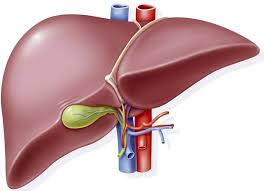 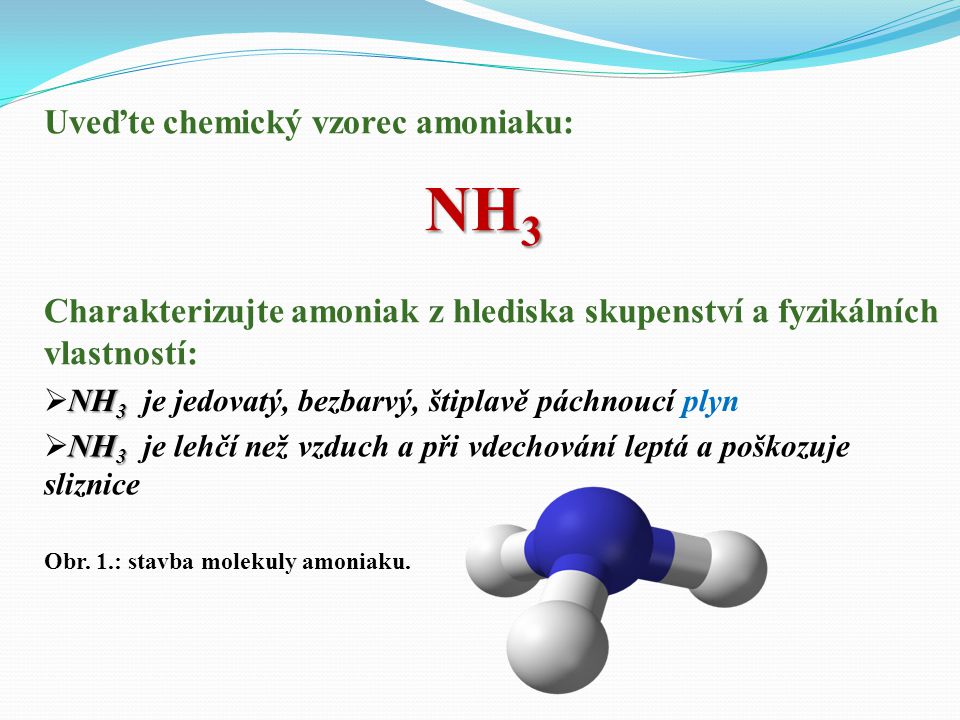 92. Metabolismus aminokyselin
Degradace ……………….. může probíhat 4 různými způsoby, přičemž první 3 z nich využívají koenzymu pyridoxalfosfátu a tvoří s ním tzv. Schiffovu bázi (obrázek 5.4):
1.    ……………………. (dochází k odštěpení CO2 za katalýzy dekarboxylasou a vzniku biogenních aminů- senzoricky aktivní látky, např. v sýrech)
2.   …………………………(reakce aminokyseliny s ketokyselinou, kdy dojde k výměně amino- a keto- skupiny, reakce je katalyzována transaminasami), nevratná reakce
3.    změna R ………………………….
4.    oxidační ……………………………….. (dochází k odštěpení NH3 a oxidaci na ketokyselinu, vzniklý NH3 (čpavek) je odbouráván v tzv. močovinovém cyklu)
Močovinový cyklus probíhá v                v …………………..   a to částečně v cytosolu a částečně v …………………………. 
Konečným produktem je …………………….., která je krví transportována do …………….          a 
nakonec vylučována …………………..
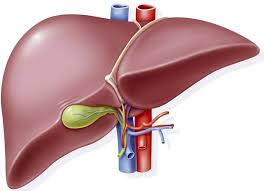 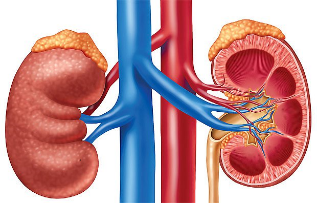 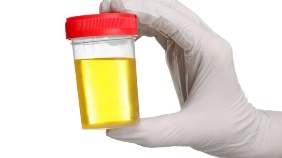 Nadměrné vylučování AMK močí se nazýváaminoacidurie
primární aminoacidurie  je způsobena vrozenou metabolickou poruchou a
sekundární aminoacidurie, kterou způsobuje buďto onemocnění jater, nebo porucha funkce ledvinných tubulů.

Viz tabulka
Jakou mají proteiny v organismu funkci?Protein, z řec. proteios, čes. prvotní, primární, hlavní
Polypeptidový řetězec bílkovin je složený ze 100 až 1000 proteinogenních AMK vzájemně spojených peptidovou vazbou 
Spojením 2-10 či 11-100 AMK vznikají dipeptidy, tripeptidy, oligopeptidy a polypeptidy.
Proteiny se liší sekvencí – pořadím - AMK
V organismu peptidy vznikají štěpením bílkovin nebo syntézou z AMK. 
Mezi peptidy patří  
hormony (insulin, kortikotropin, endorfiny),
glutation (silný antioxidant)  
některá ATB (antimikrobiální peptidy z jedu divokých včel)
cytostatika 
jedy
93. Jakou mají proteiny v organismu funkci?Protein, z řec. proteios, čes. prvotní, primární, hlavní
Polypeptidový řetězec bílkovin je složený ze 100 až 1000 proteinogenních AMK vzájemně spojených p………. v….. 
Spojením 2-10 či 11-100 AMK vznikají dipeptidy, tripeptidy, oligopeptidy a polypeptidy.
Proteiny se liší sekvencí – pořadím - AMK
V organismu p…… vznikají š……m bílkovin nebo s……. z AMK. 
Mezi peptidy patří  
h…y (insulin, kortikotropin, endorfiny),
g…….n (silný antioxidant)  
některá ATB (antimikrobiální peptidy z jedu divokých včel)
c………a
J..y
Protein vs. peptid
Nejednotnost hranice mezi peptidy a bílkovinami je dána tím, že dříve platilo: 
do počtu 50 AMK se jedná o peptid, 
při vyšším počtu pak o bílkovinu. 
V současnosti je posuzována poměrná molekulová hmotnost (Mr), kdy do hodnoty Mr=10 000 jde o peptid, nad tuto hodnotu o bílkovinu. To odpovídá zhruba 100 AMK.
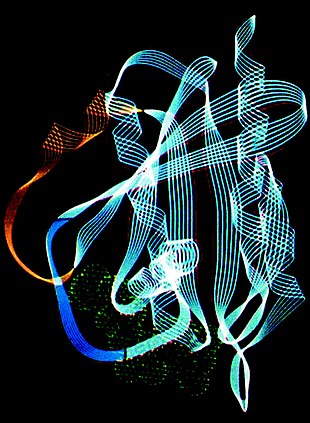 https://cs.wikipedia.org/wiki/B%C3%ADlkovina
Rozdělení proteinů
Na rozdělení proteinů neexistuje žádný univerzální systém, můžeme je klasifikovat z několika hledisek.
Na základě rozpustnosti a tvaru  
globulární - sféroproteiny (např. albumin, globuliny; jsou rozpustné ve vodě a svým tvarem se blíží kouli) a 
fibrilární – skleroproteiny, které jsou ve vodě nerozpustné, mají vláknitou strukturu a v organismu plní podpůrnou a strukturní funkci (např. kolagen, keratin). 
Podle složení 
jednoduché (obsahují pouze AMK) 
složené (obsahují i nebílkovinnou část  - např. lipidy - lipoproteiny, sacharidy - glykoproteiny, nukleotidy - nukleoproteiny). 
Z hlediska výskytu v organismu je lze rozdělit na 
svalové, krevní (plazmatické) a mléčné. 
Podle funkce, kterou v organismu zajišťují, je můžeme rozdělit na:
·         enzymy - katalyzují biochemické reakce (podrobněji viz kapitola 7)
·         strukturální proteiny – převážně fibrilární, plní podpůrné funkce, poskytují buněčnou nebo tělesnou oporu (kosti, šlachy a kůže - kolagen, vlasy a nehty – kreatin)
·         transportní proteiny – přenos látek krevním oběhem nebo přes buněčnou membránu (albumin – bilirubin, mastné kyseliny; transferin – železo; lipoproteiny – cholesterol; hemoglobin – kyslík)
·         kontraktilní proteiny- aktin a myosin, fibrilární, umožňují pohyb (kontrakci a relaxaci) svalů
·         protilátky – imunoglobuliny, obrana proti infekci
·         hormony – regulační funkce (insulin)
94. Rozdělení proteinů
Na rozdělení proteinů neexistuje žádný univerzální systém, můžeme je klasifikovat z několika hledisek.
Na základě rozpustnosti a tvaru  
g……… - sféroproteiny (např. albumin, globuliny; jsou r…….é v. v..ě a svým tvarem se blíží kouli) a 
f……..í – skleroproteiny, které jsou ve v..ě n………é, mají vláknitou strukturu a v organismu plní podpůrnou a strukturní funkci (např. kolagen, keratin). 
Podle složení 
J……..é (obsahují pouze …) 
S…..é (obsahují … i n………..u č..t  - např. lipidy - lipoproteiny, sacharidy - glykoproteiny, nukleotidy - nukleoproteiny). 
Z hlediska výskytu v organismu je lze rozdělit na 
svalové, krevní (plazmatické) a mléčné. 
Podle funkce, kterou v organismu zajišťují, je můžeme rozdělit na:
·         e….y - katalyzují biochemické reakce (podrobněji viz kapitola 7)
·         s……….í proteiny – převážně fibrilární, plní podpůrné funkce, poskytují buněčnou nebo tělesnou oporu (kosti, šlachy a kůže - kolagen, vlasy a nehty – kreatin)
·         t………í proteiny – přenos látek krevním oběhem nebo přes buněčnou membránu (albumin – bilirubin, mastné kyseliny; transferin – železo; lipoproteiny – cholesterol; hemoglobin – kyslík)
·         k……….í proteiny- aktin a myosin, fibrilární, umožňují pohyb (kontrakci a relaxaci) svalů
·         p……..y – imunoglobuliny, obrana proti infekci
·         h…..y – regulační funkce (insulin)
Struktura proteinůhttps://youtu.be/wvTv8TqWC48?si=BUyV3-s-0v3VezfK
Primární struktura polypeptidového řetězce je 
určena pořadím jednotlivých AMK 
je geneticky kódovaná v DNA  
ovlivňuje biologickou aktivitu (náhrada jediné AMK může snížit, nebo úplně odstranit biologickou aktivitu proteinu, čímž může být příčinou mnoha dědičných poruch). 
Sekundární struktura  
Je prostorové uspořádání řetězce AMK 
vzniká tvorbou vodíkových můstků (mezi atomem kyslíku z –CO- skupiny a vodíku ze skupiny –NH-, případně –OH) a 
zaujímá tvar α – šroubovice (v rámci stejné oblasti řetězce) nebo β – skládaného listu (mezi dvěma řetězci nebo z různých oblastí jednoho řetězce). 
sekundární struktury velkých bílkovin jsou organizovány do domén, jejichž vzájemné vztahy popisuje 
Terciární struktura
Je to energeticky nejvýhodnější konformace, která je udržovaná disulfidovými můstky, iontovými a hydrofobními interakcemi. 
Bílkoviny tvořené dvěma nebo více polypeptidovými řetězci (podjednotkami) zaujímají 
Kvartérní strukturu. 
Proteiny tedy dělíme na primární, sekundární, terciární a kvartérní.
95. Struktura proteinů
Co může způsobit náhrada i jediné AMK v peptidovém řetězci? 
…………………………………………………………………………………………………..

Kde vznikají vodíkové můstky?
……………………………………………………………………………………………………
Štěpení proteinůhttps://youtu.be/vwlwtY4kuUQ?si=SPRW1JHL6ITM8mkg
Potravou přijaté proteiny jsou 
v trávicím traktu postupně rozštěpeny proteolytickými enzymy – proteasami na molekuly peptidů, které jsou 
dále hydrolyzovány působením aminopeptidas na jednotlivé aminokyseliny. 
aminokyseliny můžou sloužit jako zdroj stavebních jednotek pro syntézu tělu vlastních proteinů -proteosyntézu, nebo jsou 
degradovány a využity jako zdroj energie.
Endogenní proteiny (uvolněné do oběhu stárnutím buněk) jsou 
opět štěpeny proteolytickými enzymy až na jednotlivé AMK, které jsou 
dále využity pro novou proteosyntézu. 
v krevním oběhu proto dochází ke změnám koncentrací některých proteinů v průběhu několika hodin nebo dnů.
Za fyziologických podmínek není většina proteinů vylučována močí. 
Glomerulární filtrací se do moče dostávají pouze bílkoviny s molekulovou hmotností menší než 60 000 (např. amylasa). 
Takto mohou do moče přecházet i určité fragmenty imunoglobulinů, které jsou produkovány u některých typů kostních nádorů a jejich nález má proto značný klinický význam.
96. Štěpení proteinů
Potravou přijaté proteiny jsou
 …………………………………….……
………………………………….………
…………………………………….……
………………………………………….
Endogenní proteiny
…………………………….……………
………………………………………….

Jaké bílkoviny se vylučují do moči?....................................
http://www.studiumbiochemie.cz/travicisoustava.html
Které bílkoviny patří mezi reaktanty akutní fáze?
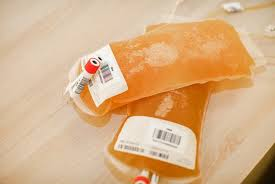 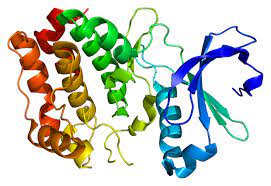 V                            se v různých koncentracích vyskytuje celá řada                  s rozličnou funkcí, většina z nich je syntetizována v 

Specifickou skupinu                    tvoří tzv. reaktanty akutní fáze zánětu, 
což jsou proteiny měnící svoji koncentraci v odpovědi na akutní zánět nebo u nekróz tkáně. Podle toho jestli jejich koncentrace klesají či stoupají, rozlišujeme tzv. negativní respektive pozitivní reaktanty akutní fáze. 
K negativním reaktantům se řadí albumin, prealbumin a transferin a 
k pozitivním reaktantům C-reaktivní protein, α1-antitrypsin, fibrinogen, haptoglobin a ceruloplasmin. 
Další významnou skupinou proteinů jsou imunoglobuliny (Ig) – protilátky, které jsou produkovány B-lymfocyty a přímo se účastní imunitní odpovědi (humorální imunita). Imunoglobuliny lze rozdělit do pěti tříd: IgG, IgA, IgM, IgD a IgE. Přehled klinicky významných plazmatických proteinů a příčiny změn jejich koncentrací ukazuje tabulka
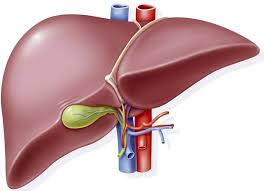 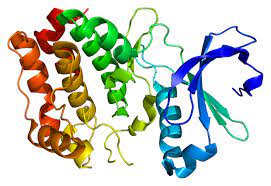 https://youtu.be/x-UpE_2KVtg?si=OntXESivmiGONIPI
97. Které bílkoviny patří mezi reaktanty akutní fáze?
V krevní plazmě se v různých koncentracích vyskytuje celá řada proteinů s rozličnou funkcí, většina z nich je syntetizována v 

Specifickou skupinu proteinů tvoří tzv. reaktanty akutní fáze zánětu, 
což jsou proteiny měnící svoji koncentraci v odpovědi na akutní zánět nebo u nekróz tkáně. Podle toho jestli jejich koncentrace klesají či stoupají, rozlišujeme tzv. negativní respektive pozitivní reaktanty akutní fáze. 
K negativním reaktantům se řadí a…………….., p…………………….. , t…………….. 
k pozitivním reaktantům C………………………., α1………………………, f………………………., h……………………… a c……………………………….. 
Další významnou skupinou proteinů jsou imunoglobuliny (Ig) – protilátky, které jsou produkovány B-lymfocyty a přímo se účastní imunitní odpovědi (humorální imunita). Imunoglobuliny lze rozdělit do pěti tříd: IgG, IgA, IgM, IgD a IgE. Přehled klinicky významných plazmatických proteinů a příčiny změn jejich koncentrací ukazuje tabulka
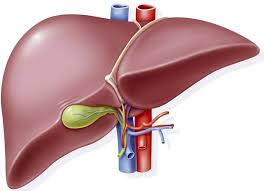 https://youtu.be/x-UpE_2KVtg?si=OntXESivmiGONIPI
98. Co zvyšuje/snižuje            v plazmě?
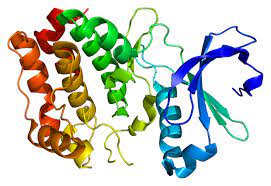 odbourávání buněk …………………..………….
snížená syntéza nebo zvýšené ztráty močí……………………. 

Proto někdy z diagnostického hlediska stačí průkaz přítomnosti              ve vzorku, jindy je nutné stanovit koncentraci               k čemuž v klinické biochemii slouží celá řada technik od nespecifických testů až po speciální specifické metody.
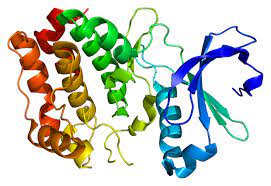 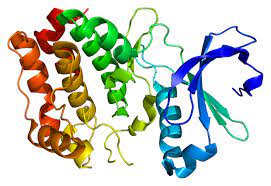 98. Co zvyšuje/snižuje            v plazmě?
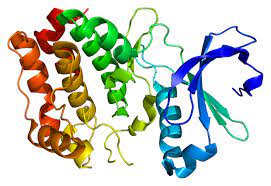 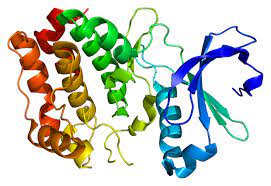 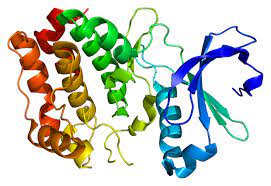 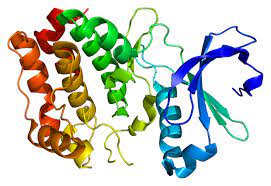 odbourávání buněk                                           proteiny zvyšuje
snížená syntéza nebo zvýšené ztráty močí proteiny snižuje

Proto někdy pro dg. stačí průkaz přítomnosti              ve vzorku, jindy je nutné stanovit koncentraci
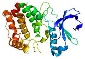 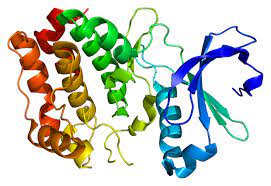 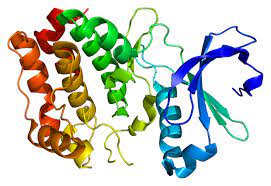 K čemu slouží ELFO?
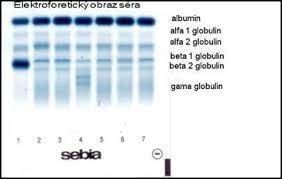 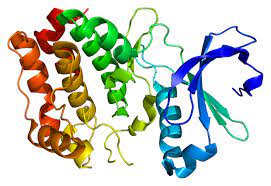 Fyziologická koncentrace celkových plazmatických                       je 65-85 g/l, 
↑: dehydratace, intenzivní cvičení, infekce, nádory
↓ GIT nádory, onemocnění jater, podvýživa
Jednou ze základních technik diagnostiky proteinů je elektroforéza, při které se                  dělí na 5 frakcí (zón) podle pohyblivosti v elektrickém poli na:
1) albumin – relativní zastoupení: 52–68 %
2) α1 – globuliny – relativní zastoupení: 2,4–4,4 %
3) α2 – globuliny – relativní zastoupení: 6,1–10,1 %
4) β - globuliny – relativní zastoupení: 8,0–14,5 %
5) γ- globuliny – relativní zastoupení: 10,0–21,0 %.
Určitá změna elektroforetických frakcí souvisí s daným patologickým stavem např. 
↓ frakce albuminu: nefrotický sy 
↑ g- globuliny: infekce, záněty 
Fyziologické koncentrace nejvýznamnějších proteinů v plazmě, metody jejich stanovení a příslušnost k elektroforetické frakci jsou v tabulce.
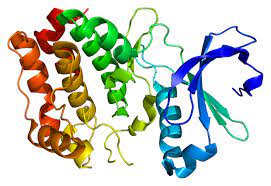 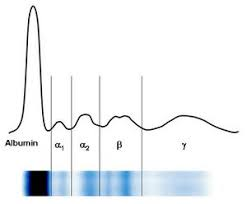 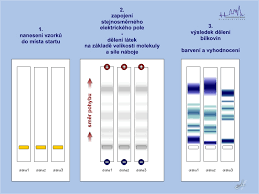 99.K čemu slouží ELFO?
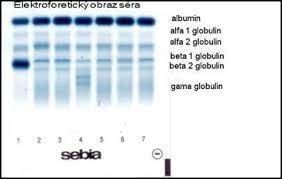 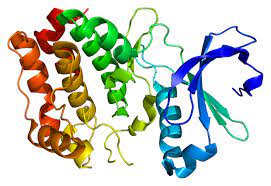 Fyziologická koncentrace celkových plazmatických                       je …….. g/l, 
↑: dehydratace, intenzivní cvičení, infekce, nádory
↓ GIT nádory, onemocnění jater, podvýživa
Jednou ze základních technik diagnostiky proteinů je elektroforéza, při které se                  dělí na . frakcí (zón) podle pohyblivosti v elektrickém poli na:
1) ……. – relativní zastoupení: 52–68 %
2) ………………..– relativní zastoupení: 2,4–4,4 %
3) ………………..– relativní zastoupení: 6,1–10,1 %
4) ………………..– relativní zastoupení: 8,0–14,5 %
5) ………………..– relativní zastoupení: 10,0–21,0 %.
Určitá změna elektroforetických frakcí souvisí s daným patologickým stavem např. 
↓ frakce albuminu: nefrotický sy 
↑ g- globuliny: infekce, záněty 
Fyziologické koncentrace nejvýznamnějších proteinů v plazmě, metody jejich stanovení a příslušnost k elektroforetické frakci jsou v tabulce.
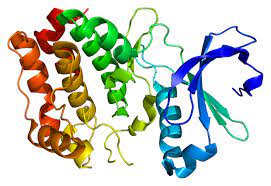 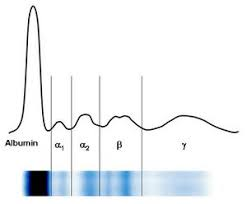 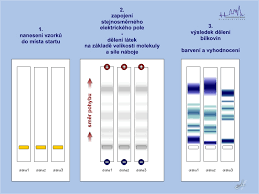 100. Spojte frakce ELFO s % zastoupením
Frakce ELFO
Hodnoty v %
albumin 
α1 – globuliny 
α2 – globuliny
β - globuliny
γ- globuliny
8,0–14,5
6,1–10,1
10,0–21,0
52–68 
2,4–4,4
100. Spojte frakce ELFO s % zastoupením
Frakce ELFO
Hodnoty v %
albumin 
α1 – globuliny 
α2 – globuliny
β - globuliny
γ- globuliny
8,0–14,5
6,1–10,1
10,0–21,0
52–68 
2,4–4,4
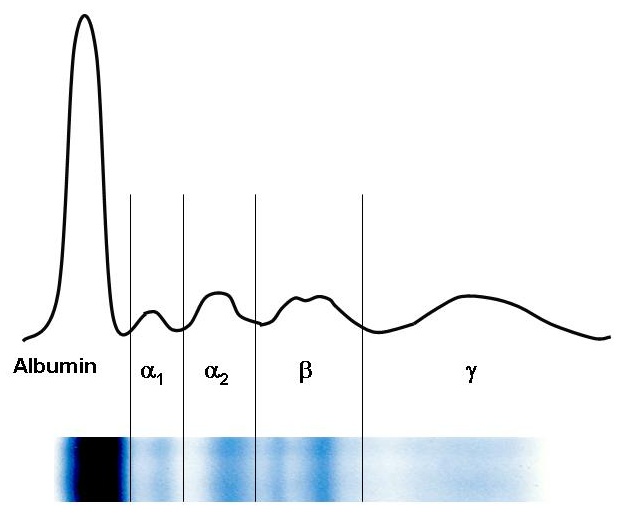 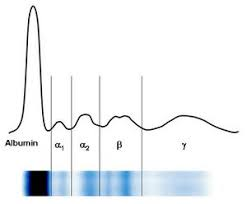 ELFO princip metody
Elektroforéza (ELFO) je založena na pohybu nabitých částic v elektrickém poli. Proteiny se pohybují směrem k anodě.
Stanovované látky musí mít charakter iontů nebo amfolytů. Bílkoviny patří mezi amfolyty, které mohou nabývat kladného i záporného náboje v závislosti na pH pufru, při kterém elektroforéza probíhá. 
Je-li směs nabitých částic vystavena působení elektrického pole, začnou se molekuly látek pohybovat. 
Pohyblivost bílkovin je ovlivněna těmito faktory:
charakterem dělené látky (velikost náboje, tvar a velikost molekul, relativní molekulová hmotnost);
vlastnostmi prostředí, ve kterém dělení probíhá (hodnota pH, iontová síla, napětí, proud).
https://www.wikiskripta.eu/w/Elektrofor%C3%A9za_b%C3%ADlkovin_v_s%C3%A9ru
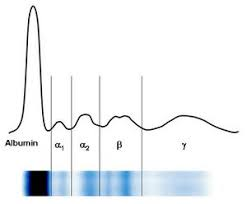 101. ELFO princip metody
Na jakém principu je založena Elektroforéza (ELFO) 
…………………………………………………………………………
Jakým směrem se pohybují proteiny ?
…………………………………………………………………………
Jaký charakter musí mír stanovované látky? 
…………………………………………………………………………..
Za jakých okolností se začnou nabité částice pohybovat? 
……………………………………………………………………………
Čím je ovlivněna pohyblivost bílkovin 
…………………………………………………………………………………………………………………………………
…………………………………………………………………………………………………………………………………
https://www.wikiskripta.eu/w/Elektrofor%C3%A9za_b%C3%ADlkovin_v_s%C3%A9ru
ELFO
V klinicko-biochemické praxi se nejčastěji setkáváme s elektroforézou na acetátcelulózových foliích nebo na agarózovém gelu. 
Molekuly se tedy dělí především podle svého náboje.
ELFO provedení
Kapka séra je přidána na sklíčko s elektroforetickým agarózovým gelem 
rozprostřena po „startovní čáře“, kolmo na směr budoucího elektrického pole. 
poté je vystavena účinkům elektrického pole v elektroforetické vaně. 
vlivem elektrického pole začínají proteiny migrovat v agarózovém gelu. https://youtu.be/NL1usCc0n38?si=9iduTn8n6HIoH1m5
https://youtu.be/GUXKQBknYQo?si=ZgQnyJUa7VaJdCQA (názorné)
https://youtu.be/ZDZUAleWX78?si=TU9__qwBfggVyE86 (komiks)

Po uplynutí určité doby (např. 30 minut při napětí 120 V) se bílkoviny v gelu denaturují („fixují“), zpravidla působením alkoholů (metanolu) a kyselin (kyseliny octové). Tím se zabrání jejich difuzi nebo vymytí z gelu v dalších krocích. 
Poté se bílkoviny obarví vhodným organickým barvivem (např. amidočerní). 
Poloha jednotlivých frakcí a koncentrace bílkovin v nich se poté hodnotí pomocí denzitometrie.
https://www.wikiskripta.eu/w/Elektrofor%C3%A9za_b%C3%ADlkovin_v_s%C3%A9ru
102. ELFO provedení
Kapka séra je přidána na sklíčko s elektroforetickým a……… g….. 
rozprostřena po „startovní čáře“, kolmo na směr budoucího elektrického pole. 
poté je vystavena účinkům e……….. p… v elektroforetické vaně. 
vlivem elektrického pole začínají proteiny m……. v agarózovém gelu. https://youtu.be/NL1usCc0n38?si=9iduTn8n6HIoH1m5
https://youtu.be/GUXKQBknYQo?si=ZgQnyJUa7VaJdCQA (názorné)
https://youtu.be/ZDZUAleWX78?si=TU9__qwBfggVyE86 (komiks)

Po uplynutí určité doby (např. 30 minut při napětí 120 V) se bílkoviny v gelu d……… („fixují“), zpravidla působením alkoholů (metanolu) a kyselin (kyseliny octové). Tím se zabrání jejich difuzi nebo vymytí z gelu v dalších krocích. 
Poté se bílkoviny o….. vhodným organickým barvivem (např. amidočerní). 
Poloha jednotlivých frakcí a koncentrace bílkovin v nich se poté hodnotí pomocí denzitometrie.
https://www.wikiskripta.eu/w/Elektrofor%C3%A9za_b%C3%ADlkovin_v_s%C3%A9ru
ELFO u patologických stavů
https://www.wikiskripta.eu/w/Elektrofor%C3%A9za_b%C3%ADlkovin_v_s%C3%A9ru
103. Vysvětlete, jaké změny ELFO nastanou u
1. akutních inf. onemocnění……………………………………………………………
2.chronického zánětu……………………………………………………………………..
3. chronické RA aktivní………………………………………………………….………..
4.chronického onemocnění jater…………………………………………………….
5.nefrotického syndromu………………………………………………………………..
6.myelomu………………………………………………………………………………………
103. Vysvětlete, jaké změny ELFO nastanou u
1. akutních inf. onemocnění         ↓Al   ↑ α1   ↑ α2 
2.chronického zánětu                   ↓/N Al                                             ↑ γ
3. chronické RA aktivní                  ↓Al   ↑ α1   ↑ α2                        ↑ γ
4.chronického onemocnění jater ↓Al   ↓ α1   ↓ α2      ↓ β          ↓ γ 5.nefrotického syndromu              ↓Al                ↑ α2      ↑ β       ↓/N γ 
6.myelomu                                       ↓Al   ↓ α1   ↓ α2      ↑ β          ↑ γ
Pro jaké stavy je typická           urie?
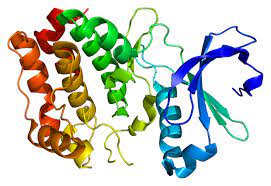 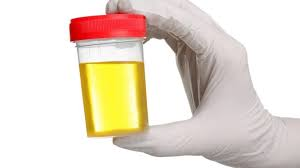 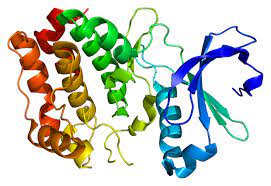 Pro posouzení většiny klinických stavů stačí průkaz přítomnosti                    v 
Stanovení koncentrace určitého                 se provádí ve sbírané moči. 
Fyziologická koncentrace                v moči je 0,15 g/24 hodin
K proteinurii může docházet u 
poškození ledvin - způsobena především zvýšeným vylučováním albuminu (albuminurie). 
mnohočetného myelomu 
hypertonie 
DM - dochází ke zvýšeným ztrátám albuminu v kapilárních cévách tzv. mikroalbuminurii, která je ukazatelem cévního poškození (diabetická nefropatie a retinopatie). 
Nízká koncentrace                  nemá klinický význam.
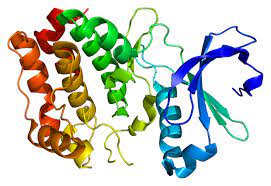 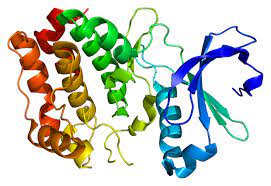 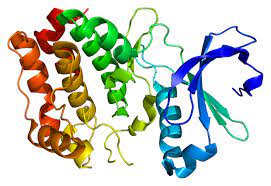 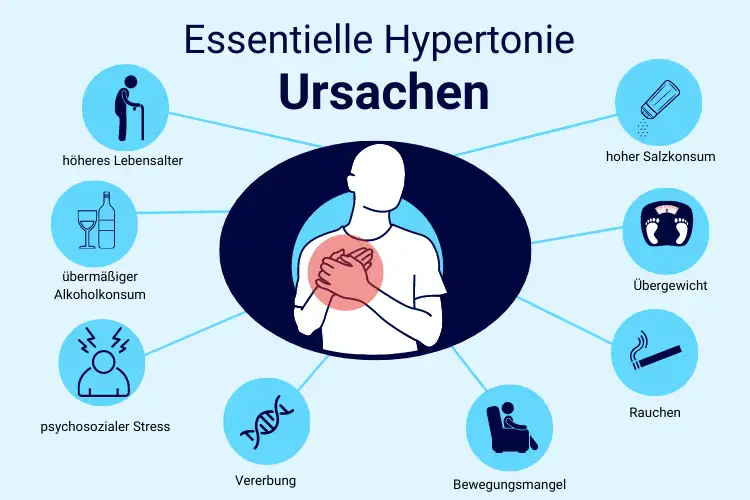 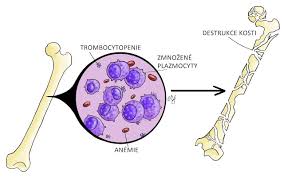 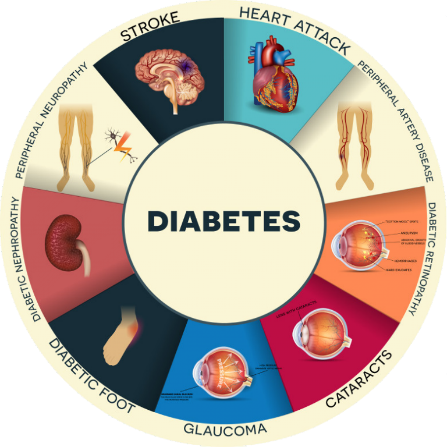 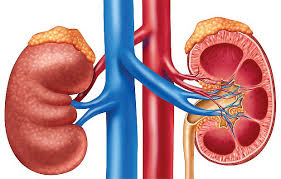 104. Pro jaké stavy je typická           urie?
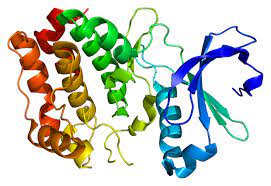 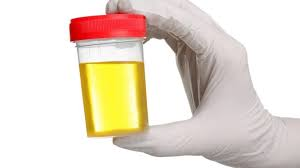 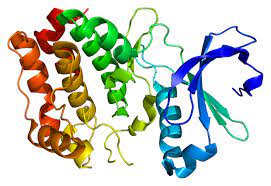 Pro posouzení většiny klinických stavů stačí průkaz přítomnosti                    v 
Stanovení koncentrace určitého                 se provádí ve sbírané moči. 
Fyziologická koncentrace                v moči je ……………….. hodin
K proteinurii může docházet u 
poškození ……………… - způsobena především zvýšeným vylučováním albuminu (albuminurie). 
…………………………………… 
………………………….
.. - dochází ke zvýšeným ztrátám albuminu v kapilárních cévách tzv. m…………..i, která je ukazatelem cévního poškození (d……..á n………e a r………e). 
Nízká koncentrace                  nemá klinický význam.
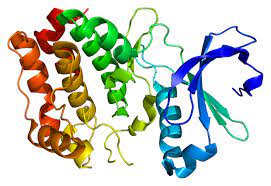 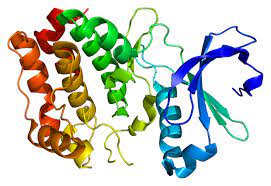 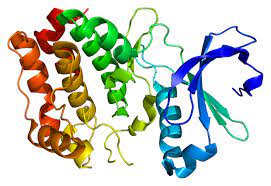 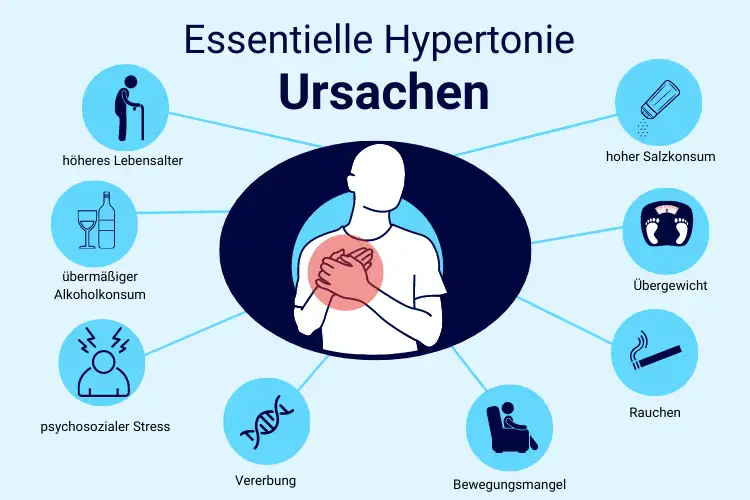 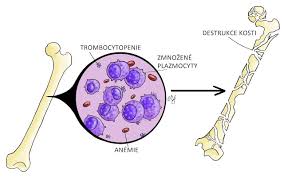 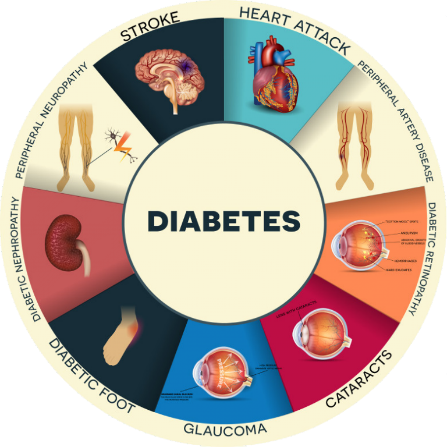 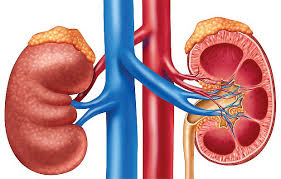 K čemu slouží enzymy?https://youtu.be/yk14dOOvwMk?si=kPRIT2ohiCqGBry-https://www.youtube.com/watch?v=ozdO1mLXBQE
Enzymy jsou součástí všech živých systémů a slouží v nich jako biokatalyzátory urychlující chemické reakce. 
Při enzymatických reakcích se substrát (nebo několik substrátů) přeměňuje na produkt.
Enzymy jsou 
druhově (každý biologický druh má své vlastní enzymy), 
účinkově (každá biochemická reakce má svůj enzym a 
substrátově specifické (každý substrát má svůj enzym). 
Předností enzymů jako katalyzátorů biochemických reakcí je jejich schopnost fungovat při nízké reakční teplotě (20–40 °C) a možnost snadné regulace jejich účinku a to i na několika úrovních.
Podle místa působení můžeme enzymy rozdělit na intracelulární a extracelulární. 
Většina enzymů působí uvnitř buňky, ve které vznikly; 
extracelulární enzymy jsou z buněk vylučovány do tělních tekutin (krev, trávicí šťávy).
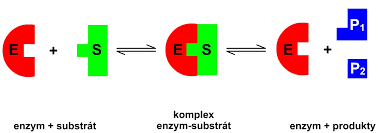 http://www.studiumbiochemie.cz/prirodni_latky_enzymy.html
105. K čemu slouží enzymy?
…………… jsou součástí všech živých systémů a slouží v nich jako b………………….y urychlující chemické reakce. 
Při enzymatických reakcích se ……………………………….. přeměňuje na produkt.
……………. jsou 
druhově (každý biologický druh má své vlastní ………….), 
účinkově (každá biochemická reakce má svůj ............ a 
substrátově specifické (každý …………. má svůj …………….). 
Předností …………… jako katalyzátorů biochemických reakcí je jejich schopnost fungovat při nízké reakční teplotě (20–40 °C) a možnost snadné regulace jejich účinku a to i na několika úrovních.
Podle místa působení můžeme …………. rozdělit na intracelulární a extracelulární. 
Většina …………………… působí uvnitř buňky, ve které vznikly; 
Extracelulární .............. jsou z buněk vylučovány do tělních tekutin (krev, trávicí šťávy).
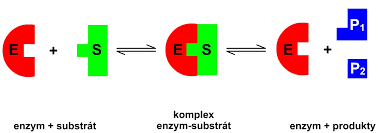 http://www.studiumbiochemie.cz/prirodni_latky_enzymy.html
Enzymy
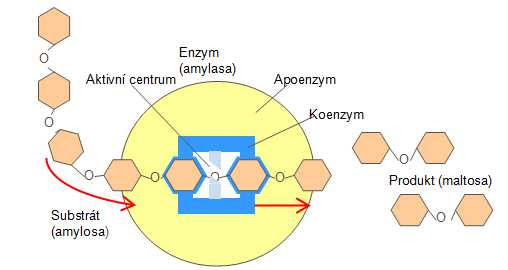 bílkovinná část enzymu se nazývá apoenzym 
nebílkovinná část enzymu je kofaktor. 
Kofaktorem může být anorganická látka (kovový iont, 
např. Zn2+, Fe2+, Cu2+, Mg2+), enzym se nazývá metaloenzym
organická sloučenina – enzym se nazývá koenzym 
obě složky najednou 
Kofaktory mohou být 
integrální součástí enzymu (stálá vazba, takto vázané koenzymy se nazývají prostetické skupiny) nebo 
na enzym vázány volně (přechodná vazba). 
Komplex apoenzymu a kofaktoru tvoří katalyticky aktivní holoenzym. 
Oblast enzymu, kde dochází k vazbě substrátu, se nazývá aktivní místo enzymu. 
V aktivním místě se rozlišují skupiny odpovědné za vazbu substrátu (vazebné místo) a skupiny odpovědné za vlastní chemickou přeměnu (katalytické skupiny, katalytické místo). 
Prostorové uspořádání (konformace) aktivního místa určuje substrátovou specifitu – aktivní místo musí svým tvarem přesně odpovídat tvaru molekuly substrátu.
106. Enzymy
Nakreslete obrázek z předchozího snímku



Které 3 složky budou na obrázku ?
…………………………………….
…………………………………….
…………………………………….
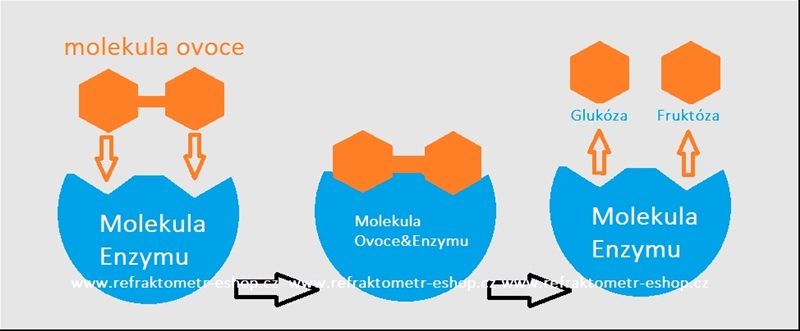 Názvosloví enzymů
Celá řada enzymů má triviální název, zakončený koncovkou –in (např. ptyalin, pepsin, trypsin, erepsin). 
Systematický název enzymu je tvořen označením substrátu, názvu katalyzované reakce a zakončením  –asa (např. laktát-dehydrogen- asa). 
Podle typu katalyzované reakce rozdělujeme enzymy celkem do šesti tříd:
oxidoreduktasy – katalyzují oxidoredukční reakce (přenos el., H+ nebo O2)
transferasy – katalyzují přenos skupin atomů
hydrolasy – katalyzují hydrolytické štěpení vazeb
lyasy - katalyzují nehydrolytické štěpení vazeb
isomerasy – katalyzují isomerační reakce
ligasy – katalyzují tvorbu vazeb spojených se spotřebou energie (např. za současného rozkladu ATP)
Každému enzymu je přiřazen speciální EC (Enzyme Commission) kód podle International Union of Biochemistry (IUB).
Oxidoreduktázy
katalyzují oxidoredukční reakce (tj. přenos elektronů, protonů nebo reakce s kyslíkem). 
např. alkoholdehydrogenasa (ADH) katalyzuje přeměnu ethanolu na acetaldehyd a 
laktátdehydrogenasa (LDH), která katalyzuje přeměnu pyruvátu na laktát  (LDH nespecifický marker rozpadu buněk)
http://www.studiumbiochemie.cz/prirodni_latky_enzymy.html
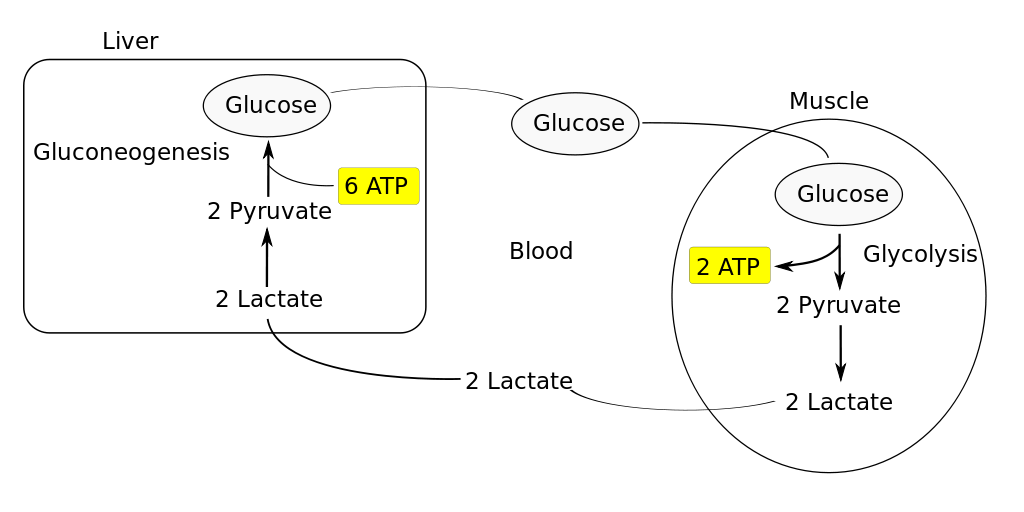 https://www.wikiskripta.eu/w/Lakt%C3%A1t#/media/Soubor:Cori_Cycle.SVG
Transferázy
katalyzují přenos skupin atomů
Např.  aminotransferasa nebo glutamyltransferasa, katalyzující přenos aminoskupin.
http://www.studiumbiochemie.cz/prirodni_latky_enzymy.html
Hydrolázy
Katalyzuje rozkladnou reakci, kde je činitelem voda. Katalyzuje tedy hydrolytické štěpení.

A-B+H2O  →   A-OH + B-H

Původní látka je vodou rozkládána na nové produkty. 

Např.: amyláza, chymotrypsin, laktáza, lipáza, trypsin, ureáza, pepsin aj. https://cs.wikipedia.org/wiki/Hydrol%C3%A1za
Hydroláza, reakcí se nemění
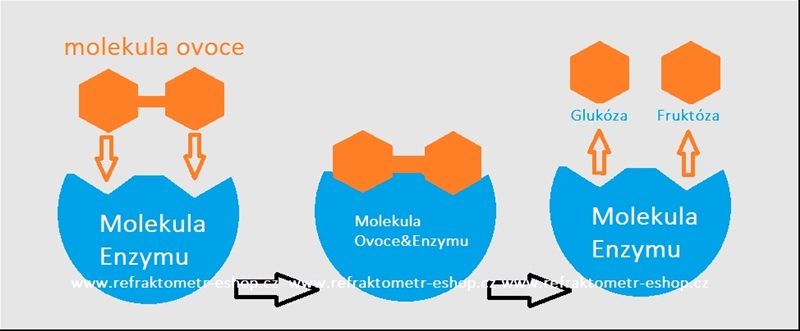 107. Názvosloví enzymů
Celá řada enzymů má t…….í název, zakončený koncovkou –in (např. ptyalin, pepsin, trypsin, erepsin). 
S……….ý název enzymu je tvořen označením substrátu, názvu katalyzované reakce a zakončením  –asa (např. laktát-dehydrogen- asa). 
Podle typu katalyzované reakce rozdělujeme enzymy celkem do šesti tříd:
o………….y – katalyzují oxidoredukční reakce (přenos el., H+ nebo O2)
t……….y – katalyzují přenos skupin atomů
h……..y – katalyzují hydrolytické štěpení vazeb
l…y - katalyzují nehydrolytické štěpení vazeb
i…….y – katalyzují isomerační reakce
l….y – katalyzují tvorbu vazeb spojených se spotřebou energie (např. za současného rozkladu ATP)
Každému enzymu je přiřazen speciální EC (Enzyme Commission) kód podle International Union of Biochemistry (IUB).
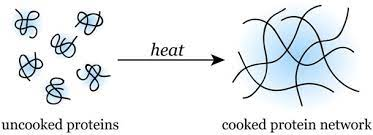 Co ovlivňuje enzymovou aktivitu ?
teplota, pH, koncentrace substrátu/ů, aktivátory/ inhibitory 
zpravidla platí, že se vzrůstající teplotou roste rychlost katalyzované reakce
pokud však teplota přesáhne kritickou mez (55–60 °C), dochází ke ztrátě aktivity způsobené denaturací proteinu. 
většina enzymů je aktivních jen v úzkém rozpětí pH a to většinou v neutrálním či slabě kyselém prostředí (výjimkou jsou žaludeční proteasy). 
enzymovou aktivitu lze ovlivnit též 
aktivátory – látky stimulující aktivitu enzymu (např. ionty kovů) nebo 
inhibitory – látky snižující aktivitu enzymu. 
Podle mechanismu působení inhibitorů rozlišujeme několik typů enzymové inhibice. Základní rozdělení je na inhibici nevratnou (ireverzibilní) a vratnou (reverzibilní).

regulace katalytické aktivity enzymu je možná dvěma způsoby a to buďto ovlivněním
množství enzymu nebo: ovlivněno jeho syntézou, sekrecí do místa účinku a jeho odbouráváním. 
aktivity: je regulována prostřednictvím strukturních a konformačních změn enzymu.
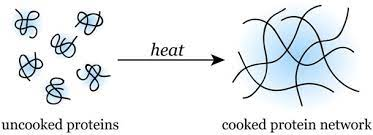 108. Co ovlivňuje enzymovou aktivitu ?
t…..a, p., k……….e substrátu/ů, a………y/ i………y 
zpravidla platí, že se vzrůstající teplotou r…e rychlost katalyzované reakce
pokud však teplota přesáhne kritickou mez (55–60 °C), dochází ke ztrátě aktivity způsobené d……..í proteinu. 
většina enzymů je aktivních jen v úzkém rozpětí p. a to většinou v neutrálním či slabě kyselém prostředí (výjimkou jsou žaludeční proteasy). 
enzymovou aktivitu lze ovlivnit též 
a……..y – látky stimulující aktivitu enzymu (např. ionty kovů) nebo 
i……..y – látky snižující aktivitu enzymu. 
Podle mechanismu působení inhibitorů rozlišujeme několik typů enzymové inhibice. Základní rozdělení je na inhibici nevratnou (ireverzibilní) a vratnou (reverzibilní).

regulace katalytické aktivity enzymu je možná dvěma způsoby a to buďto ovlivněním
množství enzymu nebo: ovlivněno jeho syntézou, sekrecí do místa účinku a jeho odbouráváním. 
aktivity: je regulována prostřednictvím strukturních a konformačních změn enzymu.
Co je katal?
Vyšetřovaným materiálem pro stanovení enzymů v laboratořích klinické biochemie je plazma, do které jsou enzymy vylučovány tkáňovými buňkami nebo jsou uvolňovány při jejich poškození či rozpadu. 
U enzymů se nestanovuje jejich koncentrace, nýbrž katalytická aktivita, která je mírou přeměny substrátu na produkt. 
Standardní jednotkou enzymové aktivity je mezinárodní jednotka enzymové aktivity IU, ale v laboratorní praxi se používá jednotka katal (1IU = 16,67nkat). Jednotka aktivity se vztahuje na litr vyšetřované tekutiny (plazmy). 
Za patologických stavů, které jsou doprovázeny destrukcí tkáně, dochází k uvolňování příslušných specifických enzymů do krevního oběhu a jejich stanovení se využívá ke zjištění druhu a rozsahu poškození. 
Pro diagnostické účely je podstatná správná interpretace laboratorních výsledků, která vychází ze znalosti 
tkáňové specificity enzymů a
míry zvýšení aktivity enzymů včetně doby, po kterou tato změna přetrvává. 
Přehled klinicky významných enzymů a příčiny změn jejich aktivity v plazmě ukazuje tabulka
ALT: alaninaminotransferasa 
AST: aspartátaminotransferasa
GMT: g-glutamyltransferasa
 ALP: alkalická fosfatasa
 ACP: kyselá fosfatasa
 PCP: prostatická kyselá fosfatasa
 LD: laktátdehydrogenasa
 CK: kreatinkinasa
 CHE: cholinesterasa
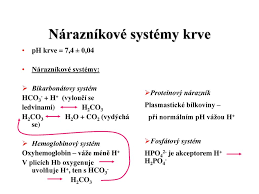 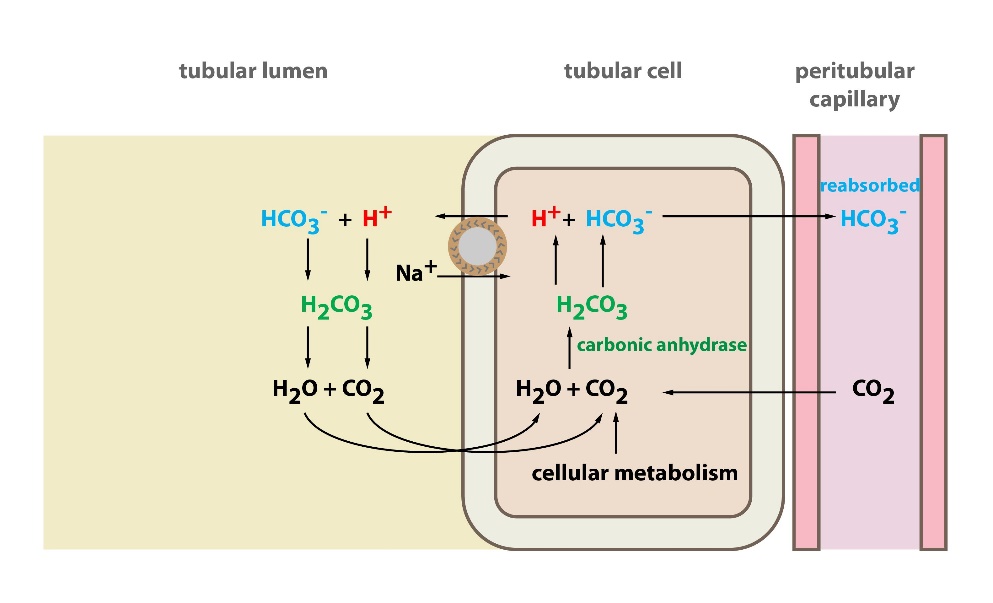 ABR
Rovnováha mezi tvorbou a vylučováním kyselin a zásad, tedy stálá hodnota pH prostředí je označována jako acidobazická rovnováha (ABR). 
Stabilita pH vnitřního prostředí je zajišťována především pufračními (nárazníkovými) systémy. 
Udržování ABR je nutnou podmínkou pro 
zajištění stálého vnitřního prostředí –homeostázy- organismu a to jak na úrovni 
nitrobuněčné intracelulárně tak 
mimobuněčné extracelulárně 
Již velmi malá odchylka v hodnotách pH 
ovlivní buněčný a energetický metabolismus
změní konformaci proteinů a tím i jejich vlastnosti (např. aktivitu enzymů),
transport látek a další životně důležité pochody (vazbu O2 na Hb).
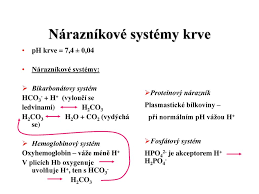 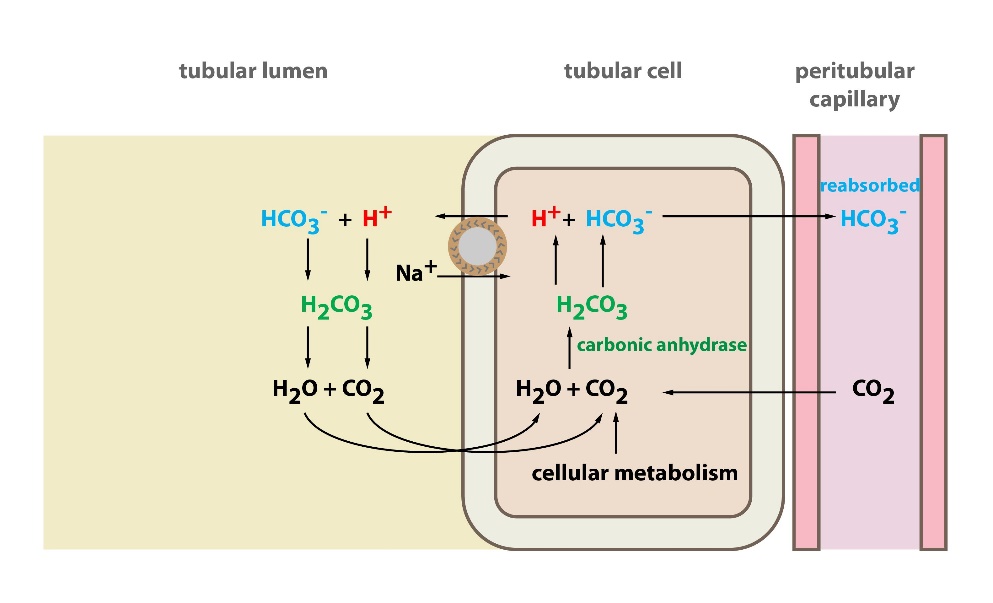 109. ABR
Rovnováha mezi t…..u a v………m k…..n a z…d, tedy stálá hodnota p. prostředí je označována jako acidobazická rovnováha (ABR). 
Stabilita pH vnitřního prostředí je zajišťována především p……..i (n………..i) systémy. 
Udržování ABR je nutnou podmínkou pro 
zajištění stálého vnitřního prostředí –h…….y- organismu a to jak na úrovni 
nitrobuněčné i………..ě tak 
mimobuněčné e…………ě 
Již velmi malá odchylka v hodnotách pH 
ovlivní buněčný a energetický metabolismus
změní konformaci proteinů a tím i jejich vlastnosti (např. aktivitu enzymů),
transport látek a další životně důležité pochody (vazbu O2 na Hb).
Acidobazická rovnováha
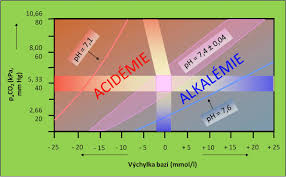 Jaké mechanismy udržují stálé pH v krvi ?
Na udržování ABR, která je metabolismem neustále narušována, se svojí činností podílejí některé orgány 
plíce (respirační regulace)
ledviny (renální regulace) 
játra (jaterní regulace)
nárazníkové systémy (extra- a intracelulární nárazníkové roztoky - pufry).
Obecně jsou pufry roztoky 
slabých kyselin a jejich solí odvozených od silných zásad, nebo 
slabých zásad a jejich solí odvozených od silných kyselin. 
Výsledné pH pufru je dáno jejich vzájemným poměrem, hodnotu pH pufru lze vypočítat pomocí Henderson-Hasselbalchovy rovnice.
Jaká je funkce nárazníkového sytému v krvi?
Význam pufrů v regulaci ABR spočívá v jejich schopnosti vázat vznikající H+ neutralizační reakcí.
Nárazníkové systémy reagují na změny pH bezprostředně po jejich vzniku, ale jejich kompenzace není dostatečná. 
Následná regulace uplatňovaná činností orgánů nastupuje pomalu, ale při normální funkci orgánů dochází k úplnému odstranění poruchy.

Nárazníkové systémy
Akutní změny pH v organismu jsou během několika sekund regulovány nárazníkovými systémy v krvi, které rozdělujeme na dva základní typy:
I.  hydrogenuhličitanový (bikarbonátový)  – převážně extracelulární
II. ostatní - nehydrogenuhličitanové (nebikarbonátové) – převážně intracelulární
Jaké jsou nárazníkové systémy v krvi?
I. Hydrogenuhličitanový nárazníkový systém
Hydrogenuhličitanový nárazník působí především v krevní plazmě a je tvořen 
slabou kyselinou uhličitou a 
hydrogenuhličitanovým aniontem. 
V regulaci ABR má největší význam, protože je to systém otevřený, ve kterém se koncentrace jeho složek může regulovat jak vydechováním (respirací), tak vylučováním ledvinami. Hydrogenuhličitanový systém se skládá z disociované kyseliny uhličité 
(na H+ a HCO3-) a z CO2 (CO2 rozpuštěný v tělních tekutinách a CO2 v plynné fázi).

CO2 + H2O ↔ H2CO3 ↔ HCO3- + H+

CO2 vznikající metabolickými ději ve tkáních je vylučován plícemi a jeho koncentrace je tedy regulována respirací a označuje se jako respirační složka systému. 
Koncentraci CO2 v krvi nelze měřit, proto se v laboratorní diagnostice vyjadřuje jako parciální tlak oxidu uhličitého (pCO2) – 
podle Henryho zákona je množství rozpuštěného CO2  přímo úměrné jeho parciálnímu tlaku nad tekutinou.
Respirační regulace se uskutečňuje prostřednictvím 
zadržování CO2 nebo naopak 
vydechování CO2 z organizmu a to změnou dechové frekvence (hypo- a hyperventilací plic). 
Plicní regulace nastupuje během několika minut a maximálního efektu dosahuje do 12-24 hodin.

hyperventilace → snížení pCO2 → alkalizace → alkalóza
hypoventilace → zvýšení pCO2 → okyselení → acidóza

Anion HCO3- je označován jako metabolická složka systému a jeho koncentrace v arteriální krvi je regulována činností ledvin.

Renální regulace je uskutečňována prostřednictvím zvýšení nebo snížení zpětné resorpce HCO3- a zadržováním nebo zvýšeným vylučováním H+ - v ledvinách se podle potřeby tvoří kyselá nebo alkalická moč. 
Nastupuje obvykle za 1-2 hodiny a maximálního efektu dosahuje za 2-5 dnů.
Nárazníkový systém
Bikarbonátový pufrační systém
Hydrogenuhličitanový pufrační systém (bikarbonátový) je nejdůležitějším a nejúčinnějším tlumivým systémem v těle. 
zejména v krvi, kde zastává až 53 % pufrační kapacity.
 dobré schopnosti udržet stabilní  pH především proto, že se koncentrace obou složek může na sobě nezávisle měnit – CO2 dýcháním, HCO3- činností ledvin a jater. 
Proto se hydrogenuhličitanový pufr v těle označuje jako otevřený pufrační systém.
CO2+H2O↔HCO3-  + H+
Největší pufrační kapacitu mají pufry složené ze slabých kyselin a jejich solí (resp. slabých zásad a jejich solí) o stejné látkové koncentraci, tedy přesněji, u nichž je pH = pKA. Optimální hodnota pH krve je 7,4 ± 0,04. 
Hodnota pKA u bikarbonátového pufru je 6,1.
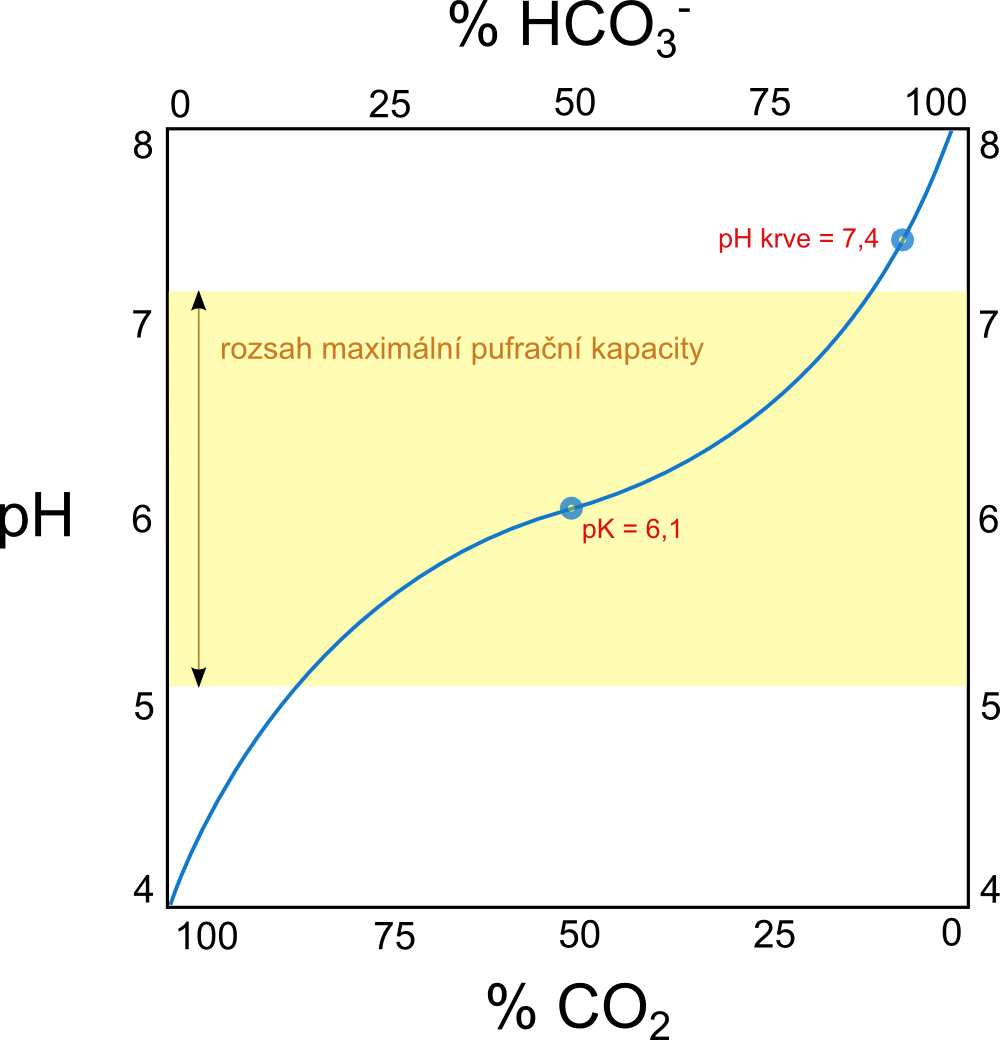 https://www.wikiskripta.eu/w/Hydrogenuhli%C4%8Ditanov%C3%BD_pufr
Hemoglobinový pufrační systém
Proteiny patří díky své vysoké koncentraci, zvláště uvnitř buňky, mezi nejhojnější pufry v lidském organismu.PH buněk, které je lehce nižší než pH v extracelulární tekutině, se nicméně mění přibližně úměrně s pH v extracelulární tekutině. 
Dochází k mírné difusi iontů H+ a HCO3- skrz buněčnou membránu, a to i přesto že tyto ionty vyžadují několik hodin k tomu, aby se dostaly do rovnováhy s extracelulární tekutinou. Výjimkou je rychlé ustanovení rovnováhy, které s objevuje v červených krvinkách.
Oxid uhličitý (CO2) je schopen rychle difundovat skrz všechny buněčné membrány. Tato difuse prvků bikarbonátového pufrovacího systému způsobuje změnu pH intracelulární tekutiny v případě, že se změní pH v extracelulární tekutině. 
Z toho důvodu pufrovací systém uvnitř buňky pomáhá zabránit změnám v pH extracelulární tekutiny. 
Může trvat ale i několik hodin, než pufrovací systém uvnitř buňky dosáhne maximální efektivity.
https://www.wikiskripta.eu/w/Hemoglobin_jako_pufr
II. Ostatní nárazníkové systémyJaký je princip Hb nárazníku?
Hemoglobinový nárazník se skládá z Hb a HbO2 (oxyhemoglobin)
působí v Ery a je těsně spjatý s přenosem O2 
Hb udržuje stálé pH transportem protonů H+ z tkání do plic, kdy Hb s navázanými H+ je venózní krví přiváděn do plic, kde se Hb saturuje kyslíkem -vzniká oxyhemoglobin HbO2 při současné ztrátě H+. Kationty H+ jsou následně zapojeny do hydrogenuhličitanového pufračního systému.
Z plic je HbO2 transportován arteriálním oběhem do tkání, kde jsou buněčným metabolismem produkovány protony H+, které vytěsňují kyslík z vazby na HbO2 za opětného vzniku Hb.
Proteinový pufrační systém využívá amfoterních vlastností bílkovin a je hlavní složkou nehydrogenuhličitanové pufrační kapacity plazmy. Pufračně působí v molekulách proteinů skupiny -NH2 a -COO- postranních řetězců aminokyselin.
Fosfátový pufrační systém je výrazným intracelulárním nárazníkem. Konstantní pH v buňkách udržuje vylučováním vodíkových iontů močí. V plazmě a erytrocytech tvoří minoritní složku.
Fosfátový pufrační systém
Ačkoliv není fosfátový pufr příliš významným činitelem v udržování pH extracelulární tekutiny, hraje hlavní roli v udržování ABR intracelulárně a v ledvinných tubulech. Rovnovážná konstanta pK systému je 6,8, což je blízko normálnímu pH, které je 7,4, proto tento nárazník stále operuje s téměř maximální pufrační silou.
Hlavními složkami tohoto pufru jsou:
H2PO4− – acidická složka pufru → NaH2PO4
HPO4−2 – bazická složka pufru → Na2HPO4
Při přidání silné kyseliny (HCl, H2SO4) přijímá HPO4-2  vodíkový kationt
HCl + Na2HPO4→ NaH2PO4 + NaCl
Silná kyselina je tak nahrazena velmi slabou kyselinou NaH2PO4.
Při přidání silné báze (NaOH) je skupina OH− pufrována H2PO4− za vzniku vody.
NaOH + NaH2PO4→ Na2HPO4 + H2O
V tomto případě je tedy silná báze nahrazena slabou bází, a sice Na2HPO4.
https://www.wikiskripta.eu/w/Fosf%C3%A1tov%C3%BD_pufr
Proteinový pufrační systém
Proteiny jsou složené z AMK propojených peptidickými vazbami. 
AMK obsahují nejméně jednu aminovou (-NH2) a karboxylovou (-COOH) skupinu. 
Postranní řetězce aminokyselin obsahují volné aminové a karboxylové skupiny.
V případě hrozící změny pH extracelulární tekutiny dochází u volných aminových a karboxylových skupin ke dvěma reakcím, které se snaží hrozící změnu pH odvrátit:
disociace karboxylové (-COOH) skupiny na (-COO-) a (-H+);
(-NH2) přijme (-H+) za vzniku (-NH3+).
Tak dochází k pufrování extracelulárního prostředí.
https://www.wikiskripta.eu/w/Proteinov%C3%BD_pufra%C4%8Dn%C3%AD_syst%C3%A9m
108. Jaké nárazníkové systémy znáte?
1…………………………………………………………………………………….
2…………………………………………………………………………………….
3…………………………………………………………………………………….
4…………………………………………………………………………………….
Jaká vyšetření zahrnuje dg. ABR?
Komplexní laboratorní diagnostika poruch ABR zahrnuje:
stanovení základních parametrů: pH, pCO2, pO2
stanovení odvozených parametrů výpočtem: 
koncentrace aktuálních hydrogenuhličitanů 
koncentrace standard­ních hydrogenuhličitanů
celkový pCO2
saturace Hb kyslíkem 
odchylka bází (Base Excess BE)
ostatní vyšetření – stanovení koncentrace Na+, K+, Ca2+ , Mg2+ , CI-, laktátu,
ostatní odvozené parametry - pufrové báze séra (Buffer Base - BBs), rozdíl silných iontů (Strong Ion Difference SID), aniontová mezera (Anion Gap AG).
Odvozené parametry ABR
Aktuální hydrogenuhličitany vyjadřují koncentraci HCO3- v litru krve nasycené kyslíkem za aktuálních podmínek (pCO2 a teplota pacienta).
Standardní hydrogenuhličitany vyjadřují koncentraci HCO3- v litru krve nasycené kyslíkem při teplotě 37°C a pCO2 5,33 kPa.
Saturace Hb kyslíkem vyjadřuje podíl oxyhemoglobinu a efektivního hemoglobinu (Hb který se zúčastňuje přenosu kyslíku).
Base Excess vyjadřuje množství bází, které je potřeba ubrat nebo přidat k jednomu litru krve, aby se pH vrátilo k hodnotě 7,4.
Buffer Base je celkové množství nárazníkových bází v jednom litru krve při aktuálním pH, pCO2 a koncentraci Hb.
Anion Gap vyjadřuje koncentraci všech běžně nestanovovaných aniontů v plazmě a používá se k diferenciální diagnostice MAC. Popisuje tedy odchylky v koncentraci ketokyselin, laktátu, fosfátů, síranů.
Zvýšené hodnoty:
-       snížená koncentrace měřených kationů a zvýšená koncentrace neměřených aniontů
Snížené hodnoty:
-       zvýšená koncentrace měřených kationů a snížená koncentrace neměřených aniontů
Strong Ion Diference udává součet aniontů slabých kyselin (HCO3-, proteinů, reziduálních aniontů); je dán rozdílem koncentrací iontů silných kyselin a silných bází.
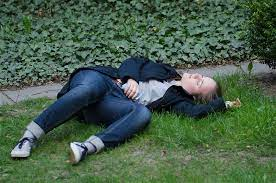 Jaký je rozdíl mezi acidózou a alkalózou?
Acidóza označuje klinický stav, kdy je  pH arteriální krve < 7,36 (acidémie); dochází k hromadění kyselých nebo ztrátě alkalických metabolitů.
 Alkalóza označuje klinický stav, kdy je  pH arteriální krve > 7,44 (alkalémie); znamená ztrátu kyselých nebo nahromadění alkalických metabolitů.
Acidóza i alkalóza může vznikat z respiračních i metabolických příčin. Kombinací těchto extrémních stavů rozeznáváme čtyři typy jednoduchých poruch ABR: 
respirační acidózu (RAC), 
respirační alkalózu (RAL), 
metabolickou acidózu (MAC) a 
metabolickou alkalózu (MAL). 
Při současném výskytu dvou nebo více jednoduchých poruch ABR vznikají kombinované poruchy.

K fyziologickým změnám parametrů ABR dochází v těhotenství: těhotná žena hyperventiluje, čímž dochází ke snížení pCO2 a respirační alkalóze, která je kompenzovaná metabolickou acidózou snížením koncentrace HCO3- i BBs (viz kap. 8.3) v plazmě.
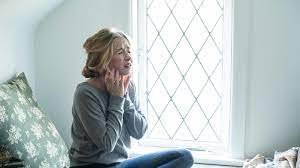 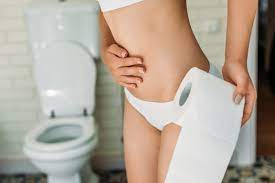 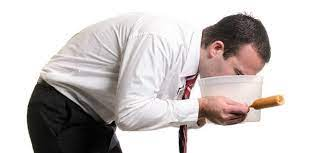 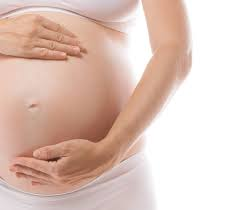 Jaké jsou příčiny respirační a metabolické acidózy a alkalózy?
Respirační poruchy přímo souvisejí s funkcí plic a vedou ke změně pH v důsledku změny pCO2. 
Primárně jsou respirační poruchy kompenzovány činností ledvin. Cílem kompenzace je vrátit pH krve na fyziologickou hodnotu.

Metabolické poruchy se vyznačují 
bud' nadměrnou produkcí vodíkových iontů, nebo 
sníženou schopností vylučovat je z těla a vedou ke změně pH v důsledku změny koncentrace HCO3-. 
Primárně metabolické poruchy jsou kompenzovány respiračně.
Respirační acidóza, respirační alkalóza
Respirační acidóza je způsobena 
hromaděním CO2 v krvi (hyperkapnie) poklesem alveolární ventilace – dochází k nerovnováze mezi produkcí CO2 v tkáních a jeho nedostatečným vylučováním plícemi. 
příčinou mohou být například nemoci dýchacích cest (astma), plicní onemocnění (zánět, edém) nebo zranění hrudníku. 
RAC může mít akutní nebo chronický průběh, u kterého dochází k úpravě pH na normální hodnoty renální kompenzací a pacient se postupně adaptuje na vyšší pCO2.

Primární příčinou respirační alkalózy je 
převládající vylučování CO2 nad jeho produkcí v tkáních, kde je množství vznikajícího CO2 relativně konstantní a RAL je proto 
hyperventilací plic (zrychleným dýcháním). Hyperventilace vede k poklesu koncentrace CO2 v krvi (hypokapnii) a může být způsobena například 
centrální stimulací dechového centra (při strachu, bolesti, horečce, cévní mozkové příhodě, mozkových nádorech) nebo
 toxickým drážděním dechového centra v ranných stadiích při předávkování aspirinem. 
poruchou v udržování hladiny CO2 trpí také často pacienti připojení na mechanické ventilátory plic.
Metabolická acidóza, metabolická alkalóza
Metabolická …………….. je způsobena 
nahromaděním netěkavých kyselin nebo ztrátou HCO3- z extracelulární tekutiny. 
klinicky nejčastější porucha ABR, která se vyznačuje nízkým pH v krvi a sníženou koncentrací HCO3-. Podle příčiny můžeme MAC klasifikovat jako:

ketoacidóza - nadměrná produkce H+ (kys. acetoctové, kys. β-hydroxymáselné, kys. mléčné) při dekompenzaci diabetu, při hladovění, alkoholismu
laktátová acidóza - hromadění kyseliny mléčné (při nedostatečné oxygenaci krve, poruše perfuze tkání; fyziologicky při anaerobní fyzické zátěži)
normální anion gap (hyperchlorémie):
renální tubulární acidóza - zvýšené ztráty HCO3-
acidóza při zvýšené ztrátě HCO3- ze střeva (při těžkých průjmech).

Nejčastější příčinou metabolické …………………. je ztráta kyselin (HCl) při 
zvracení nebo  zvýšený příjem hydrogenuhličitanů (infuze, některé složky potravy).
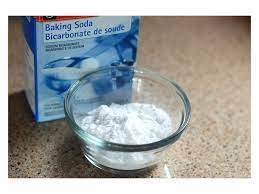 Acidobazická rovnováha
109. Popište příčiny MAC, MAL, RAC, RAL
MAC………………………………………………………………………………….
MAL………………………………………………………………………………….
RAC…………………………………………………………………………………..
RAL……………………………………………………………………………………
Proč má krev stálou tendenci k okyselování?
Produkce kationtu H+ (přesněji H3O+) v organismu
Vodíkové ionty vznikají metabolismem (katabolismem) jednotlivých biomolekul.  
Koncovým produktem katabolismu sacharidů je acetylkoenzym A (CH3CO-SCoA) a oxid uhličitý (CO2); 
Při odbourávání mastných kyselin vzniká acetylCoA a H+ v podobě NADH+H+ či FADH2 
NADH a NADPH jsou koenzymy oxidačně-redukčních reakcí v buňce. Jsou to přenašeči atomů vodíku včetně elektronů. přesněji, jak NAD+, tak i NADP+ akceptují hydridový anion H−, přijímají dva elektrony a proton, FADH Redukovaná forma FADH2 vzniká zejména v Krebsově cyklu při dehydrogenaci sukcinátu na fumarát. 
FADH2 je schopen přenášet elektrony a vodíkové atomy z Krebsova cyklu do elektronového transportního řetězce (dýchací řetězec), na jehož konci se uskutečňuje syntéza ATP.[2] Je tak důležitým nosičem elektronů v různých prokaryotických a eukaryotických metabolických procesech (oxidační fosforylace, β oxidace mastných kyselin a další redoxní reakce). Na rozdíl od NAD+ může FAD přenášet jednotlivé elektrony. Oxidoreduktázy tak mohou aktivovat molekulární kyslík pomocí FAD.
Proteiny (aminokyseliny) jsou katabolisovány na močovinu a rovněž CO2. 
Vzniklý CO2 tvoří s vodou kyselinu uhličitou (H2CO3), která disociuje na hydrogenuhličitan (HCO3-) a kation H+/H3O+.
Katabolismem proteinů obsahujících síru vzniká kyselina sírová, 
fosfolipidů kyselina fosforečná; 
anaerobní glykolýzou se tvoří kyselina mléčná (laktát).
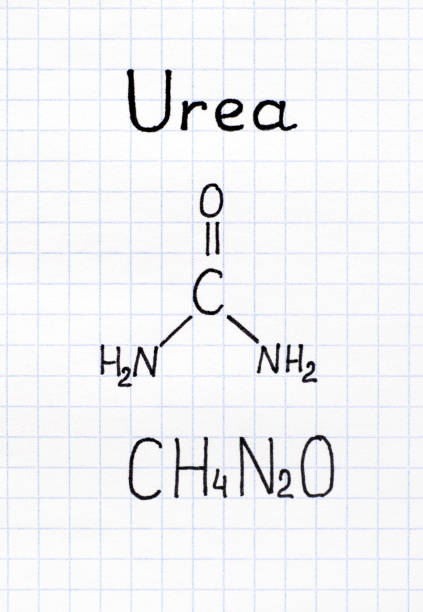 Hormony
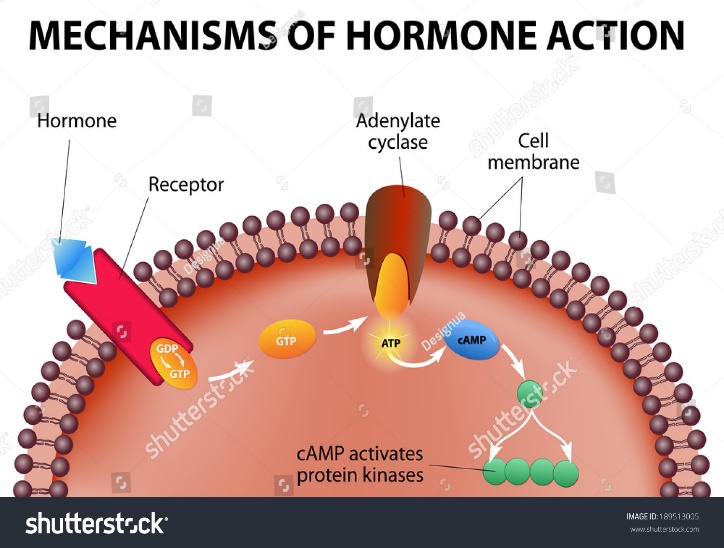 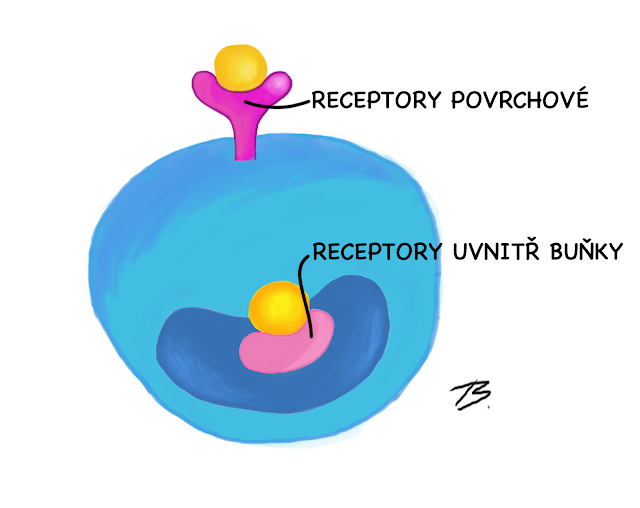 Hormony jsou látky různého chemického složení 
s regulační funkcí 
vytvářené v organismu a 
k místu svého určení přenášené tělními krví 
Hormonální regulace je 
typická pro vyšší organismy a v organismu 
ovlivňuje děje pomalé. 
Je schopna ovlivnit současně orgány (tkáně, buňky) v různých částech organismu. 
Hormony na cílové buňky působí tzv. receptorovým mechanismem a jejich působení je látkové. 
Účinnost hormonů je závislá na přítomnosti látek schopných hormon rozeznat a interagovat s ním, tyto látky jsou nazývány receptory - jsou jednoduché či složené proteiny. Receptory mohou být umístěny buďto 
na povrchu cílových buněk jako součást buněčné membrány a pak působí prostřednictvím tzv. druhých poslů na enzymy uvnitř buňky tzv. efektory a vyvolávají změny ve smyslu zvýšení nebo snížení aktivity určitého biochemického procesu nebo řetězce reakcí, nebo 
intracelulárně, kde působí jako regulátory genové exprese. 
Hormony, jejich struktura, funkce, mechanismus působení a klinické projevy jejich nadbytku či nedostatku spolu s diagnostikou a léčbou onemocnění jsou předmětem endokrinologie.
Hormony
Hormony lze rozdělovat na základě jejich původu, tedy podle 
žláz, ve kterých jsou vytvářeny, podle 
jejich chemického složení a podle 
mechanismu jejich působení.
Rozdělení hormonů na základě místa jejich vytváření je asi nejběžnějším způsobem klasifikace hormonů, i když ne zcela bezproblémovým. 
Některé hormony jsou totiž vytvářeny i v jiných místech než v dané endokrinní žláze (např. somatostatin: hypothalamus x pankreas, estrogeny: Graafovy folikuly x fibroblasty pojiva).
Mezi žlázy s vnitřní sekrecí (endokrinní žlázy) se řadí hypofýza, štítná žláza, kůra a dřeň nadledvin, gonády, epifýza, insulární aparát pankreatu a příštitná tělíska. 
Hormony jsou dále vytvářeny v neuroendokrinních jádrech hypothalamu a v gastrointestinálním traktu (GIT).
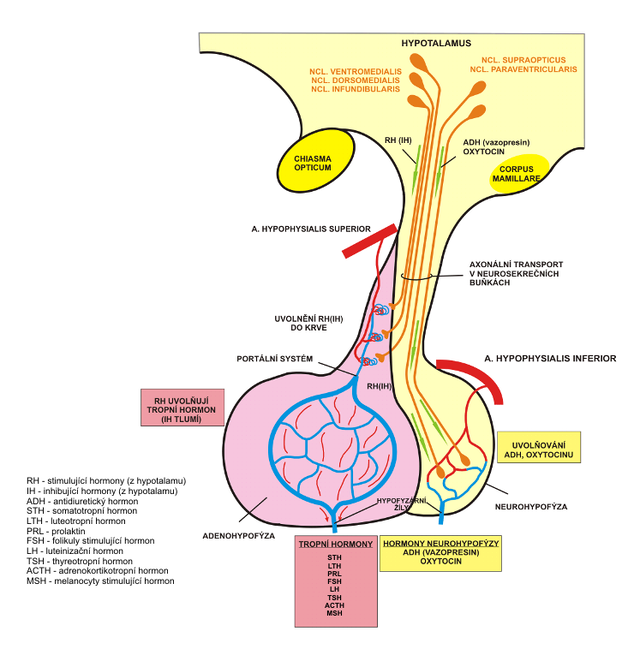 Hypofýza
Jak se dělí hormony ?
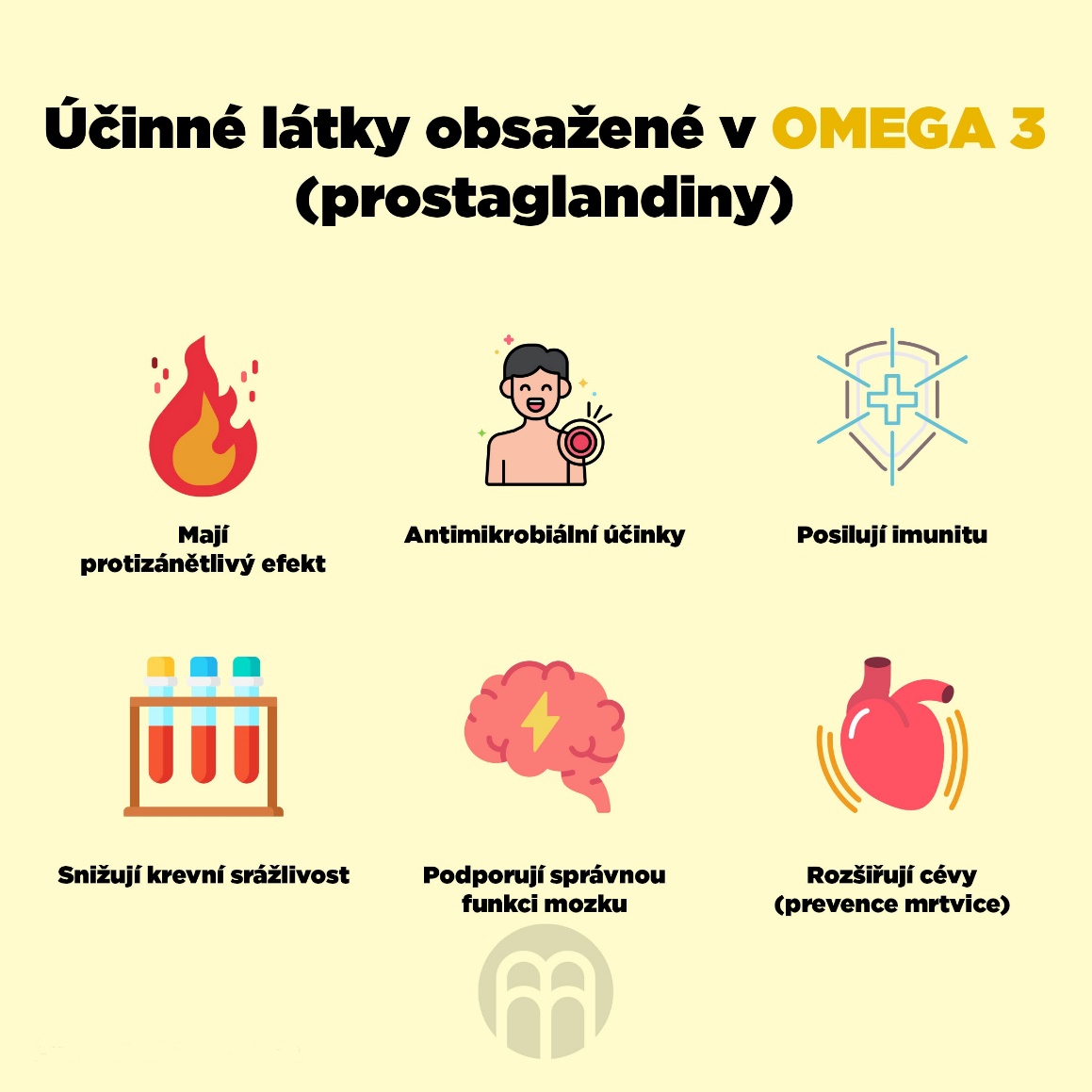 a)    peptidy 
hormony hypofýzy a hypothalamu
atriový natriuretický hormon, 
insulin, glukagon, hormony GIT, 
kalcitonin, parathormon 
choriogonadotropin
b)    deriváty aminokyselin
serotonin, melatonin
katecholaminy 
hormony štítné žlázy
c)    steroidy
kortikoidy, 
gestageny, estrogeny a androgeny
d)    deriváty MK– deriváty kyseliny arachidonové- protaglandiny, tromboxany, prostacykliny, leukotrieny, nejsou to hormony v pravém slova smyslu, spíše modifikátory účinku hormonů.
Podle mechanismu jejich působení se hormony dělí na hormony působící
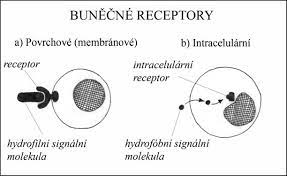 a)    přes receptory na povrchu buněk
1.    prostřednictvím G proteinů a cyklických nukleosidmonofosfátů jako druhých poslů (např.: katecholaminy, glukagon, liberiny, atriový natriuretický hormon)
2.    prostřednictvím G-proteinů a jiných druhých poslů jako např. Ca2+
3.    bez G-proteinů, katalytickou funkci má samotný receptor (např.: insulin)
b)    přes intracelulární receptory (steroidní hormony, hormony štítné žlázy).
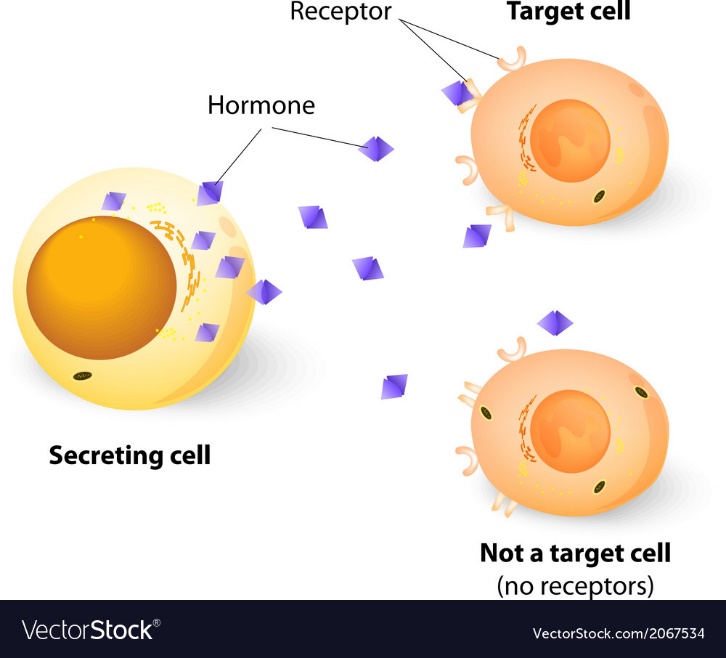 Jaké hormony se běžně vyšetřují?
sérové hladiny těhotenského hormonu (choriogonadotropin - hCG) a 
dvou hormonů spojených s funkcí štítné žlázy a to TSH (TTH) a volného tyroxinu. 

V rámci speciálních vyšetření se stanovují hladiny 
hormonů štítné žlázy, kůry nadledvin, adenohypofýzy, příštítných tělísek či pohlavních gonád. 
insulinu- insulinémie
metabolitů hormonů, ne vlastní hormony. 
Do moči nejsou vylučovány hormony peptidové či bílkovinné povahy (výjimkou je hCG).
Přehled stanovení vybraných hormonů spolu s klinickou aplikací podává tabulka 9.2.
Rychlé testy
Pro orientační (kvalitativní, semikvantitativní, kvantitativní) stanovení hladin některých biochemických parametrů v moči a krvi se používají 
diagnostické testační papírky nebo 
malé přenosné reflexní fotometry, 
případně amperometrické měřící přístroje.
Předností vyšetření rychlými testy je 
snadná manipulace a obsluha měřících přístrojů a 
především dosažení rychlých a spolehlivých výsledků, díky nimž lze bezprostředně upravit dávkování léků (glykémie - insulin, CRP – antibiotika, PT – Warfarin). 
Lze je používat jak u lůžka hospitalizovaného pacienta,
tak v ambulantní nebo domácí péči (např. u diabetiků pro monitorování glykémie glukometry).
Vyšetření
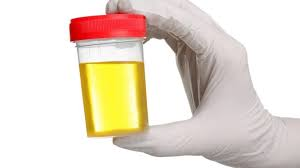 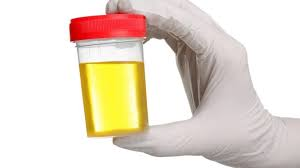 Orientační chemické vyšetření základních složek               se provádí 
diagnostickými testačními proužky: screening při rutinním vyšetření a monitorování následné léčby. Screeningové vyšetření           může odhalit počáteční příznaky 
onemocnění  
Základní chemické vyšetření            zahrnuje 
semikvantitativní (případně kvalitativní nebo kvantitativní) stanovení pH, specifické hmotnosti, leukocytů, dusitanů, glukózy, bílkovin, ketolátek, kyseliny askorbové, urobilinogenu, bilirubinu a krve (erytrocytů resp. volného hemoglobinu nebo myoglobinu). 
fyziologicky se všechny tyto analyty v       vyskytují v minimálních koncentracích, které jsou testačními proužky neprokazatelné, ale při různých patologických stavech se jejich koncentrace zvyšuje na detekovatelné množství a stávají se patologickými součástmi
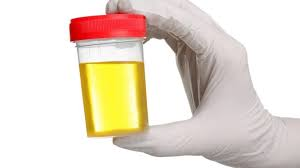 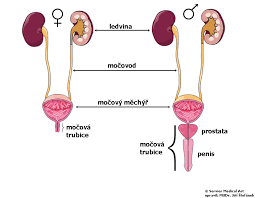 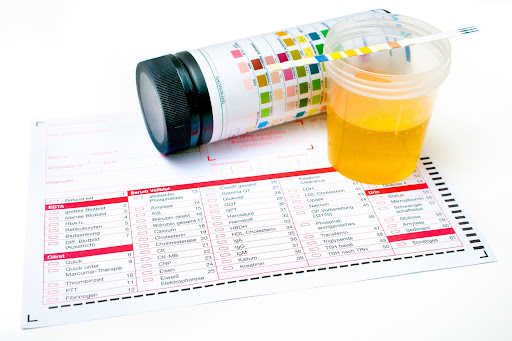 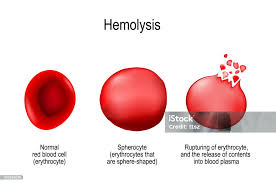 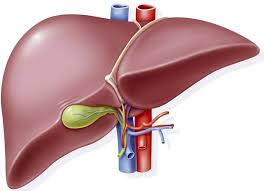 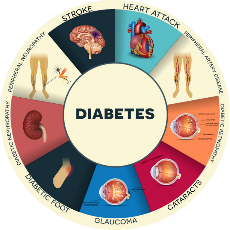 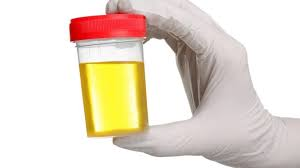 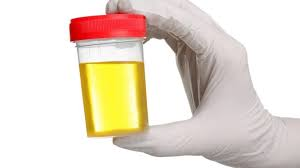 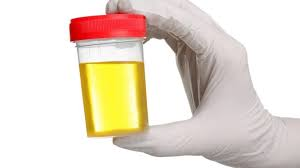 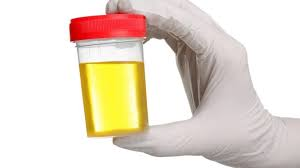 Vyšetření
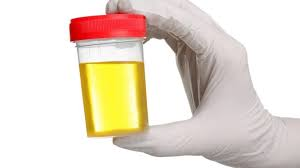 Orientační …………………vyšetření základních složek               se provádí 
diagnostickými testačními proužky: s.......g při rutinním vyšetření a m……….. následné léčby. Screeningové vyšetření           může odhalit počáteční příznaky 
onemocnění  
Základní chemické vyšetření            zahrnuje 
semikvantitativní (případně kvalitativní nebo kvantitativní) stanovení pH, specifické hmotnosti, leukocytů, dusitanů, glukózy, bílkovin, ketolátek, kyseliny askorbové, urobilinogenu, bilirubinu a krve (erytrocytů resp. volného hemoglobinu nebo myoglobinu). 
Fyziologicky se všechny tyto analyty v        vyskytují v minimálních koncentracích, které jsou testačními proužky neprokazatelné, ale při různých patologických stavech se jejich koncentrace zvyšuje na detekovatelné množství a stávají se patologickými součástmi
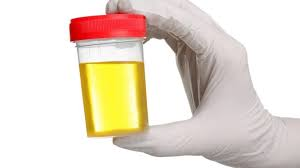 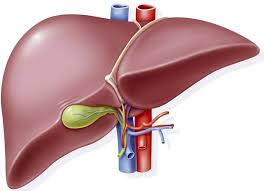 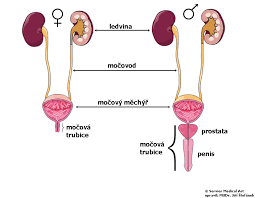 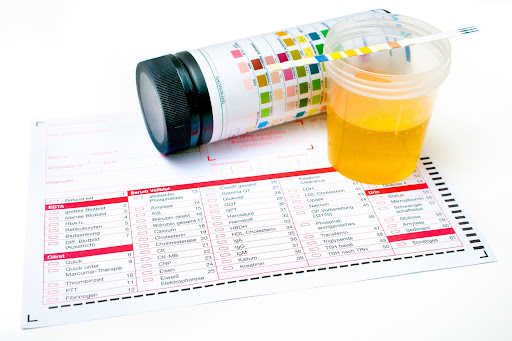 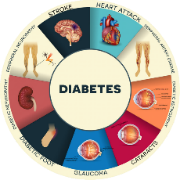 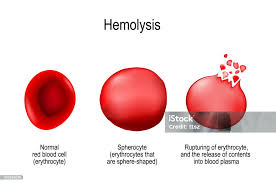 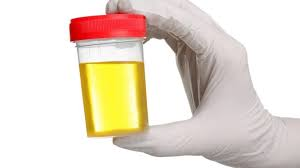 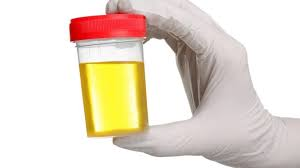 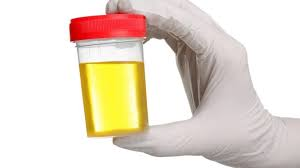 Testační proužky
vyrobeny z umělé hmoty, která slouží jako nosič pro indikační zóny impregnované reagenčními činidly ke stanovení jednotlivých analytů.
Po namočení proužku do moče dochází k aktivaci činidel imobilizovaných v suchém stavu na reakčních ploškách proužku. 
Činidla jsou aktivována vodou, která je obsažena v měřeném vzorku, a reagují pak s příslušným analytem. 
Dochází k barevné kolorimetrické reakci, kterou je možno odečíst v předepsaném čase buď vizuálně, nebo reflexní fotometrií (spíše u vyšetření krve).

monofunkční, polyfunkční nebo proužky pro speciální vyšetření. 
monofunkční proužky obsahují jednu indikační zónu pro semikvantitativní stanovení určitého analytu (např. glukoPHAN pro stanovení glukózy), 
polyfunkční proužky obsahují 2 až 11 semikvantitativních indikačních zón, které umožňují vyšetření několika biochemických parametrů najednou podle typu proužku (např.: heptaPHAN – pH, bílkovina, glukóza, ketony, urobilinogen, bilirubin a krev). 
Pro screening určitého onemocnění jsou určeny proužky s kombinací dvou a více indikačních zón zaměřených na vyšetření analytů souvisejících s daným onemocněním 
např.: diaPHAN pro screening DM – glukóza a ketony nebo 
tetraPHAN dia – pH, bílkoviny, glukóza a ketony
Pro speciální vyšetření jsou určeny speciální proužky, například OVUTEST (imunoPHAN LH) k semikvantitativnímu stanovení luteinizačního hormonu nebo těhotenské testy od celé řady výrobců, které fungují na principu stanovení přítomnosti lidského choriového gonadotropinu (hCG) v moči.
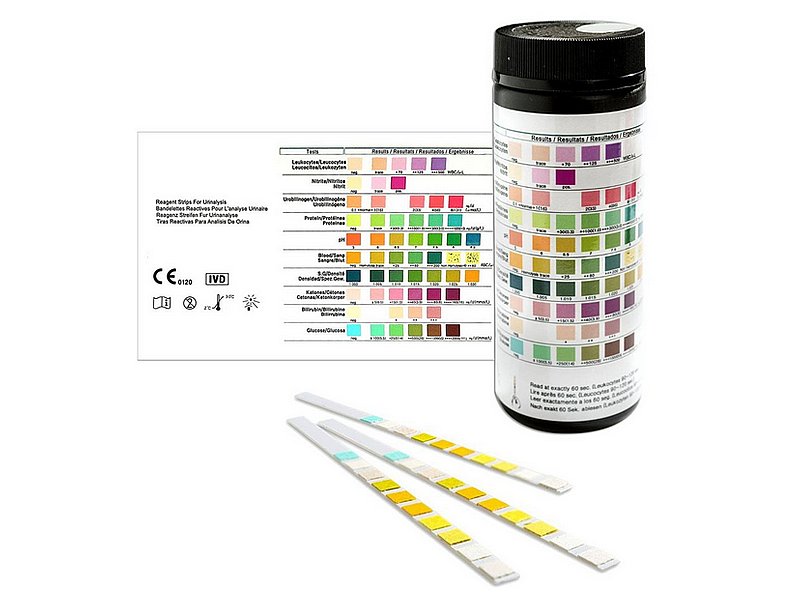 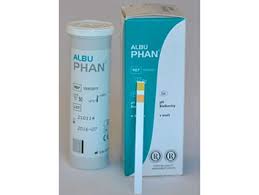 Vyšetření se zásadně provádí v čerstvé, nekonzervované (nativní) neodstředěné a dobře promíchané moči podle instrukcí výrobce testačního proužku. Obecně však platí tato pravidla:
ze zásobní tuby vyjmeme pouze potřebný počet proužků, aniž bychom se dotkli reagenčních zón a tubu ihned uzavřeme
proužek všemi reagenčními zónami ponoříme na 1-2 sekundy do vyšetřované moče
přebytečnou moč hranou proužku otřeme o stěnu nádoby
proužek cca jednu minutu necháme ležet (nebo držíme) ve vodorovné poloze, aby nedošlo ke smíchání činidel z jednotlivých reakčních zón
po uplynutí reakční doby (většinou jedna minuta) uvedené v návodu výrobce podle typu proužku vizuálně vyhodnotíme zbarvení reagenčních zón s odpovídající barevnou stupnicí na etiketě obalu – proužek ke stupnici přikládáme ve směru vyznačeném šipkami, aby bylo dodrženo stejné pořadí analytů na stupnici a na proužku!

Proužky je nutné chránit před účinkem vzdušné vlhkosti, přímého slunečního světla a zvýšené teploty, proto se musí skladovat pouze v dobře uzavřených původních obalech na suchém a temném místě.

Dalším analytem, jehož koncentrace v moči může být stanovena pomocí rychlého testu, je albumin. 
Jedná se o imunochemický test založený na principu imunofiltrace přes membránu napuštěnou monoklonální protilátkou proti albuminu. 
Vzorek moči se aplikuje na políčko s membránou v testovací kazetě a 
při průchodu membránou dojde k navázání albuminu na protilátku. 
Poté se na políčko aplikuje konjugační roztok s částečkami zlata navázanými na další monoklonální protilátku a
v případě přítomnosti albuminu v moči dojde k červenému zabarvení membrány. Intenzita zbarvení odpovídá koncentraci albuminu a je změřena fotometricky.
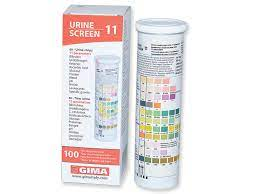 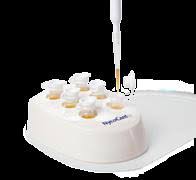 Vyšetření krve
V plné kapilární krvi se rychlými testy nejčastěji stanovuje 
Glykémie a to jak na lůžkových odděleních, tak v domácí péči. 
Ve specializovaných ambulancích se pomocí rychlých testů stanovuje např.
protrombinový čas (PT), C – reaktivní protein (CRP) nebo 
lipidové parametry (celkový cholesterol, HDL cholesterol).
Na testační proužky se do vyznačeného políčka nanáší 
kapka kapilární krve odebrané z konečků prstu 
někdy lze použít i krev venózní nebo sérum či plazmu
a vyhodnocení testů (stanovení koncentrace) se provádí reflexními fotometry nebo amperometry (na rozdíl od vizuálního hodnocení při vyšetření moči). 
Testační proužky se do měřících přístrojů vkládají 
ještě před nanesením krve, 
důležitá je kontrola čísla testačního proužku s číslem proužku použitého pro kalibraci přístroje.
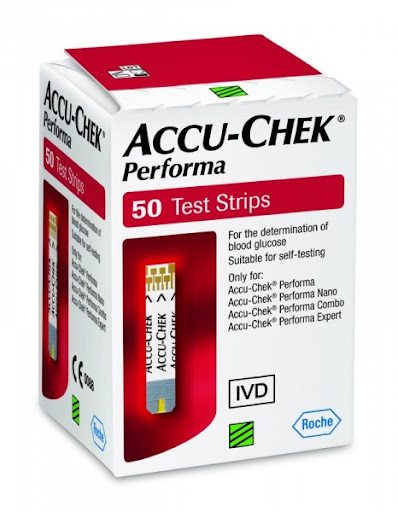 Vyšetření krve
V plné kapilární krvi se rychlými testy nejčastěji stanovuje 
G……e a to jak na lůžkových odděleních, tak v domácí péči. 
Ve specializovaných ambulancích se pomocí rychlých testů stanovuje např.
P………..ý č.s (PT), C – reaktivní protein (CRP) nebo 
L……é p…….y (celkový cholesterol, HDL cholesterol).
Na testační proužky se do vyznačeného políčka nanáší 
kapka kapilární krve odebrané z konečků prstu 
někdy lze použít i krev venózní nebo sérum či plazmu
a vyhodnocení testů (stanovení koncentrace) se provádí reflexními fotometry nebo amperometry (na rozdíl od vizuálního hodnocení při vyšetření moči). 
Testační proužky se do měřících přístrojů vkládají 
ještě p..d nanesením krve, 
důležitá je kontrola čísla testačního proužku s číslem proužku použitého pro kalibraci přístroje.
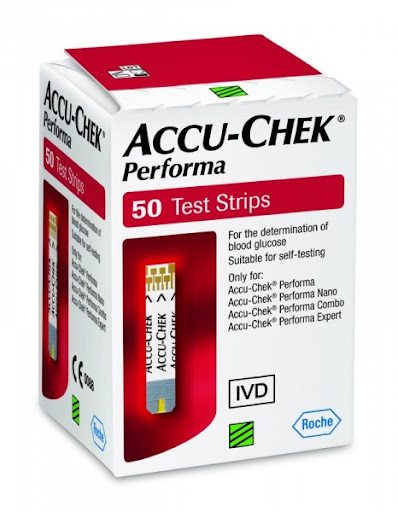 Stanovení glykémie
Na principu reflexní fotometrie pracují starší typy glukometrů, do kterých se vkládá proužek, jehož 
reakční zóna obsahuje enzym glukózaoxidasu, která katalyzuje oxidaci glukózy na glukonát a peroxid vodíku. 
Ten redukuje chromogen za vzniku barevného produktu, který se detekuje reflexní fotometrií. 
Nevýhodou této metody je možnost ovlivnění výsledku vnějším světelným zdrojem, dlouhá doba měření a potřeba časté kalibrace glukometru.
Novější typy glukometrů pracují na principu měření elektrického proudu, jehož velikost odpovídá výsledné glykémii. 
Vyšetřovaná krev se na proužek nenanáší, ale je do něj nasávána úzkou kapilárou. 
chemickou reakcí opět vzniká z glukózy peroxid vodíku, který je tentokrát rozkládán na ionty, které vedou elektrický proud, a ten je glukometrem změřen.
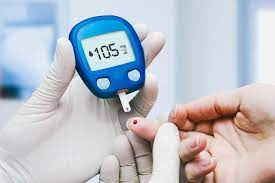 Koagulační vyšetření
stanovení PT (Quick, INR - mezinárodní normalizovaný poměr) 
Podobně jako stanovení glykémie lze koagulační test provádět pomocí přenosných fotometrů nebo na amperometrických měřících přístrojích. 
Testovací proužek obsahuje tromboplastin, který po nanesení vzorku aktivuje koagulaci, což vede k tvorbě trombinu a v případě amperometrie k zastavení času (při vytvoření fibrinového vlákna proběhne elektrický impuls mezi elektrodami a zastaví se čas).
Fotometrické koagulometry měří absorbanci (zákal) způsobený přítomností fibrinových vláken. Fotometrické stanovení je nevhodné u hemolytických, lipemických nebo ikterických vzorků
CRP
Koncentrace CRP se stanovuje imunofiltrační metodou s fotometrickou detekcí. 
Princip metody je popsán výše u stanovení albuminu, rozdíl je pouze v navázané protilátce – zde se jedná o protilátku proti CRP.

CRP hodnoty 
do 5 mg/l - normální hodnota CRP u zdravého člověka. 
6 - 30 mg/l - mírná infekce, obvykle virového původu. Pokud příznaky infekce do 2 - 3 dnů neodezní, je vhodné test opakovat. 
31 - 200 mg/l - bakteriální infekce, zpravidla streptokoky nebo stafylokoky, vyžadující adekvátní léčbu.
Nad 200 mg/l – vážná infekce
CRP
Koncentrace CRP se stanovuje imunofiltrační metodou s fotometrickou detekcí. 
Princip metody je popsán výše u stanovení albuminu, rozdíl je pouze v navázané protilátce – zde se jedná o protilátku proti CRP.

CRP hodnoty 
do . mg/l - normální hodnota CRP u zdravého člověka. 
. - .. mg/l - mírná infekce, obvykle virového původu. Pokud příznaky infekce do 2 - 3 dnů neodezní, je vhodné test opakovat. 
.. - … mg/l - bakteriální infekce, zpravidla streptokoky nebo stafylokoky, vyžadující adekvátní léčbu.
Nad … mg/l – vážná infekce
Jaká vyšetření se provádějí v                ?
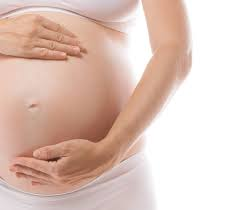 prenatální diagnostika a screening
soubor vyšetření a testů prováděných za účelem odhalení patologických stavů u dosud nenarozeného jedince, především stanovení míry rizika pro přítomnost vrozených vývojových vad (VVV) plodu (např. Downova syndromu - trisomie 21. chromosomu, Edwardsova syndromu - trisomie 18. chromosomu). 
řada těchto vyšetření je prováděna rutinně a během těhotenství mohou být doporučena a doplněna i další. 
mimo analytů vyšetřovaných v laboratořích klinické biochemie se v prenatální diagnostice významně uplatňují také zobrazovací metody a klinická genetika. 
Metodické přístupy jsou
invazivní (např. odběr plodové vody 
amniocentéza, odběr pupečníkové krve plodu v děloze 
kordocentéza, odběr fetálních buněk - biopsie choria 
i neinvazivní (např. ultrazvuk, biochemické vyšetření krve).
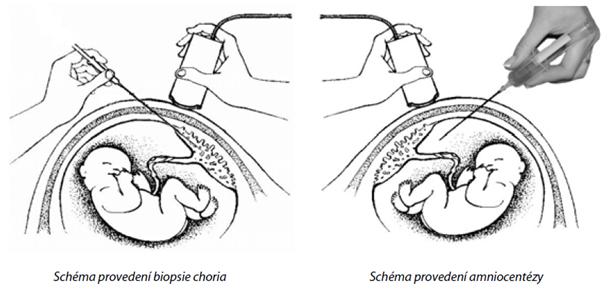 Jaká vyšetření se provádějí v                ?
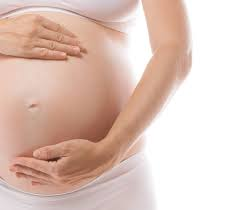 prenatální diagnostika a screening
soubor vyšetření a testů prováděných za účelem odhalení patologických stavů u dosud nenarozeného jedince, především stanovení míry rizika pro přítomnost v……ch v…….ch v.d (VVV) plodu (např. Downova syndromu - trisomie 21. chromosomu, Edwardsova syndromu - trisomie 18. chromosomu). 
řada těchto vyšetření je prováděna rutinně a během těhotenství mohou být doporučena a doplněna i další. 
mimo analytů vyšetřovaných v laboratořích klinické biochemie se v prenatální diagnostice významně uplatňují také zobrazovací metody a klinická genetika. 
Metodické přístupy jsou
i…….. (např. odběr plodové vody 
a……….a, odběr pupečníkové krve plodu v děloze 
k……….a, odběr fetálních buněk - biopsie choria 
i n………. (např. ultrazvuk, biochemické vyšetření krve).
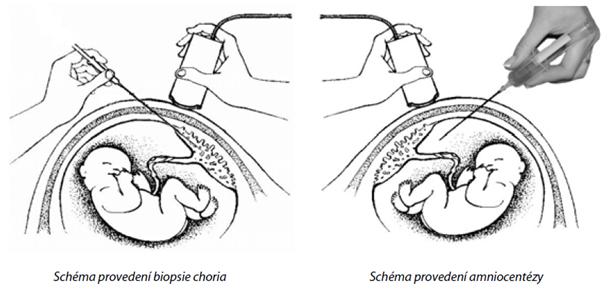 UZG
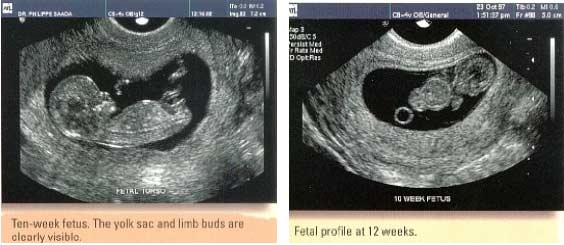 Ultrazvukové vyšetření (UZG) 
zobrazovací metoda, která umožňuje 
Dg. viditelné VVV např. 
anencefalii – nedokončený vývoj mozku a lebky, 
spinu bifidu - otevřený rozštěp páteře) nebo např. 
přesně stanovit velikost, stáří a počet plodů, uložení placenty, množství plodové vody.
Pod UZG kontrolou se provádějí také invazivní vyšetření, která jsou doporučována při pozitivním neinvazivním screeningu.
Invazivní metody slouží k odběru biologického materiálu (vzorku tkáně plodu), který je dále vyšetřován v laboratořích molekulární biologie a genetiky s cílem vyloučit či potvrdit chromozomální aberace nebo geneticky podmíněné choroby.
UZG
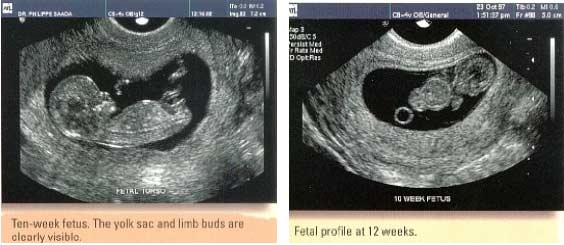 Ultrazvukové vyšetření (UZG) 
z………í metoda, která umožňuje 
Dg. viditelné … např. 
anencefalii – nedokončený vývoj mozku a lebky, 
spinu bifidu - otevřený rozštěp páteře) nebo např. 
přesně stanovit velikost, stáří a ….. plodů, uložení …….., množství ……. ….
Pod UZG kontrolou se provádějí také invazivní vyšetření, která jsou doporučována při pozitivním neinvazivním screeningu.
Invazivní metody slouží k odběru biologického materiálu (vzorku tkáně plodu), který je dále vyšetřován v laboratořích molekulární biologie a genetiky s cílem vyloučit či potvrdit chromozomální aberace nebo geneticky podmíněné choroby.
Jaká vyšetření se provádí v 1., 2. a 3. trimestru           ?
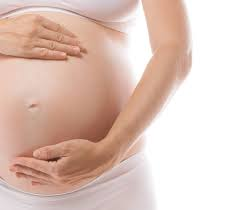 Dřívější schéma genetického screeningu VVV bylo rozděleno na
I. trimestrální genetický screening - 
v 9.–11. týdnu stanovení volné β podjednotky hCG, plazmatického proteinu A spojeného s těhotenstvím (PAPP-A) 
mezi 11.–14. týdnem těhotenství ultrazvukové měření šíjového projasnění (nuchální translucence - NT)
II. trimestrální genetický screening – provedení tzv. Tripple testu, který zahrnoval v 16. týdnu těhotenství
stanovení alfa – fetoproteinu (AFP), 
volné β podjednotky hCG a 
nekonjugovaného estriolu (uE3)
Jaká vyšetření se provádí v 1., 2. a 3. trimestru           ?
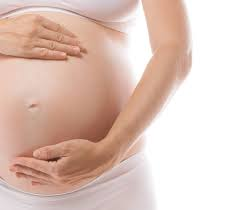 Dřívější schéma genetického screeningu … bylo rozděleno na
I. trimestrální genetický screening - 
v ..–... týdnu stanovení volné β podjednotky …, plazmatického proteinu A spojeného s těhotenstvím (……) 
mezi ...–... týdnem těhotenství ultrazvukové měření šíjového projasnění (nuchální translucence - ..)
II. trimestrální genetický screening – provedení tzv. ……. testu, který zahrnoval v … týdnu těhotenství
stanovení alfa – fetoproteinu (…), 
volné β podjednotky … a 
nekonjugovaného estriolu (…)
Kombinovaný screening
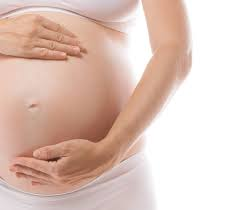 Mezi 10.–14. týdnem                          je před triple testy, které často dávaly falešně pozitivní výsledek, dnes preferovaný kombinovaný screening , který kombinuje
biochemické vyšetření krve matky (10.–11. týden - PAPP-A, β hCG) a 
cílené UZG vyšetření plodu ( 11.–14. týden - UZ měření NT a vyšetření přítomnosti nosní kůstky). 
Posun diagnostiky většiny VVV na konec prvního trimestru umožnilo výrazné zlepšením rozlišovacích možností ultrazvukových přístrojů a přesnější objasnění závislosti hladin stanovovaných biochemických parametrů a výsledků UZ vyšetření. 
Krev odebranou na stanovení β hCG je nutné co nejrychleji a v chladu doručit do laboratoře, protože při delším stání při laboratorní teplotě dochází k disociaci hCG na volné podjednotky a tudíž ke změně jejich koncentrací!
Ve 2. trimestru se u pacientek s negativním kombinovaným testem provádí
biochemický screening, který zahrnuje 
stanovení β hCG a AFP pro posouzení rizika VVV (pozitivní výsledek podobně jako u kombinovaného screeningu vede k doporučení invazivního vyšetření) a
ve 28. týdnu Rh protilátky jako screening hemolýzy novorozence 
mezi 18.–23. týdnem druhé UZG vyšetření, tzv. orgánový ultrazvuk, který je zaměřen na hodnocení vývoje jednotlivých orgánů (srdce, mozku, ledvin, žaludku, končetin).
Ve 3. trimestru se může provést
test na určení zralosti plic plodu - nedonošení novorozenci především diabetických matek bývají postiženi syndromem dechové tísně novorozence, stanovením poměru fosfatidylcholin : sfingomyelin v plodové vodě.
Během těhotenství je dále důležité monitorování glykémie a případné provádění oGTT na potvrzení nebo vyloučení gestačního diabetu.

Pro výpočet rizika VVV je velmi důležité hodnotit výsledky screeningvých vyšetření v závislosti věku matky a na přesném stanovení stáří plodu!
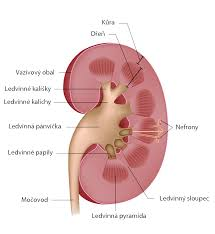 Vyšetření funkce
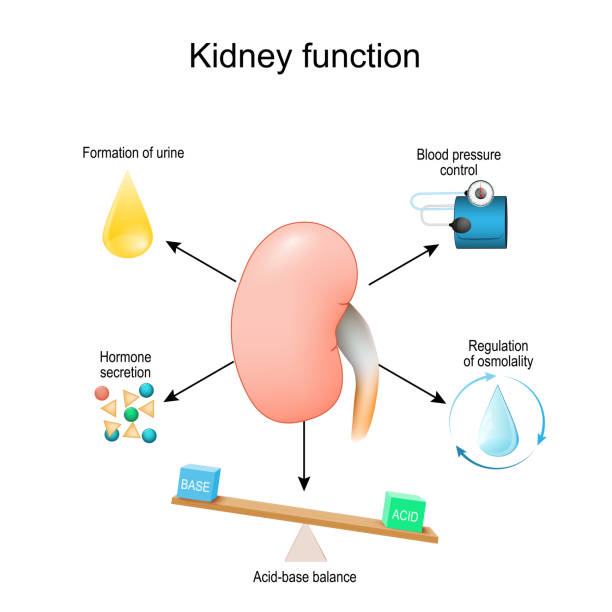 Tvorba moči začíná v glomerulu - filtrační část nefronu, kde vzniká primární moč, která se podobá plazmě, ale neobsahuje bílkoviny (jen amylázu, hemoglobin). 
Glomerulární filtrát se vstřebává v tubulech (vstřebávají se všechny látky pro organismus důležité - glukóza, aminokyseliny, minerály) a vzniká definitivní moč.
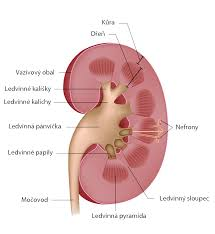 Poruchy funkce
primárně způsobeny postižením glomerulů (exkreční funkce) nebo
tubulů (retenční funkce), 
později většinou dochází k postižení celého nefronu. 
Při selhání funkce           se 
v moči objevují látky, které do ní nepatří nebo se normální součásti moči objevují ve zvýšených koncentracích; 
v plazmě může docházet ke zvýšení koncentrací odpadních (toxických) látek. 
Mezi základní vyšetření funkce ledvin patří posouzení jejich 
exkreční schopnosti, která může být zjištěna na základě stanovení ledvinové clearence, která je definovaná jako objem krve, který je očištěn od určité látky za časovou jednotku. 
Mírou glomerulární filtrace je hodnota ledvinové clearence látek, které se v tubulech nevstřebávají a do moči se dostávají pouze glomerulární filtrací, proto je jejich koncentrace stejná jak v definitivní, tak i v primární moči a plazmě – jsou to tzv. látky bezprahové. (clearance kreatininu)
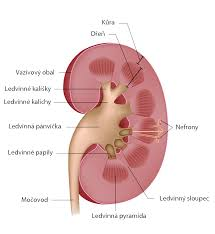 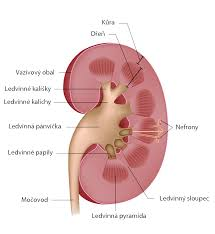 Poruchy funkce
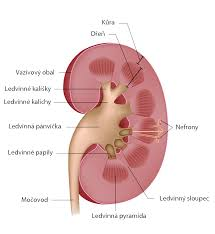 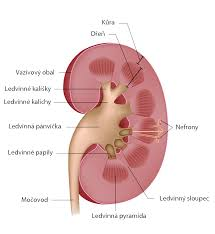 renální insuficience -          nedostatečnost, při které  jsou                            schopny udržet stabilitu vnitřního prostředí jen při dodržení určitých omezení (snížený příjem bílkovin, minerálů, tekutin)
selhání             , při kterém již            nejsou schopny udržet stabilitu vnitřního prostředí ani za dodržení všech omezení a výrazně se zhoršují biochemické parametry.
selhání              které je doprovázeno typickými klinickými příznaky (např. zvracení nalačno, průjmy, anémie) se označuje jako 
   urémie a dochází při ní k intoxikaci organismu látkami, které jsou normálně   
   ledvinami vylučovány (např. kreatinin, močovina).
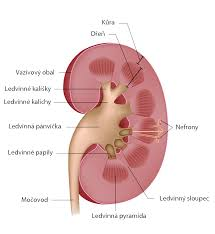 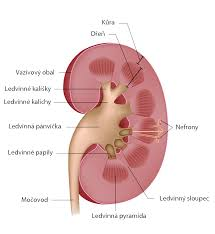 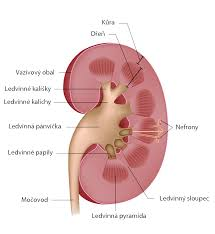 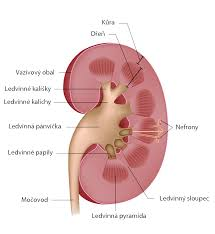 Vyšetření funkce
stanovení 
kreatininu (bezprahová látka), 
močoviny, kyseliny močové a 
clearence kreatininu. 
Jsou to pro organismus toxické látky, které se v tubulech vstřebávají jen velmi málo a přecházejí do definitivní moči; 
jejich koncentrace v moči je proto za fyziologických podmínek podstatně vyšší než v plazmě a organismus se jejich vylučováním zbavuje toxických metabolitů – 
močovina je produktem metabolismu bílkovin, 
kreatinin je produktem svalové činnosti a 
kyselina močová je produktem metabolismu purinů. 
Koncentraci močoviny a kreatininu stanovujeme vždy současně, protože pouze zvýšení obou látek v plazmě je charakteristickým ukazatelem poškození funkce. 
Stanovení obou analytů rovněž slouží pro kontrolu dialyzovaných pacientů. 
Při rozsáhlém krvácení do břišní dutiny (např.: při operacích) dochází k izolovanému zvýšení hladiny močoviny v séru – tento stav označujeme jako extrarenální urémii. Orientační fyziologické hodnoty a příčiny zvýšených hodnot dusíkatých nebílkovinných látek v krvi je uveden v tabulce 10.1.
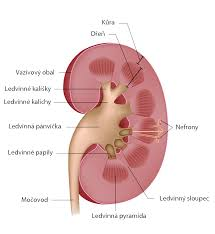 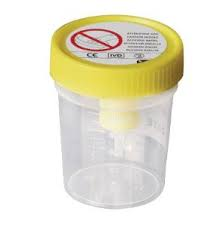 Stanovení clearence kreatininu
se provádí ve vzorku sbírané moči za 24 hod., 
důležité je přesné změření konečného objemu moči! 
Pro výpočet glomerulární filtrace (GF), která odpovídá clearence kreatininu, je nutné stanovit rovněž koncentraci kreatininu v krvi odebrané kdykoliv během sběru moče. 
Hodnotu GF je potřeba především u dětí přepočítat na skutečný povrch těla, protože je závislá na objemu tělesných orgánů – získáme tak hodnotu korigované GF
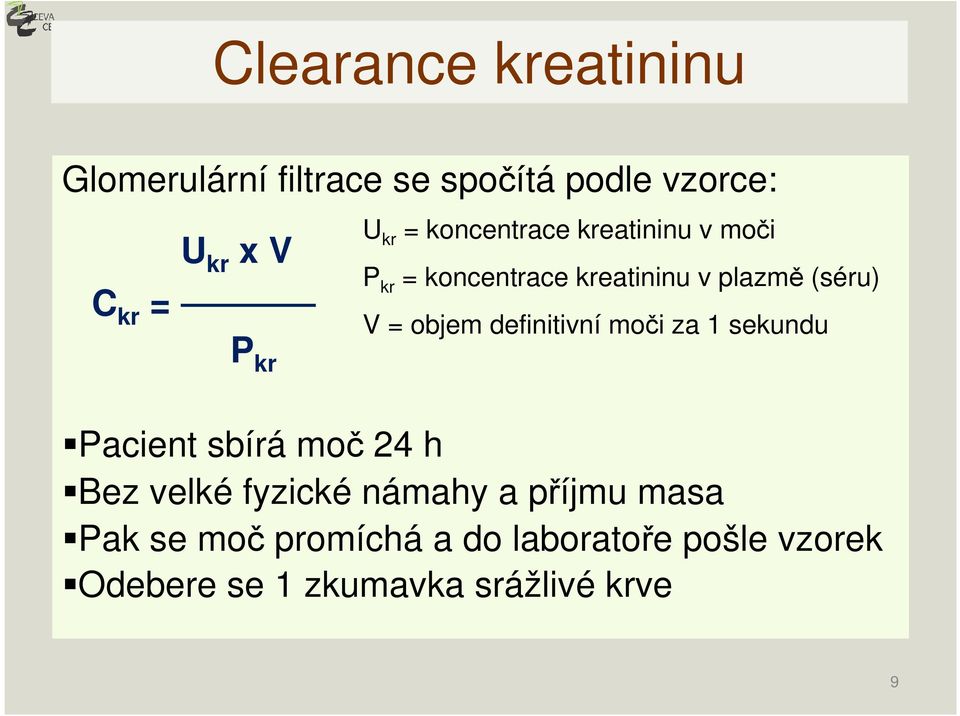 Jaké jsou příčiny zvýšené koncentrace v krvi močoviny, kreatininu a kyseliny močové?